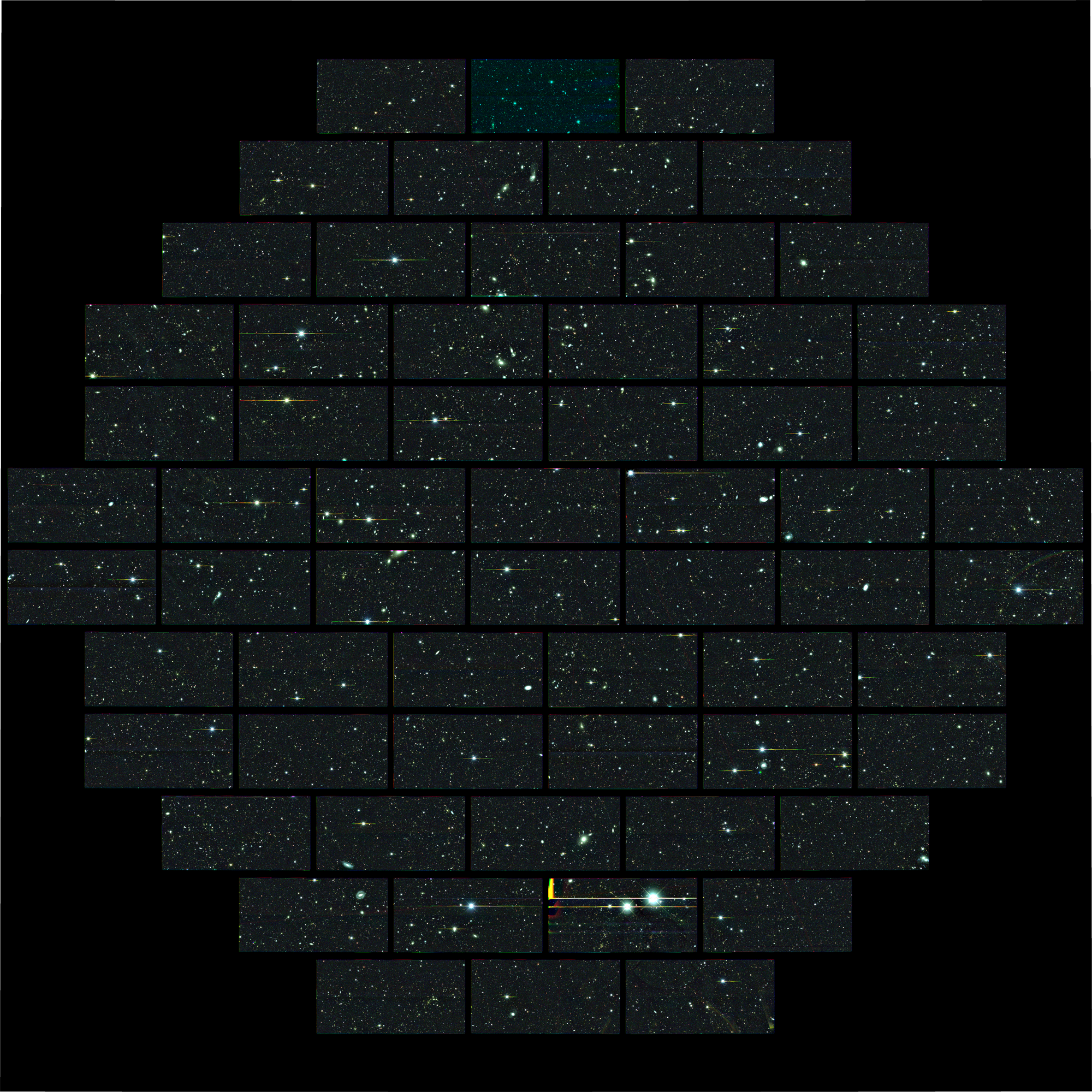 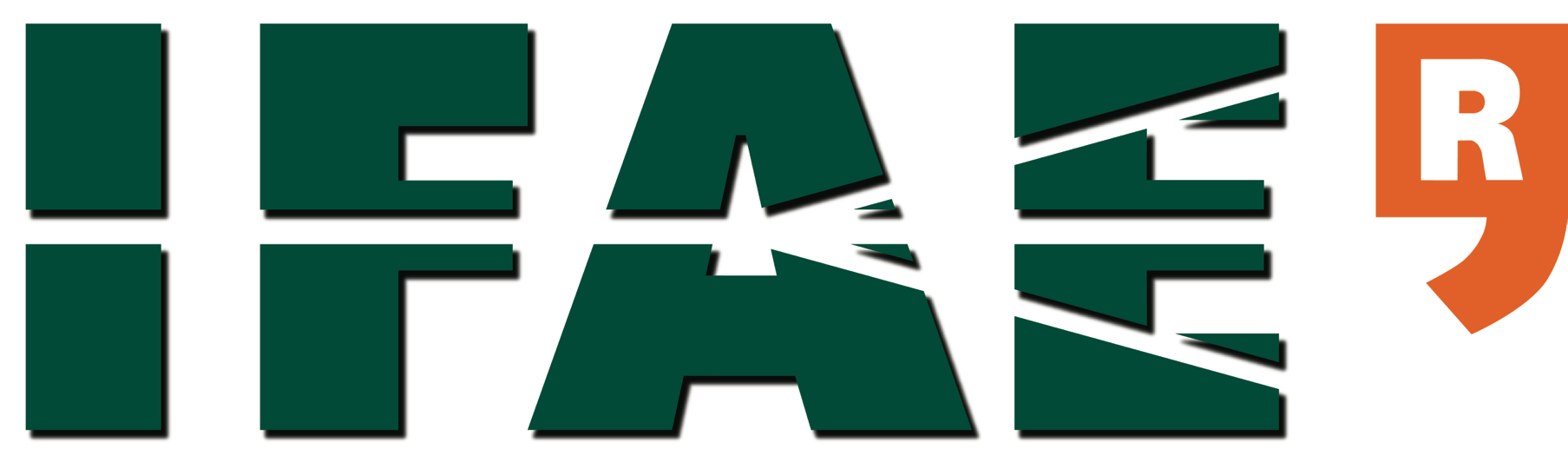 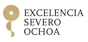 Observational Cosmology
Ramon Miquel
ICREA / IFAE Barcelona
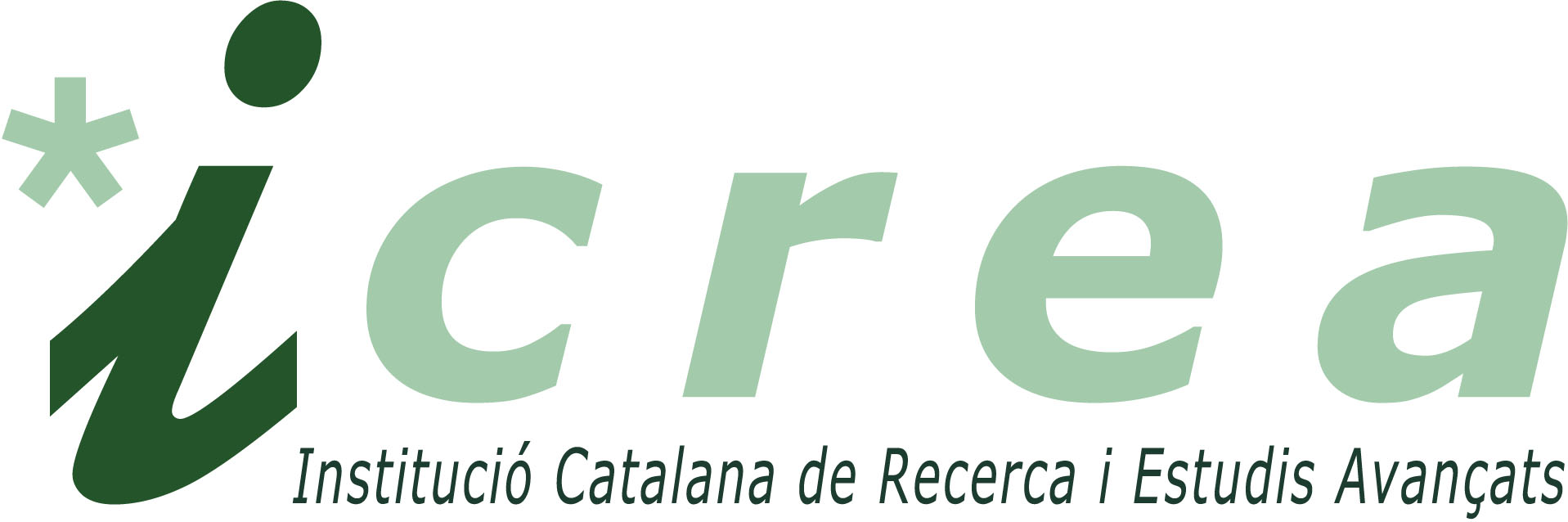 TAE, Benasque (Spain), September 25-26, 2014
Outline (I)
Preliminaries
The Cosmic Microwave Background
Intro
Origin
The temperature fluctuations
Cosmological parameters from the CMB
Polarization
Outline (II)
Dark Energy
Discovery: Type-Ia SNe
Growth of structure: the large-scale structure of the Universe
Baryon accoustic oscillations (BAO)
Galaxy clusters
Weak gravitational lensing
Current status
Outline (III)
Current and Future Galaxy Surveys
The Dark Energy Survey (DES)
The PAU Survey at the WHT
The Dark Energy Spectroscopic Instrument (DESI)
Preliminaries
Robertson-Walker Metric
Cosmological Principle: we assume the universe is homogeneous and isotropic at all times (at least at large scales)

Then the curvature has to be constant everywhere, either positive, negative or zero (flat space).

This leads to the Robertson-Walker metric for the universe: 
                                                                                  
                                                                                          with three options:
                                                                                          positive curvature
                                                                                          flat
                                                                                          negative curvature
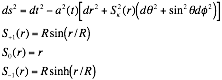 a : scale factor of the universe (dimensionless)       t : proper time
R : radius of curvature (constant)                             r : co-moving distance
Friedmann-Lemaître Equations
Introducing the Robertson-Walker metric into Einstein’s field equations of GR we can easily obtain the Friedmann-Lemaître equations:
                                                                                 
                                                                                G: Newton’s constant
                                                                                 𝜌: energy density
                                                                                 p : pressure
                                                                                 
Since a, p and 𝜌 all depend on t, to solve for a(t) we have to specify an equation of state p = p(𝜌) for each component of the universe:
matter (baryonic or dark): p = 0, so w = p/𝜌 = 0
radiation: p = 𝜌 / 3, so w = 1/3
cosmological constant:  p = -𝜌, so w = -1
general dark energy: w = w(t) < -1/3, for acceleration to take place.
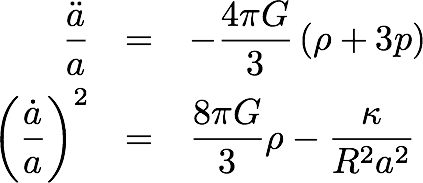 Friedmann-Lemaître Equations
Assuming for simplicity a flat universe, the Friedmann-Lemaître equations can be used to obtain:
                                                                                 
                                                                 so, for w = const, one has                                                                                       



Defining now                  and                         , one can cast the second Friedmann-Lemaître equation as:
 
                 H2(a) = H20  [ΩM a-3 + ΩR a-4 + ΩDE a-3(1+w)]
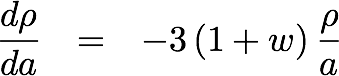 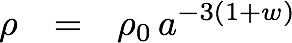 where 0 means now, and a0 = 1
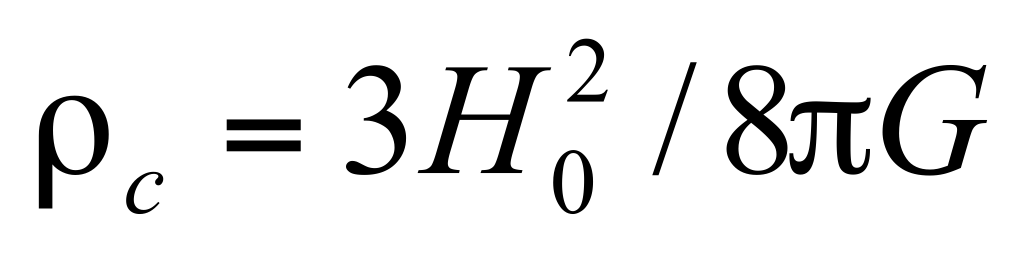 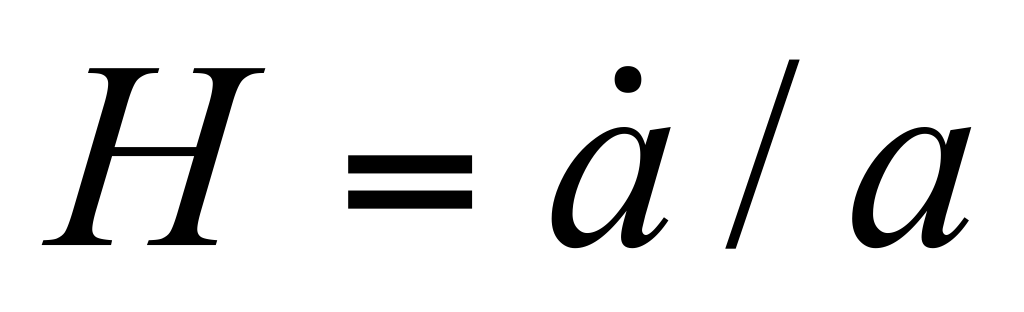 matter        radiation    dark energy
Ωi = ρ0i / ρc (density now). We assume flat universe, constant w
It is easy to see that ΩM + ΩR + ΩDE = 1 + κ / R2H20 = 1 (flat)
Measuring the history of the expansion rate, H(a), we can learn about 
         the universe constituents: ΩM, ΩDE, w, etc.
The Cosmological Redshift
Because of the expansion of the universe, the light from a distant source is observed on Earth redder than was emitted: 
                           z = (λo - λe) / λe > 0  is the redshift of the source.
The redshift z can be easily related to the scale factor a(te). Imagine two wave-fronts emitted at times te and te+λe/c. Since light travels in geodesics (ds2=0), we have:
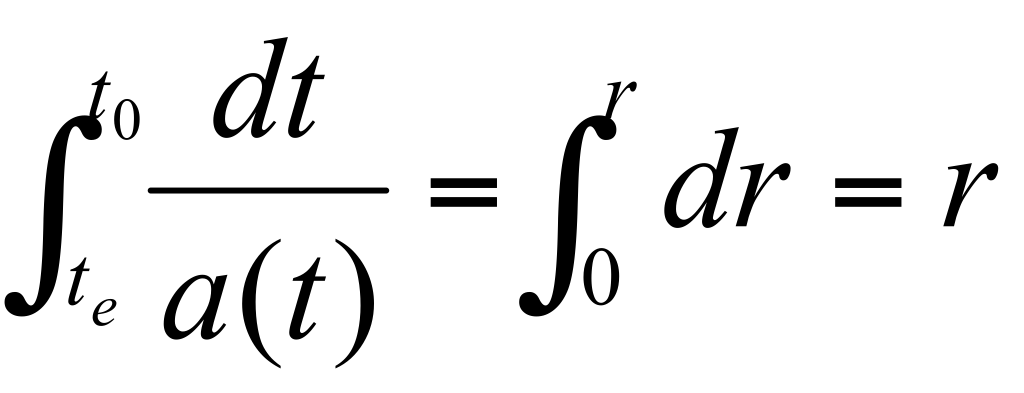 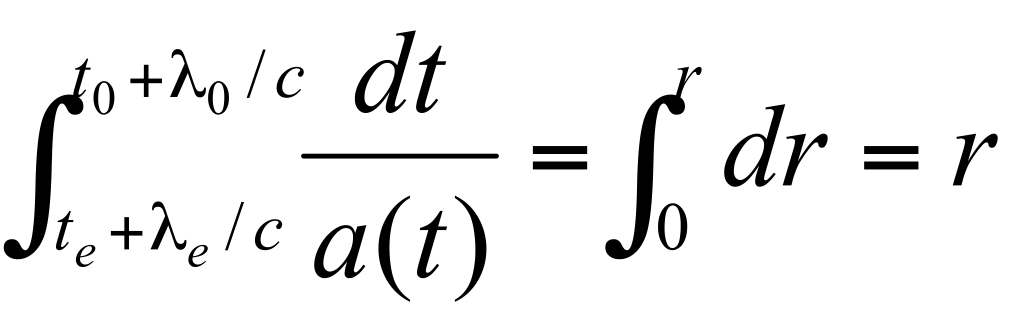 so that
and
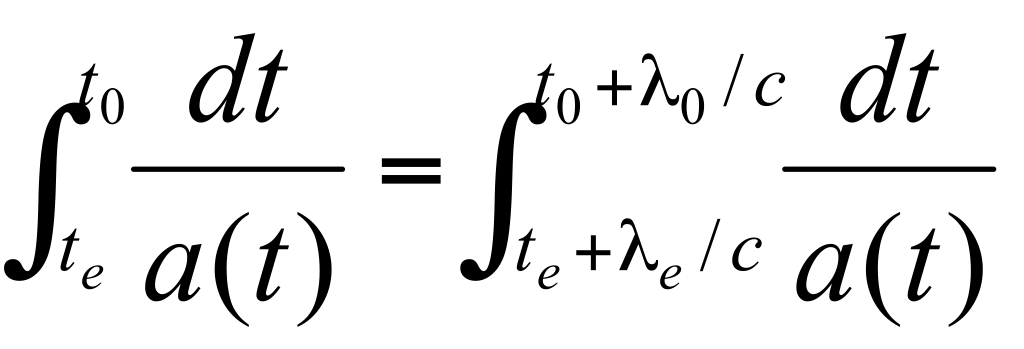 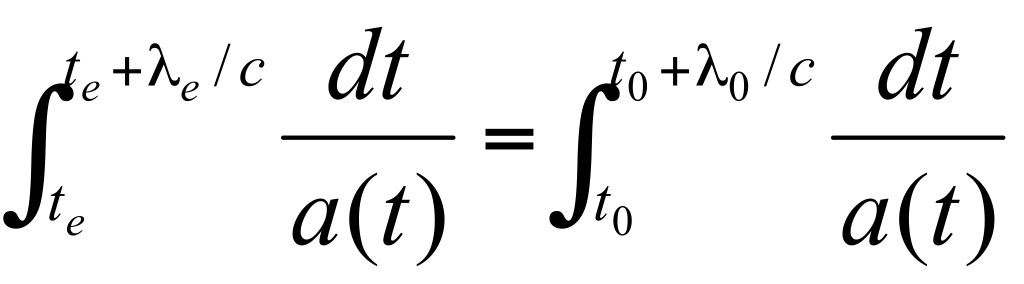 or
Since the expansion is very slow compared to the frequency of light,
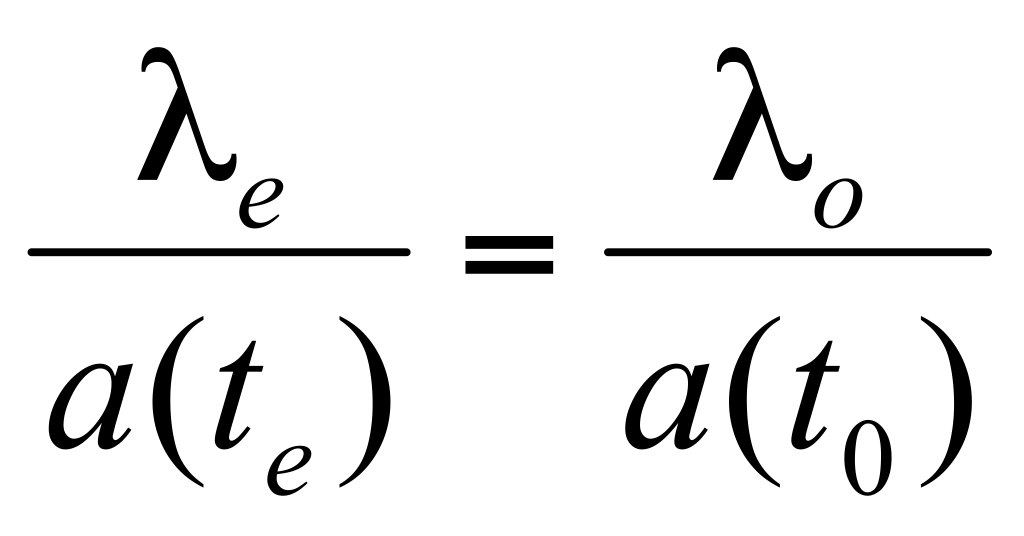 or
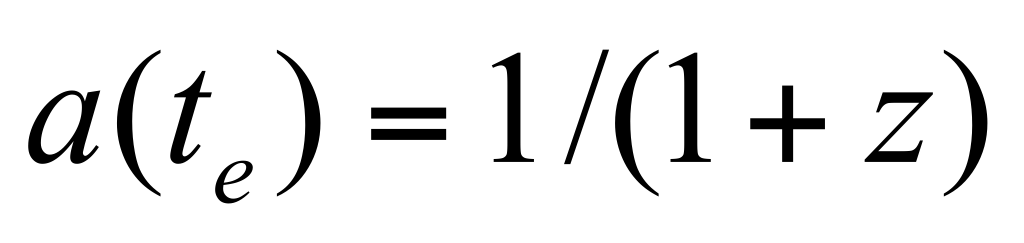 Measuring Redshifts
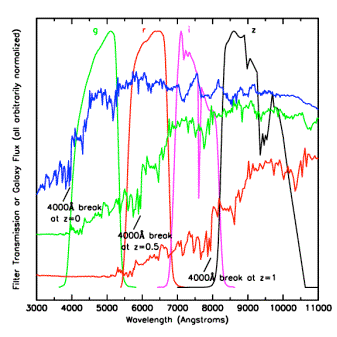 Distances
The co-moving distance between a source at z and us can be computed as: 



Several distances can be measured observationally:
Luminosity distance: if we have a “standard candle” with luminosity L, we define dL such that the measured flux is Φ = L / 4πdL2. It is easy to see that dL(z) = Sκ(r(z)) (1+z) = r(z) (1+z) (flat). 
Angular distance: if we have a “standard ruler” with length l, we define dA such that the measured angle subtended by l is Δθ = l / dA. It is easy to see that dA(z) = Sκ(r(z)) / (1+z) = r(z) / (1+z) (flat). 
So by having a collection of either standard candles or standard rulers at different known redshifts, we will have many integrals of 1/H(z), from where one can reconstruct H(z) and, hence, ΩM,ΩDE,w, etc.
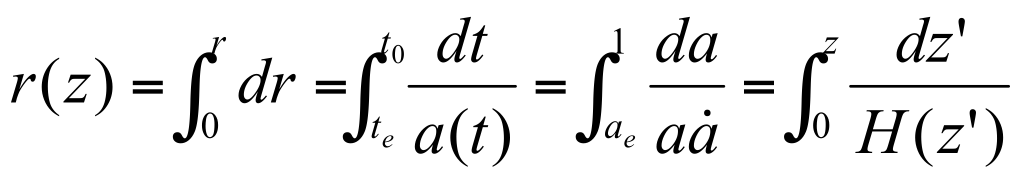 so, it gives us integrals of 1/H(z).
Particle Horizon
The most distant object we can see is one for which the light emitted at    t = 0 is just now reaching us at t = t0. The co-moving distance to this object is called the particle horizon: 



The integral is dominated by what happens at early times. Since the early universe was radiation-dominated, H = ȧ / a ~ a-2, from which a ~ t1/2,   the integral converges, and the proper horizon distance becomes               a(t0)dhor(t0) ~ 2c t0 ~ c / H(t0).
CMB
The Cosmic Microwave Background Radiation
The early Universe had two main components: 
A plasma of protons and electrons interacting through photons
Dark matter

Throughout the expansion, the Universe cooled down.

About 380 000 years after the Big Bang, the temperature dropped enough (to ~ 3000 K) to allow for protons and electrons to combine into neutral hydrogen atoms.

The Universe became transparent to light: Cosmic Microwave Bkgd.

The CMB light allows us to know how the Universe was only 380 000 years after the Big Bang. This epoch corresponds to z ~ 1100.

Before it reached 380 000 years of age, the Universe was opaque and, hence, we can’t observe it directly.
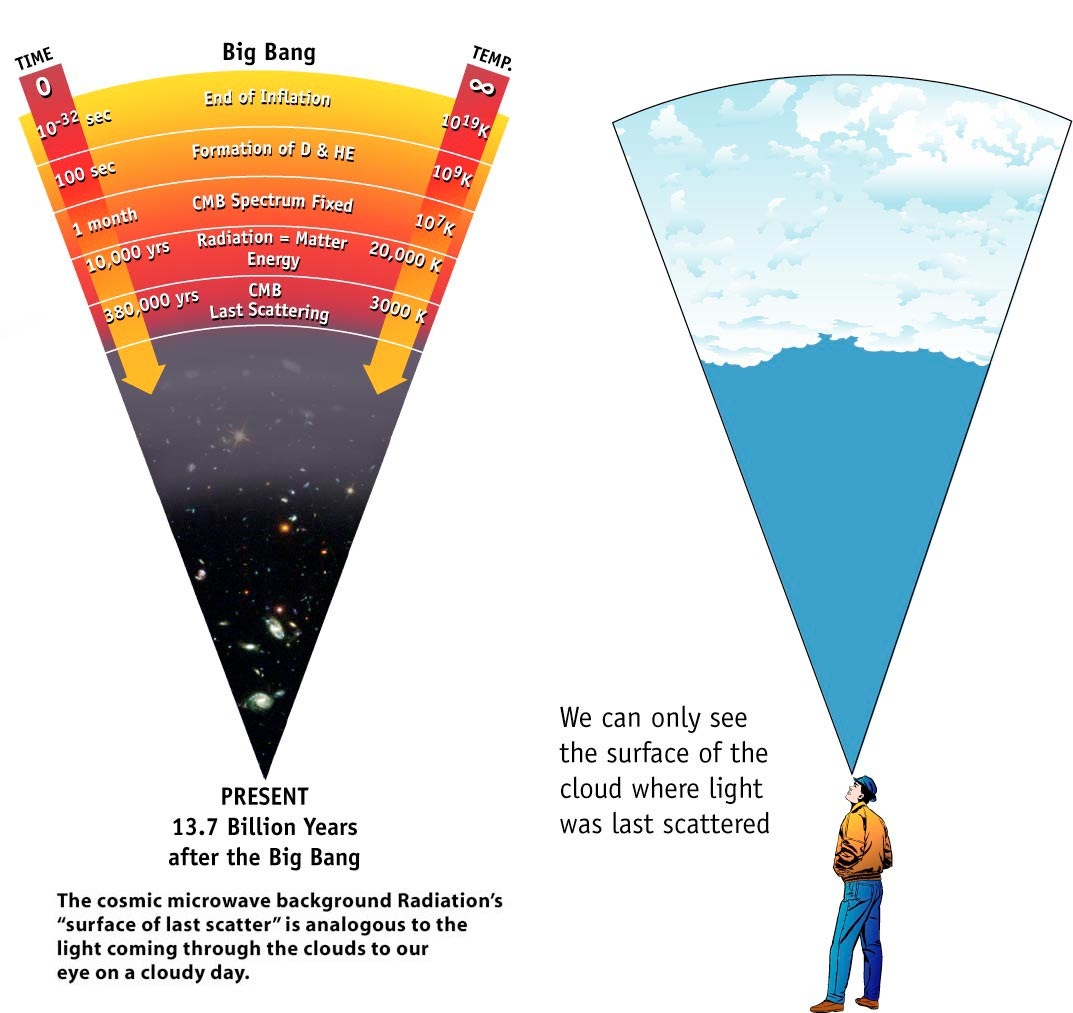 WMAP web page
History of the Universe
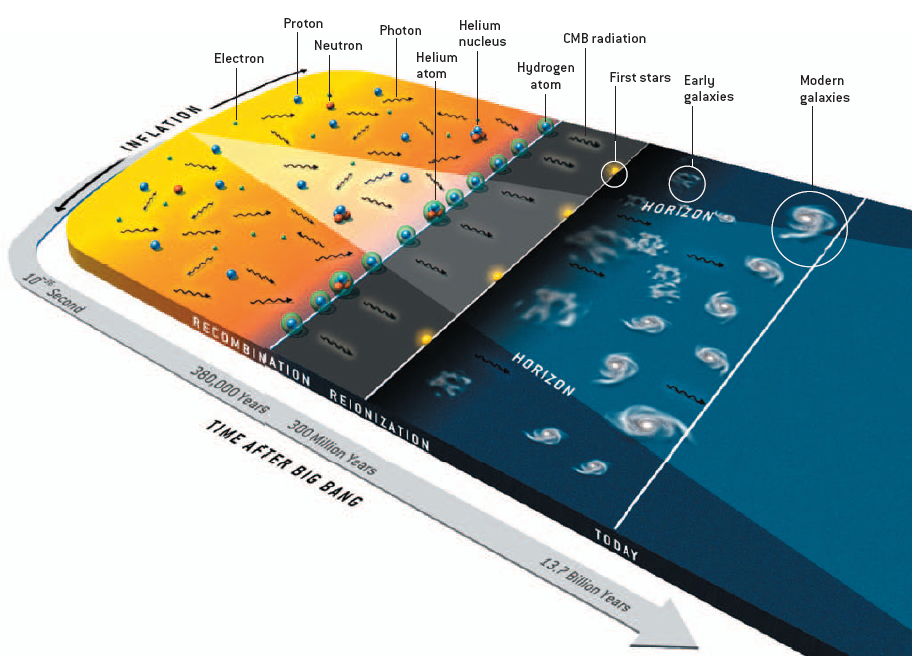 Opaque
Transparent
Hu & White, Sci. Am., 290 44 (2004)
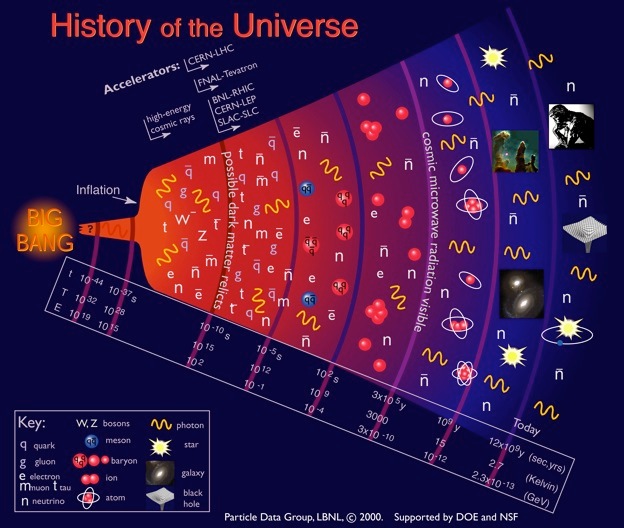 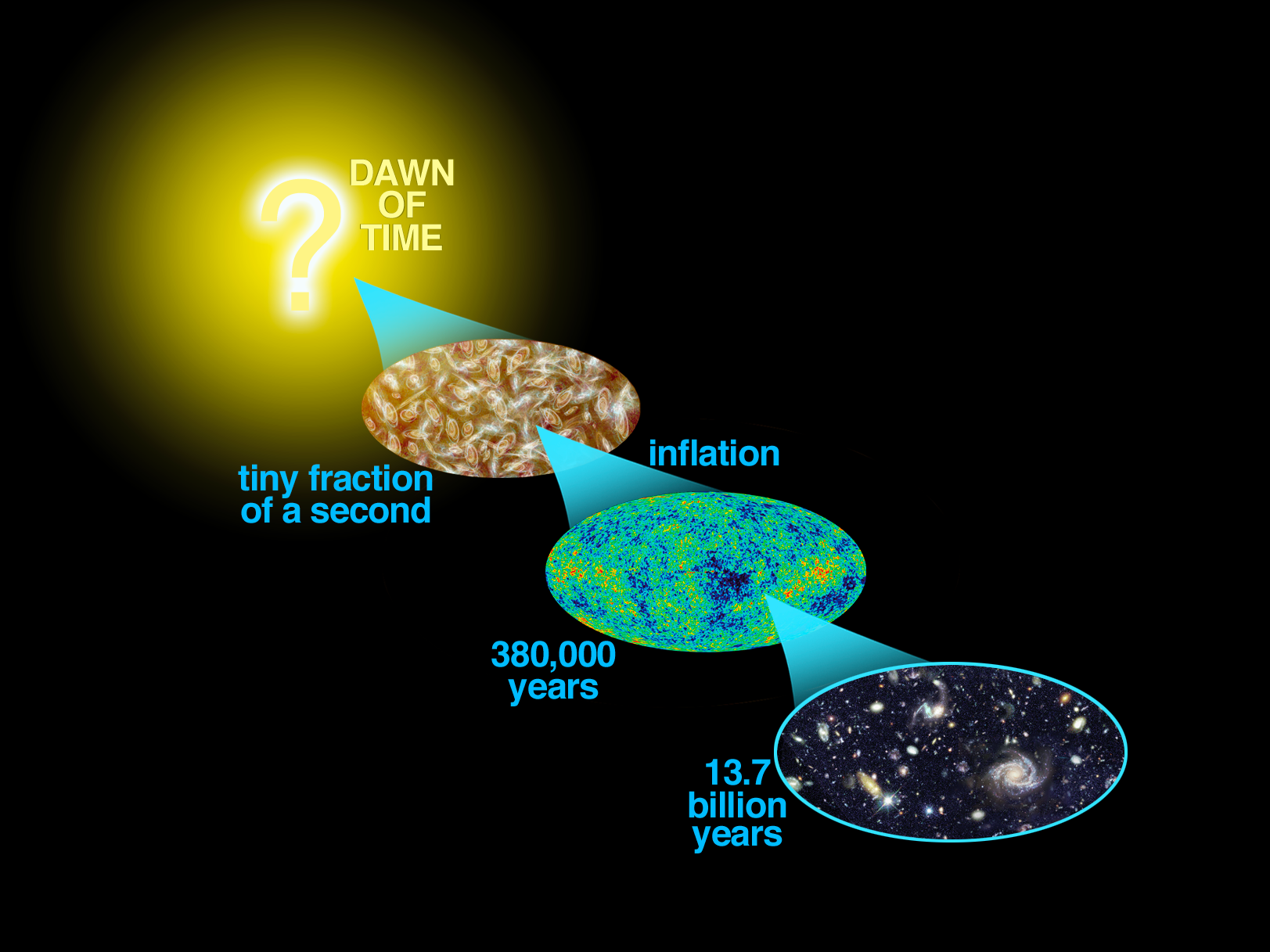 History of the Universe
Hot universe: e- and p interact through γ
CMB: a snapshot of the universe
at an age of 380 000 years
Cold universe: e- and p bound 
in H. γ's travel freely
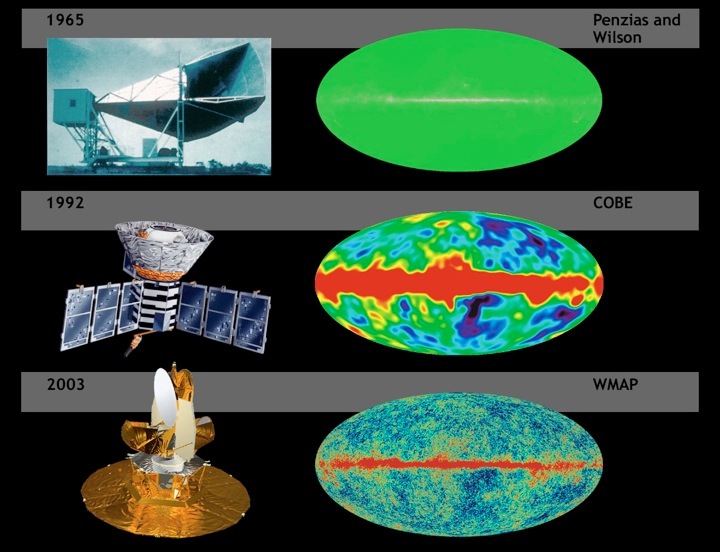 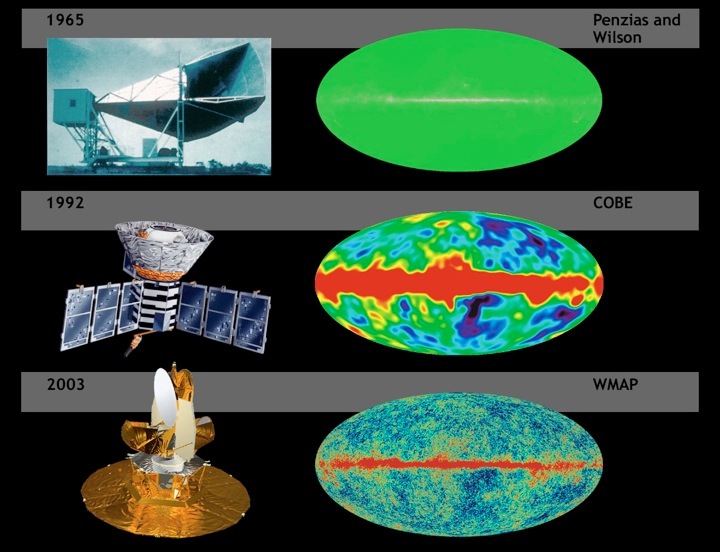 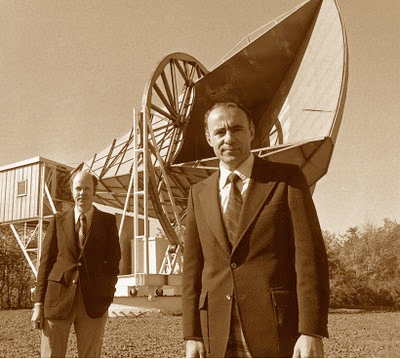 1978 Nobel Prize in Physics
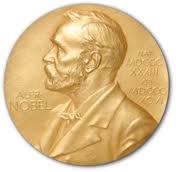 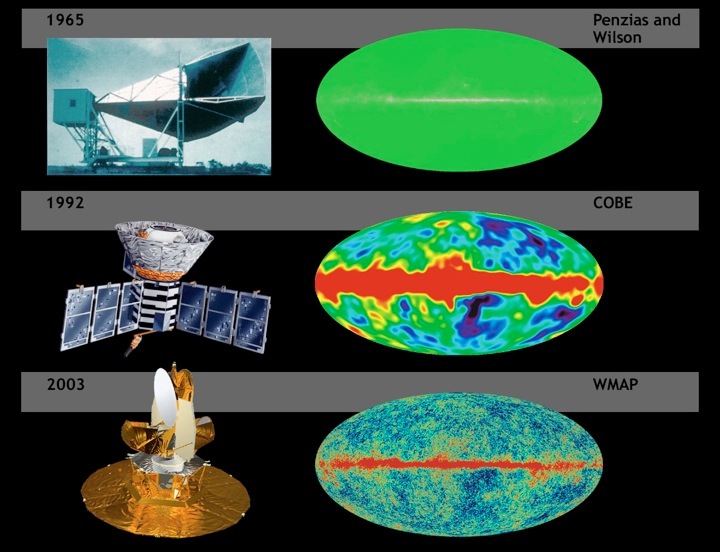 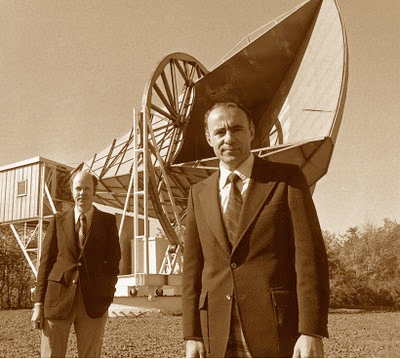 1978 Nobel Prize in Physics
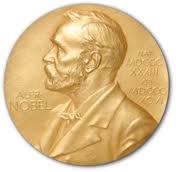 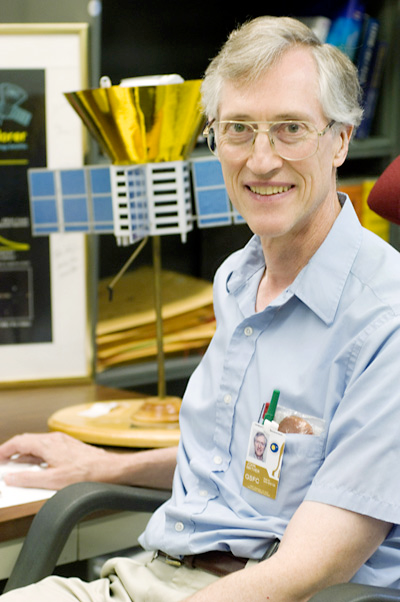 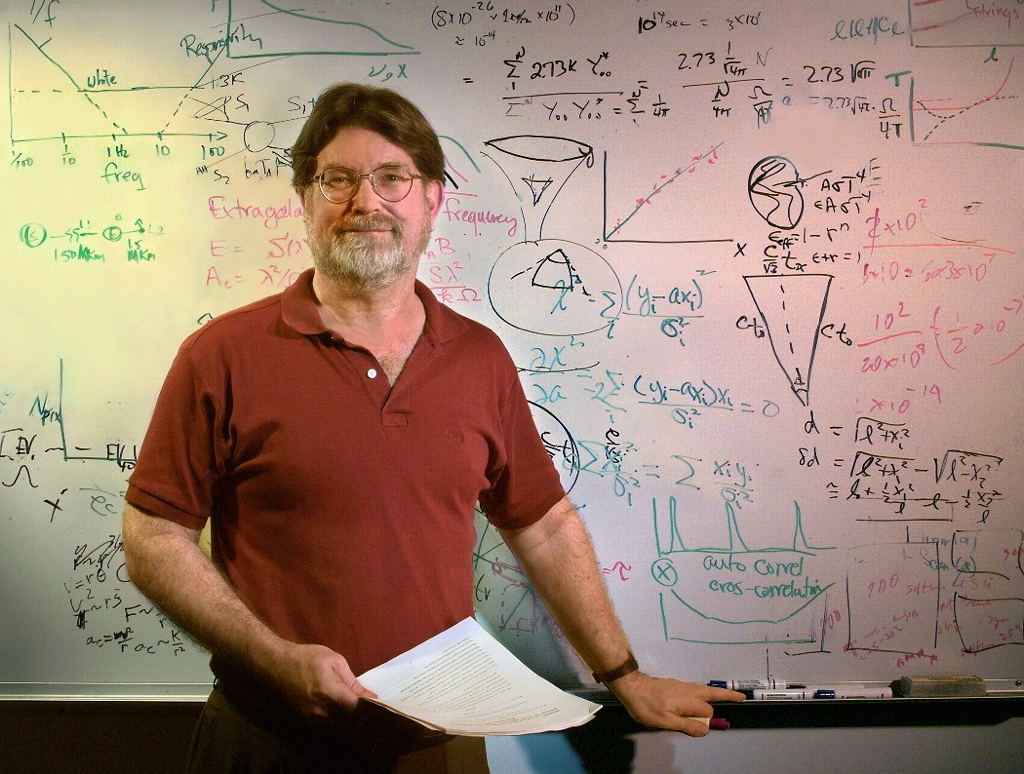 John Mather & George Smoot
2006 Nobel Prize in Physics
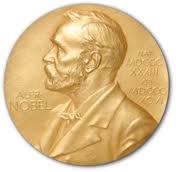 Planck (2013)
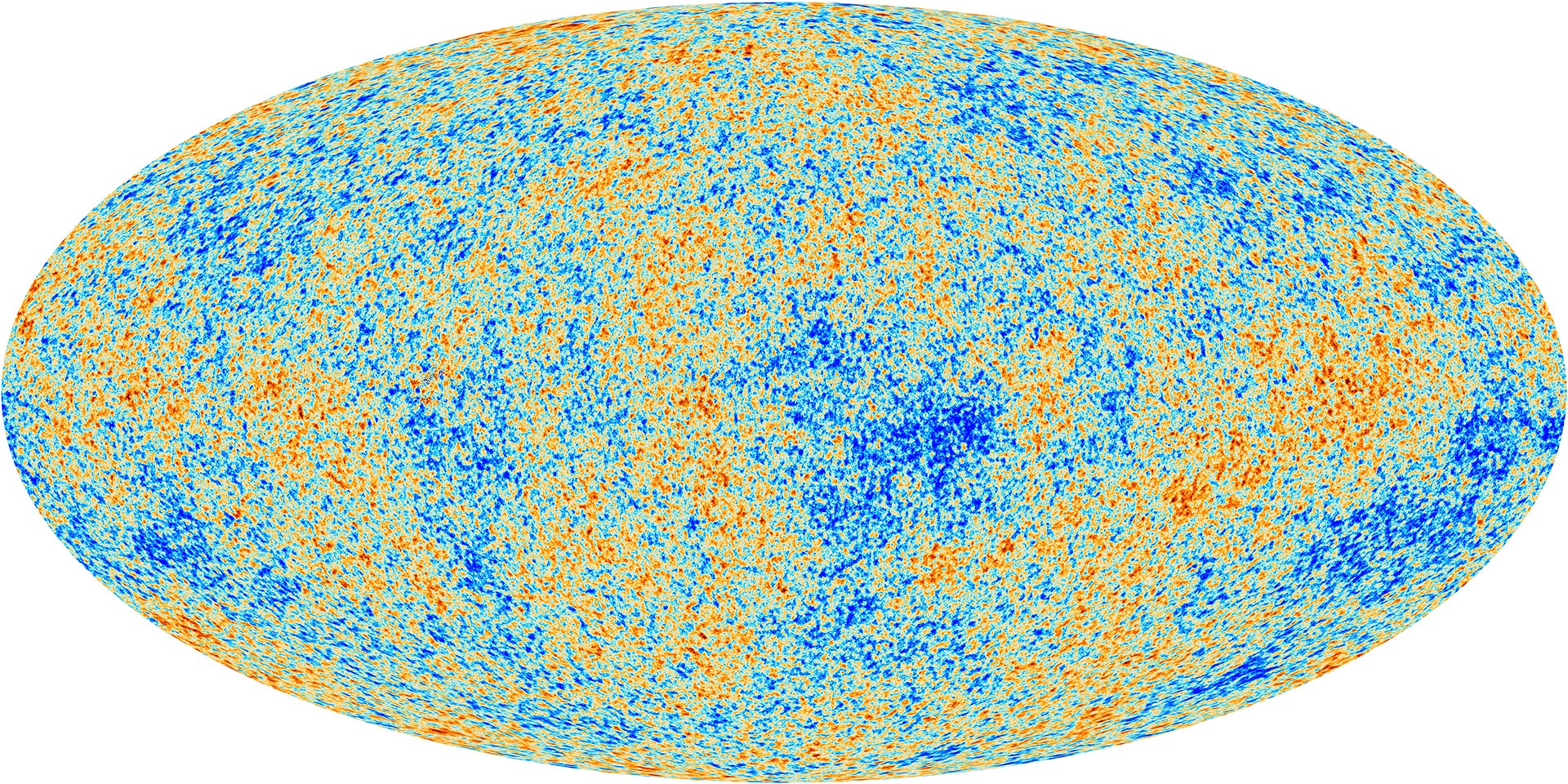 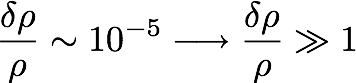 gravitation
CMB Results
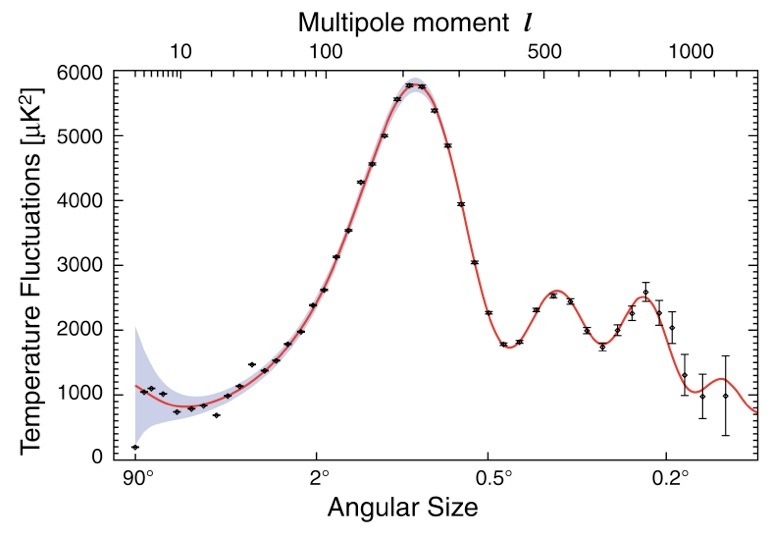 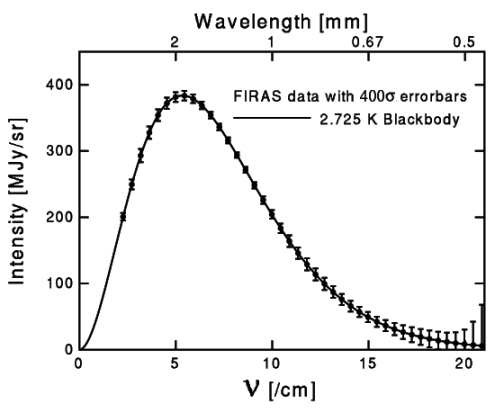 WMAP 2010
The spectrum corresponds to a black body with temperature
T = 2.725 K ~ 3000 K / (1+1100)
There are about 410 CMB photons per cm3

  Very uniform: thermal contact 
→ Big Bang
Temperature, and hence density, fluctuations tell us how galaxies were formed

  The angle where we find the maximum of the fluctuations tells us that the Universe is flat
What’s the Origin of the Fluctuations?
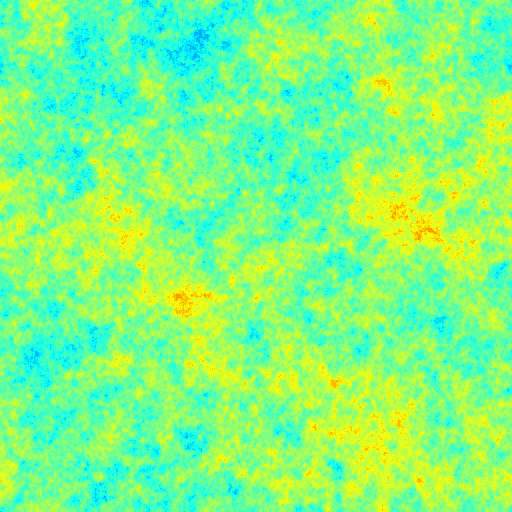 Inflation
makes them >1030 times bigger
Quantum Mechanical 
microscopic fluctuations
After inflation
Huge size, amplitude ~ 10-5
Predicting the CMB Phenomenology
Ingredients: 
Thomson scattering for e- γ collisions
Physics of recombination e- + p ⥦ H + γ
General Relativity
Boltzmann equation
(Re-)Combination (I)
Why did recombination happen at T ~ 3000 K, when the binding energy of H is 13.6 eV / kB ~ 1.6 × 105 K?
The photon energy distribution follows a black-body (Planck) spectrum:


Peak of the energy distribution ~ mean energy ~ 2.7 kBT ~ 0.7 eV, but with long exponential tail: one in 30 × 109 has E > 30 kBT ~ 8 eV, and there are ~109 photons per electron (and proton).
Let’s define the recombination time as the time at which                                                                                                   
                   X  ≡ np / (np+nH) = ne / (np+nH) = 0.5
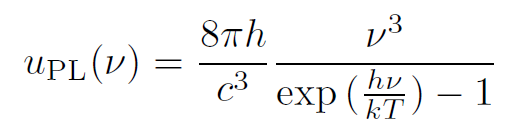 np: number density of ionized protons
ne: number density of ionized electrons ( = np)
nH: number density of neutral H atoms
(Re-)Combination (II)
Because e- + p ⥦ H + γ is in equilibrium and e-, p and H are non-relativistic, their number densities are given by (x = e-, p, H)



Therefore, we can write:



Which can be simplified to



And now we can introduce η ≣ nbaryon / nγ = np / (X nγ) and compute nγ by integrating the number density of photons (uPL(𝜈) / h𝜈):
Maxwell-Boltzmann
gx = 2 (e-, p), 4 (H)
Q = 13.6 eV
(Re-)Combination (III)
Finally, we get the Saha equation for X:




From where we can solve for X as a function of T, or z   (T = 2.725 K × (1+z))
with η ~ 5.5 ×10-10
X = 0.5 ⇒ kBTrec = 0.323 eV = Q / 42

Trec = 3740 K

zrec = 1370 

trec = 240 000 years
Why not z ~ 1100?
(Re-)Combination (IV): Decoupling
The photon decoupling occurs when the rate of photon scattering, Γ, falls below the expansion rate, H. We have



When the hydrogen is partially ionized, we have 

The expansion rate in the matter dominated era is given by

Therefore, imposing Γ = H, we have 

The small discrepancy is due to non-equilibrium effects…
with
the photon mean free path
σe ~ 6.65 × 10-29 m2  (Thomson)
(assuming Ωbaryons,0 = 0.04)
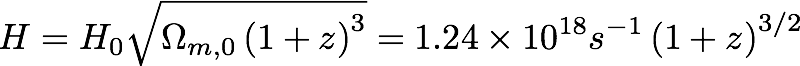 (assuming Ωm,0 = 0.3)
⟹   zdec = 1120
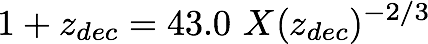 (Re-)Combination (V): Last Scattering Surface
The number of collisions that a photon has experimented between a time t and now, t0, is given by the optical depth τ :


The time of last scattering is given by τ =1. Changing variables from t to z,


From which imposing τ =1, we get zls ~1100. 
In reality, the LSS is a thin layer with a width Δz ~200 (non-equilibrium…)
So in summary
zrec ~ 1370,   Trec ~ 3740 K,   trec ~ 240 000 years
zdec ~ zls  ~ 1100,    Tls  ~ 3000 K,    tls  ~ 350 000 years
Perturbations: Statistical Analysis
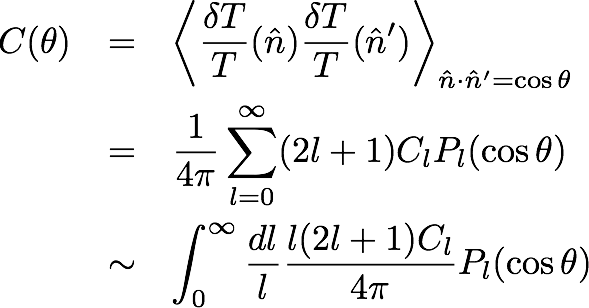 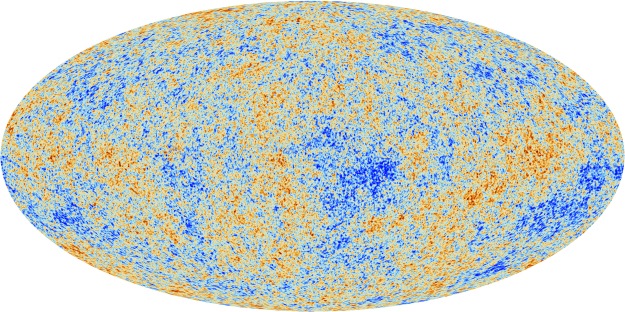 Interested in temperature fluctuations, δT = T(θ,Φ) − 2.725 K
Since the measurement is on a sphere, use spherical harmonics:


Then, measure angular correlations: 





Results given in Dl = l(l+1) Cl / 2π as a function of l ~ 180o / θ
Planck 2013
Three Different Regimes
Accoustic oscillations
First peak is at 𝛳 ~ 1o ~ dhor(zls) / dA(zls)
Large-scale plateau
(Sachs-Wolfe)
Damping tail
(photon diffusion)
Large errors due to
"cosmic variance"
Three Different Regimes
Large-scale plateau
(Sachs-Wolfe)
Damping tail
(photon diffusion)
Accoustic oscillations
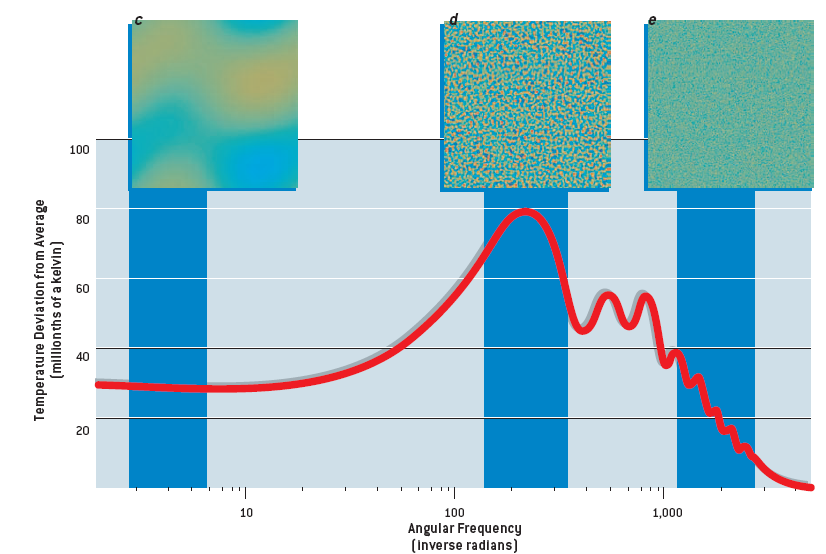 Primordial 
fluctuations 
(inflation)
Hu & White, Sci. Am., 290 44 (2004)
Large-Scale Plateau
Matter density at LSS is not homogeneous:



When a photon is at a minimum of the gravitational potential at the LSS: redshift

When a photon is at a maximum of the gravitational potential at the LSS: blueshift
Sachs-Wolfe
redshift
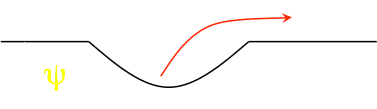 ψ
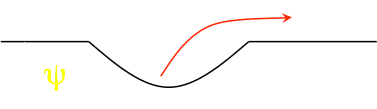 blueshift
ψ
The temperature fluctuations at large 𝛳 tell us about the gravitational potential fluctuations at the LSS
Accoustic Oscillations
The photon-baryon plasma will fall into the gravitation potential wells created by the inhomogeneities in the distribution of the (dominant) dark matter.
Being compressed there, pressure will increase (w = p / ρ ~1/3) and the fluid will expand outwards, until pressure decreases and gravity pulls the fluid back into the well
These are pressure (sound) waves with cs ~ c (dp / dρ)1/2 = c / √3.
W. Hu
Analogy: Bouncing Balls
Let’s drop a series of balls from different heights and wait 10 seconds.
Balls dropped from low heights bounce a large number of times.
Balls dropped from high enough don’t even reach the ground in 10 s.
There is a certain height from which the ball just touches the ground after those 10 s.
Analogy: Bouncing Balls
Bouncing balls
10 seconds

Bounces
Height of the ball that just reaches the ground



Balls dropped from higher heights don’t bounce
Photon-baryon plasma oscillating
Age of the Universe at the last scattering surface
Accoustic peaks in CMB
Position of first peak: sound horizon at the last scattering surface:                                  𝛳 ~ cs/c × dhor(zls) / dA(zls) ≲ 1o    
(This corresponds to maximal compression: maximal temperature)
No acoustic oscillations at scales 𝛳 ≳ 1o (only Sachs-Wolfe effect)
Three Different Regimes
Accoustic oscillations
First peak is at 𝛳 ~ cs/c × dhor(zls) / dA(zls) ≲ 1o
Large-scale plateau
(Sachs-Wolfe)
Damping tail
(photon diffusion)
Structure of Peaks
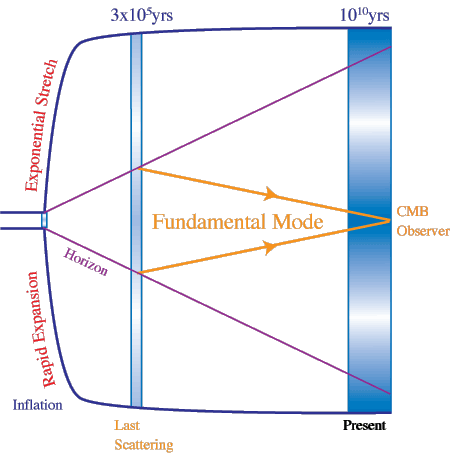 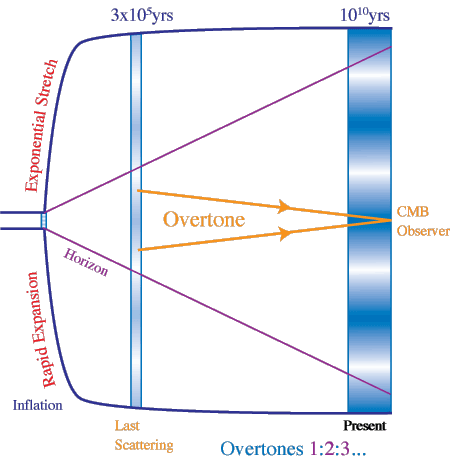 The Universe Is Flat
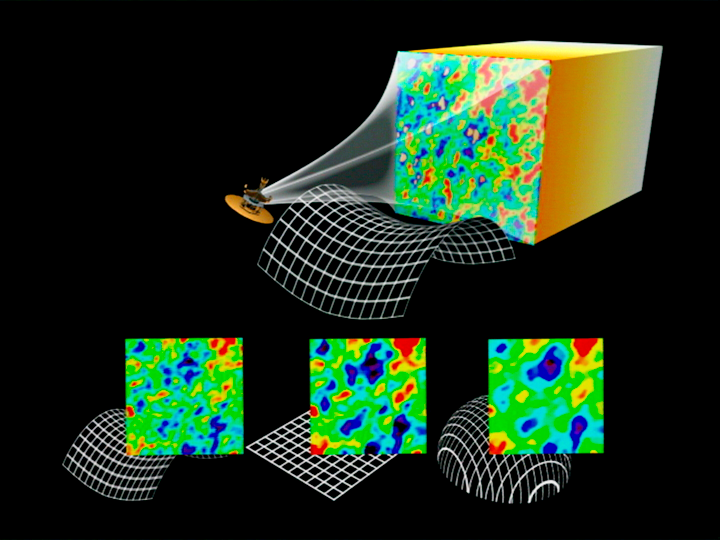 The Universe Is Flat
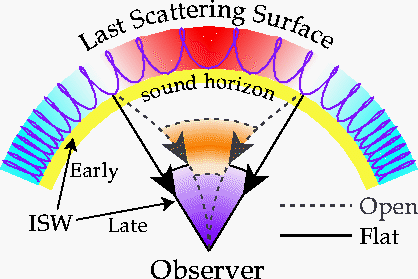 Diffusion Tail (Silk Damping)
At small enough scales, photon random walk collisions erase the signature of acoustic oscillations
Recall that mean free path was               . The  scale of diffusion due to random walk is                , where N is the number of collisions since the Bing Bang:                    , so that 

And, therefore, the damping should start at angular scales
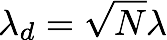 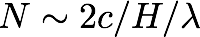 (co-moving)
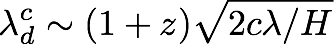 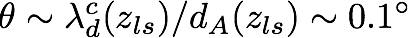 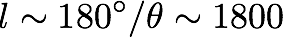 Three Different Regimes
Accoustic oscillations
Large-scale plateau
(Sachs-Wolfe)
Damping tail
(photon diffusion)
What Can We Learn from the CMB?
Ωk : Curvature affects the relationship between sound horizon at last scattering surface and current angular scale: position of peaks
What Can We Learn from the CMB?
Ωb : Larger baryon density enhances odd-numbered peaks (compression), and decreases even-numbered peaks (expansion)
What Can We Learn from the CMB?
Ωm : The 3rd and higher peaks are sensitive to the ratio between the matter and radiation energy densities
What Can We Learn from the CMB?
Flat universe
baryonic
matter
dark
matter
baryonic and 
total matter
What Can We Learn from the CMB?
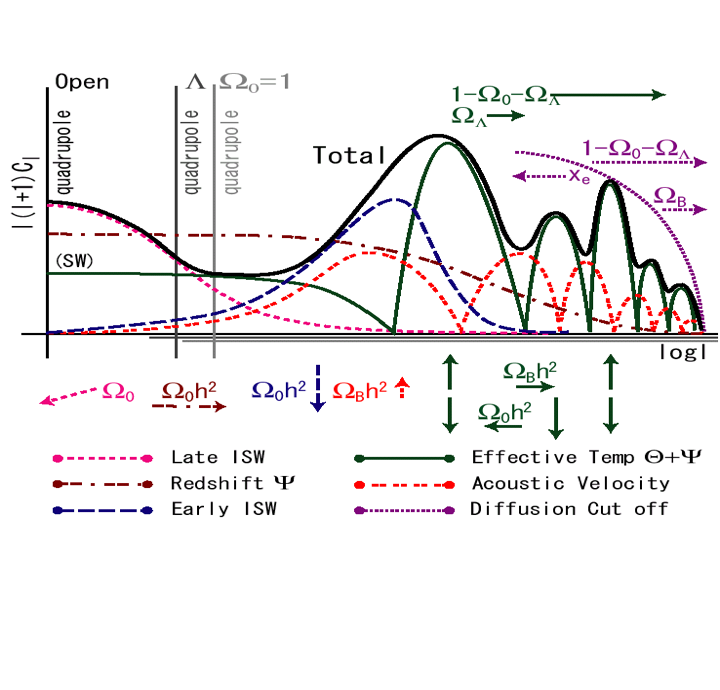 Planck Results
CMB Polarization (I)
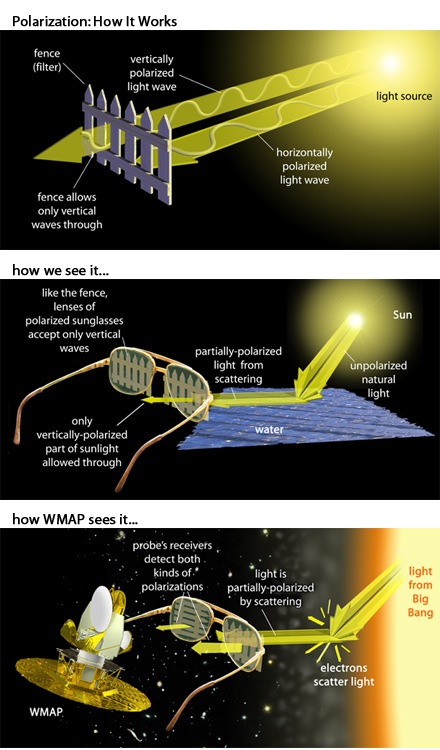 Polarization of the CMB comes from Thomson scattering of photons off electrons
Wayne Hu’s CMB tutorials:
http://background.uchicago.edu/index.html
CMB Polarization (II)
CMB polarization also necessitates a quadrupole anisotropy in the CMB





The direction of polarization corresponds to the direction of the anisotropy
Sources of quadrupole anisotropy: density perturbations (scalar), vorticity (vector, negligible), gravitational waves (tensor, inflation)
photon from the left +
photon from the top
with quadrupole anisotropy
photon from the left +
photon from the top
photon from the left
CMB Polarization (III)
Scalar fields only generate E modes, while tensor fields generate both E and B modes
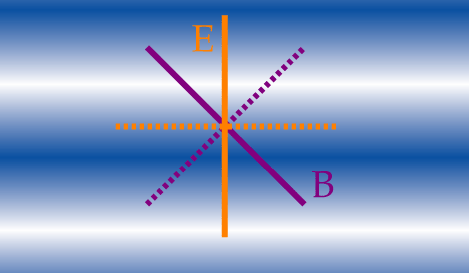 E: parallel or perpendicular
B: 45 degrees
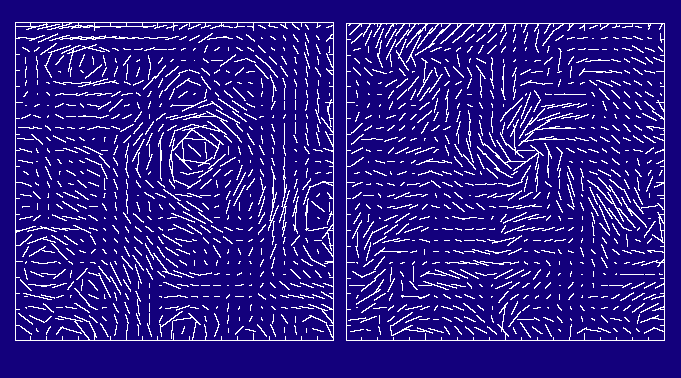 E mode
B mode
All Fluctuations if Only Gravitational Waves
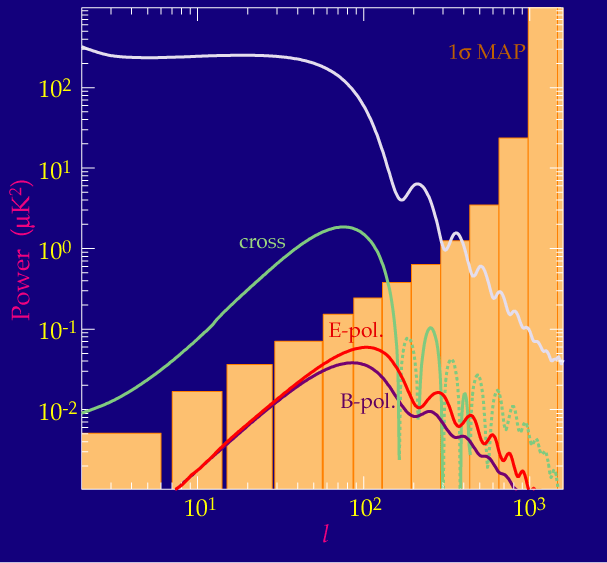 TT
TE
EE
BB
All Fluctuations as a Function of r = T / S
TT
TE
EE
BB
BICEP II Results (2014)
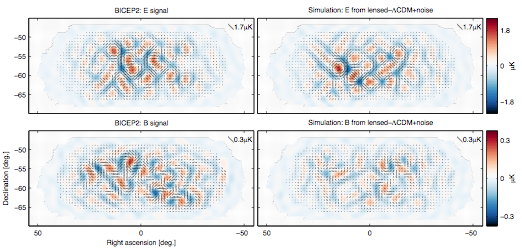 BICEP II Results (2014)
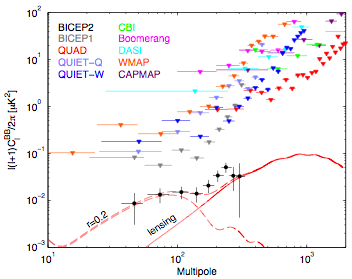 Discovery of primordial gravitational waves? If so, "smoking gun" of inflation
BUT
Planck Results (Sep 22, 2014)
The BB power spectrum of dust in the BICEP2 field looks very similar to the claimed signal
Dark Energy
What Do We Mean by Dark Energy?
In 1998 two teams of astronomers and physicists studying type-Ia supernovae found that the expansion rate of the universe is increasing with time: accelerated expansion

Gravity tends to slow down the expansion
Whatever mechanism causes the acceleration, we call it “dark energy”:
Einstein’s cosmological constant?
Some dynamical field (“quintessence”) not unlike the Higgs field?
Modifications to General Relativity?
…
Perlmutter et al. 1999
Riess et al. 1998
7677 citations
7508 citations
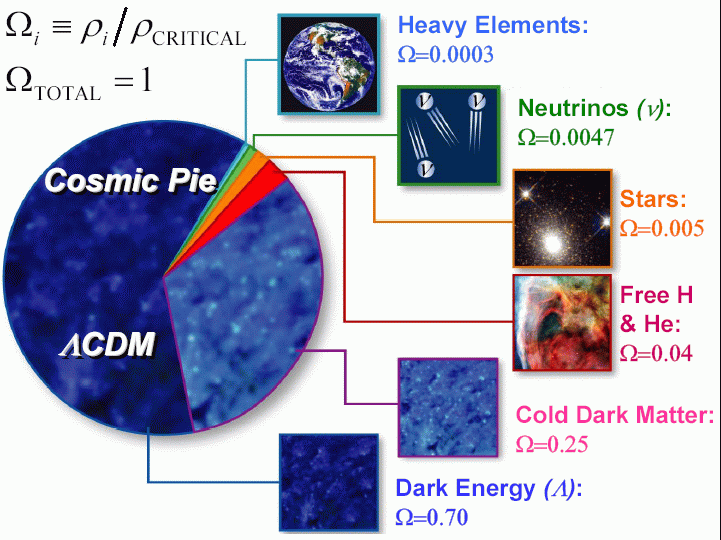 The New Standard Model
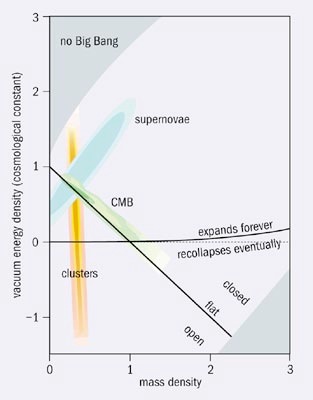 “The last Copernican revolution. (...) Not only we are not at the center of the universe, we are not even made of the stuff most of the universe is made of.”
B. Sadoulet
Friedmann-Lemaître Equations
Assuming for simplicity a flat universe, the Friedmann-Lemaître equations can be used to obtain:
                                                                                 
                                                                 so, for w = const, one has                                                                                       



Defining now                  and                         , one can cast the second Friedmann-Lemaître equation as:
 
                 H2(a) = H20  [ΩM a-3 + ΩR a-4 + ΩDE a-3(1+w)]
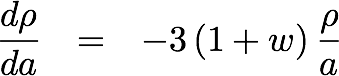 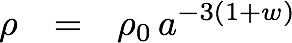 where 0 means now, and a0 = 1
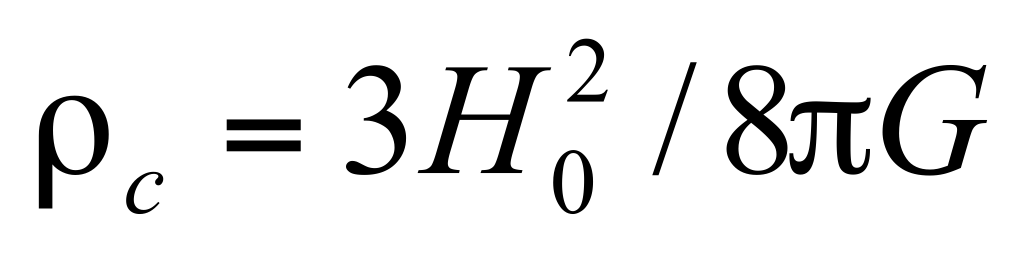 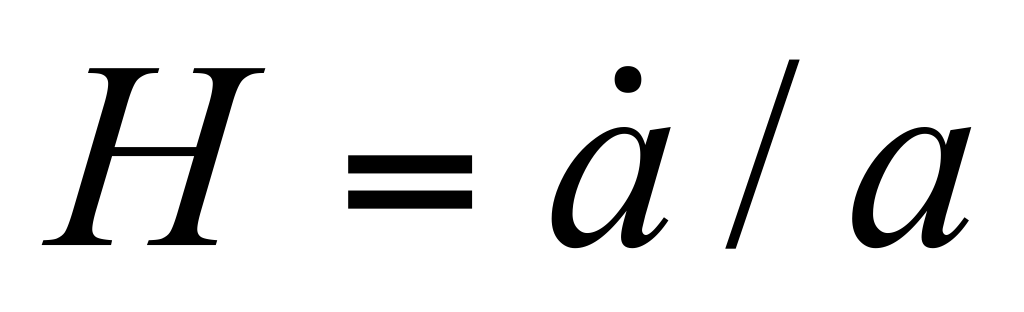 matter        radiation    dark energy
Ωi = ρ0i / ρc (density now). We assume flat universe, constant w
It is easy to see that ΩM + ΩR + ΩDE = 1 + κ / R2H20 = 1 (flat)
Measuring the history of the expansion rate, H(a), we can learn about 
         the universe constituents: ΩM, ΩDE, w, etc.
Friedmann-Lemaître Equations
Assuming for simplicity a flat universe, the Friedmann-Lemaître equations can be used to obtain:
                                                                                 
                                                                 so, for w = const, one has                                                                                       



Defining now                  and                         , one can cast the second Friedmann-Lemaître equation as:
 
                 H2(a) = H20  [ΩM a-3 + ΩR a-4 + (1-ΩM-ΩR) a-3(1+w)]
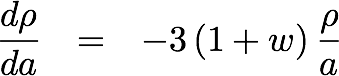 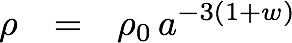 where 0 means now, and a0 = 1
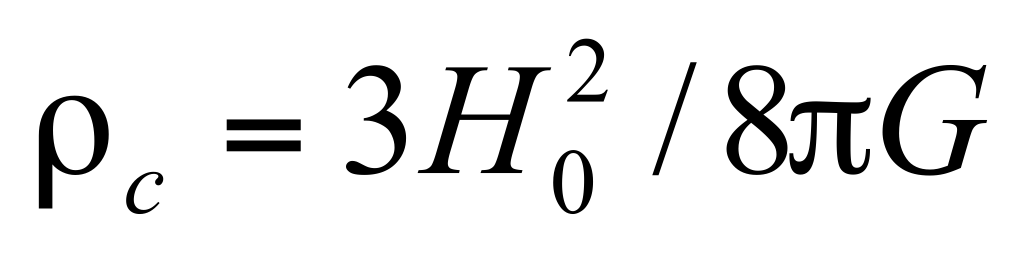 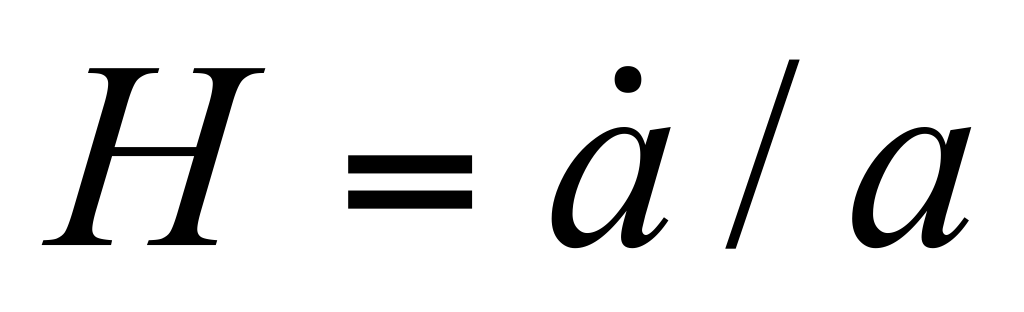 now
matter        radiation      dark energy
Ωi = ρ0i / ρc (density now). We assume flat universe, constant w
It is easy to see that ΩM + ΩR + ΩDE = 1 + κ / R2H20 = 1 (flat)
Measuring the history of the expansion rate, H(a), we can learn about 
         the universe constituents: ΩM, ΩDE, w, etc.
Distances
The co-moving distance between a source at z and us can be computed as: 



Several distances can be measured observationally:
Luminosity distance: if we have a “standard candle” with luminosity L, we define dL such that the measured flux is Φ = L / 4πdL2. It is easy to see that dL(z) = Sκ(r(z)) (1+z) = r(z) (1+z) (flat). 
Angular distance: if we have a “standard ruler” with length l, we define dA such that the measured angle subtended by l is Δθ = l / dA. It is easy to see that dA(z) = Sκ(r(z)) / (1+z) = r(z) / (1+z) (flat). 
So by having a collection of either standard candles or standard rulers at different known redshifts, we will have many integrals of 1/H(z), from where one can reconstruct H(z) and, hence, ΩM,ΩDE,w, etc.
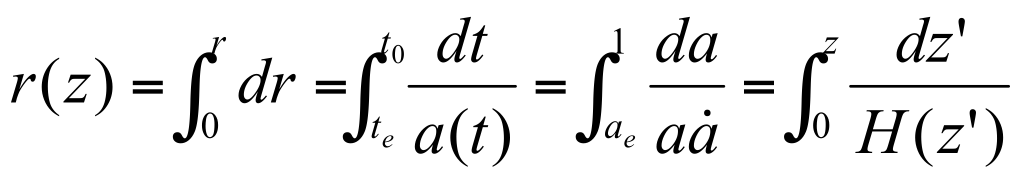 so, it gives us integrals of 1/H(z).
Probes of Dark Energy
Geometric tests

Standard Candles      Type-Ia SNe   Luminosity distance        dL(z) = r(z) (1+z) 

Standard Rulers         BAO               Angular distance             dA(z) = r(z) / (1+z) 

Standard Population  Clusters          Volume Element     dV / dzdΩ  = r2(z) / H(z) 

Tests based on growth of structure
The rate of the growth of structure in the universe depends on the expansion:
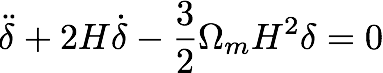 Weak Lensing, Clusters
(also probe geometry)
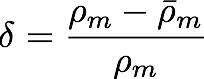 Probing Dark Energy with Type-Ia SNe
Standard candles provide a measurement of the luminosity distance as a function of redshift:
                                                                               φ :  flux
                                                                               L : intrinsic luminosity
                                                                              dL : luminosity distance
                                                                            r(z) : co-moving distance

Astronomers measure the apparent magnitude and redshift:




M  is the (assumed unknown) absolute magnitude of a type-Ia SN.
H0 dL does NOT depend on H0
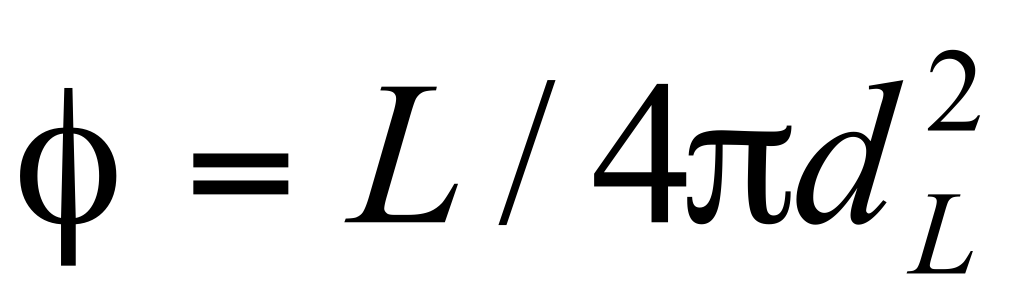 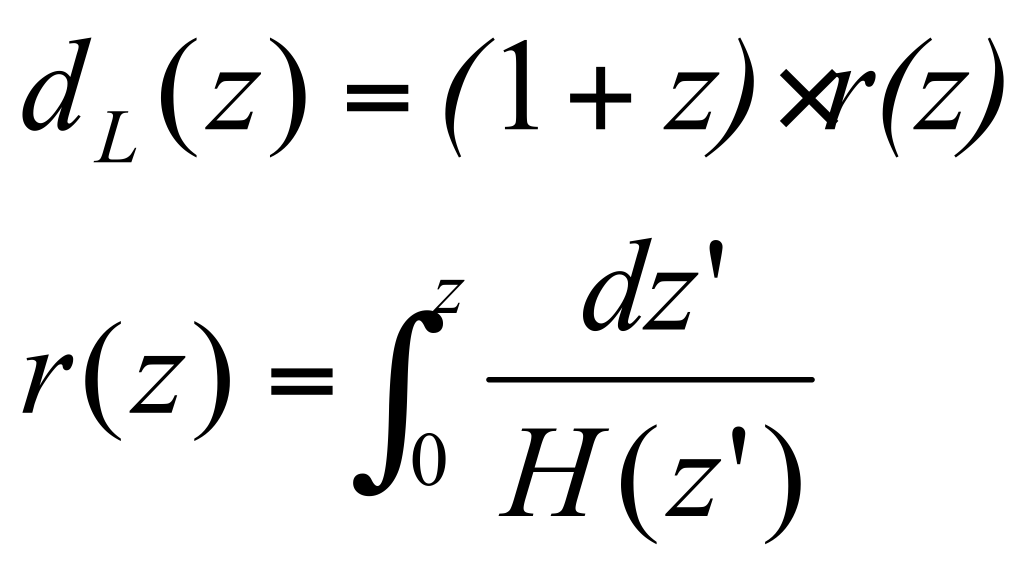 (geometric test of dark energy)
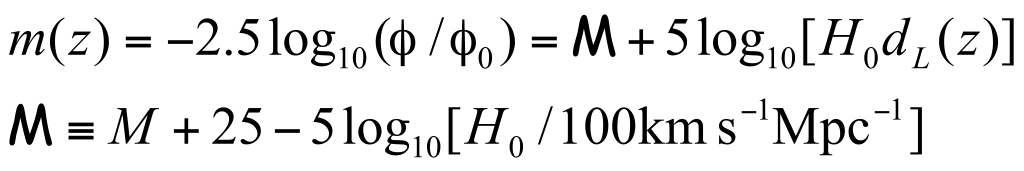 Type-Ia Supernovae (I)
Defined empirically as supernovae without Hydrogen but with Silicon in spectrum.
Progenitor understood as a white dwarf accreting material from a binary companion.
As the white dwarf approaches Chandrasekhar mass, a thermonuclear runaway is triggered.
A naturally triggered and standard bomb.
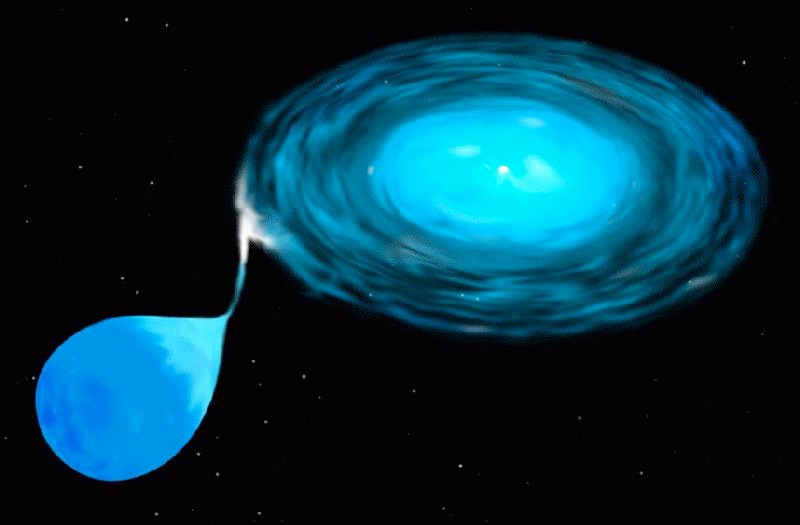 Type-Ia Supernovae (II)
General properties:
Homogeneous class of events: luminosity, color, spectrum at maximum light. Only small (correlated) variations
Rise time: ~ 15 – 20 days
Decay time: ~ 2 months
Bright: MB  ~  –19.5 at peak

No hydrogen in the spectra:
Early spectra: Si, Ca, Mg, ...(absorption)
Late spectra: Fe, Ni,…(emission)

SN Ia found in all types of galaxies, including ellipticals
Progenitor systems must have long lifetimes
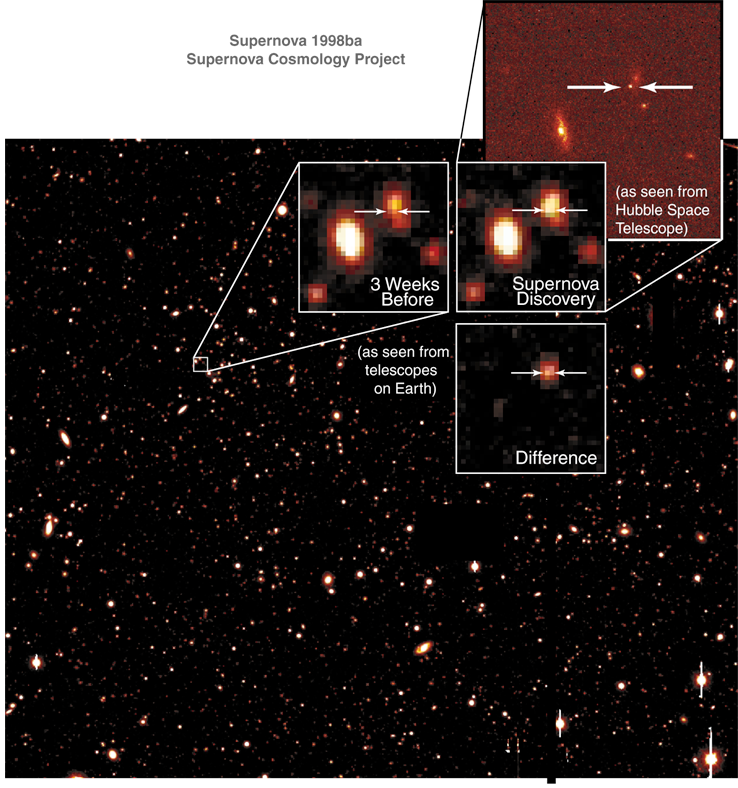 Discovering Supernovae
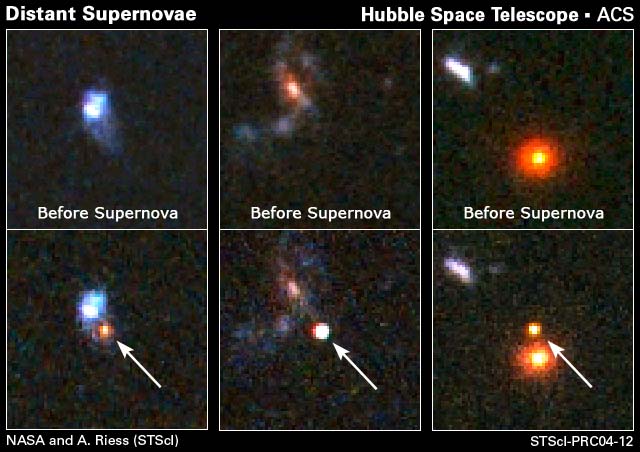 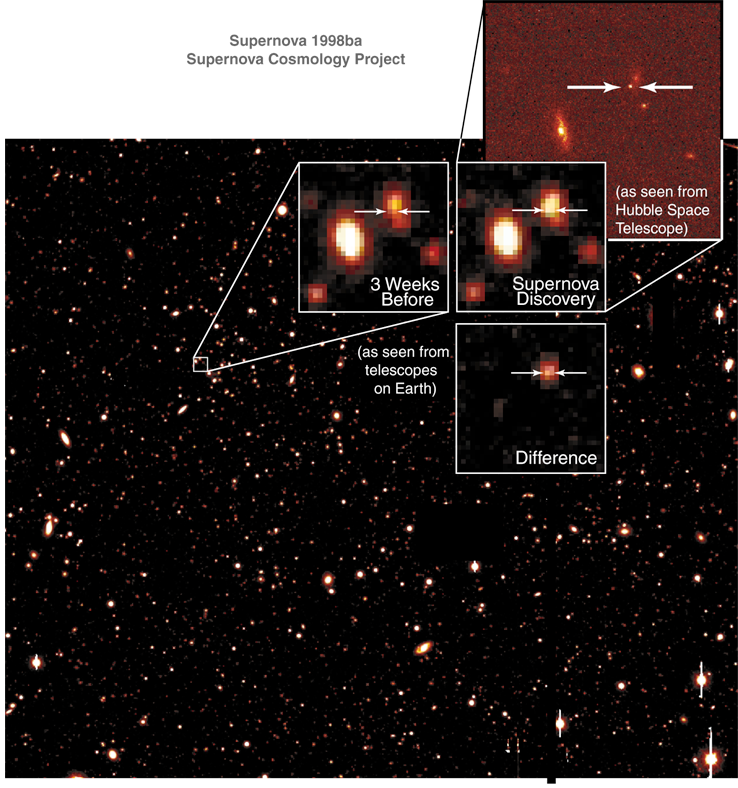 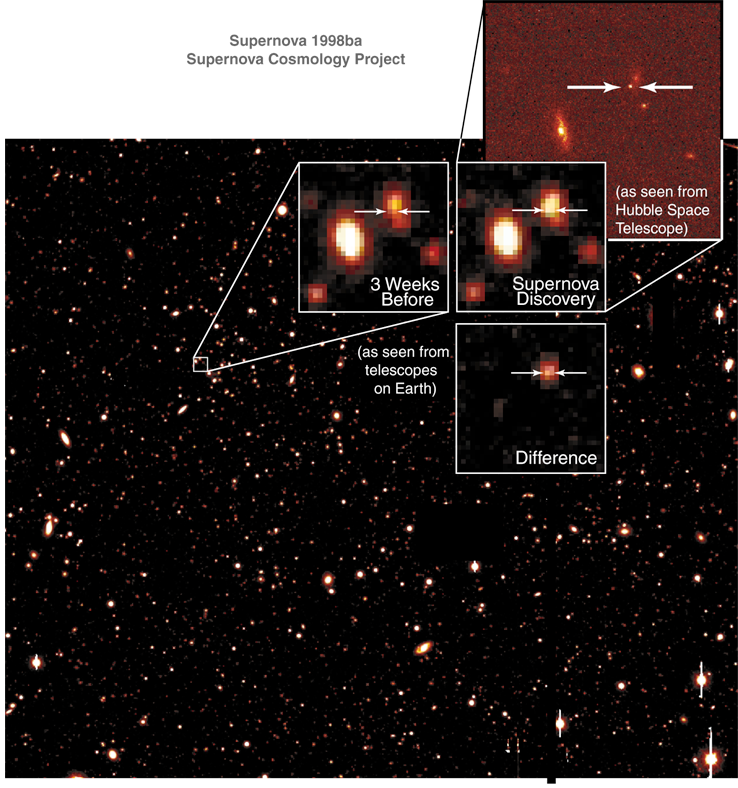 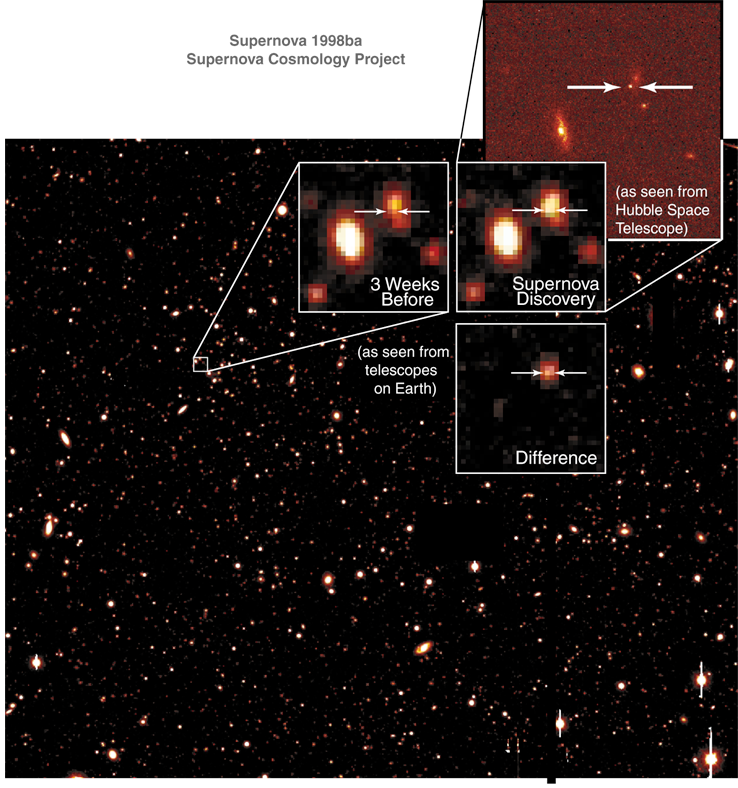 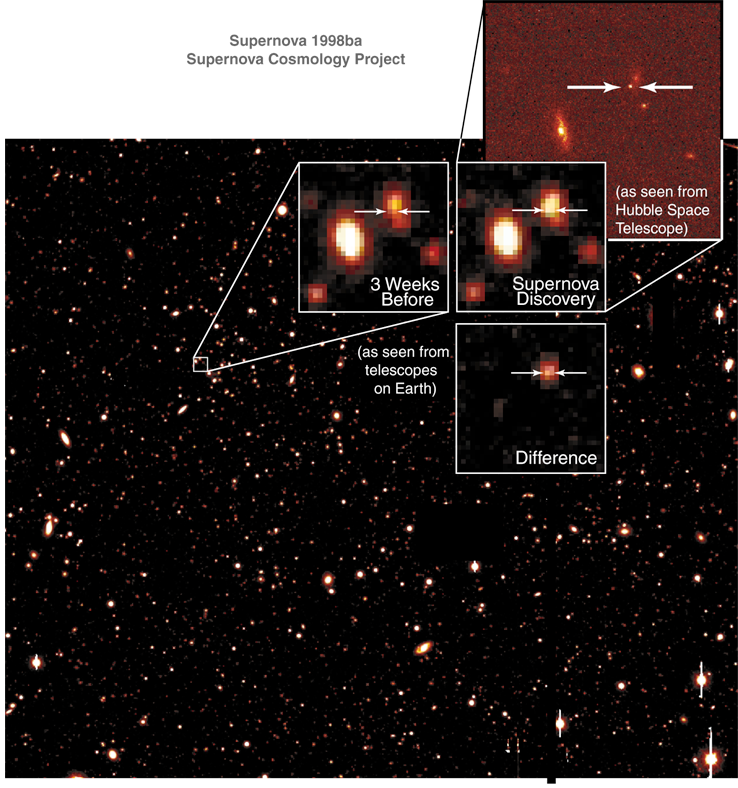 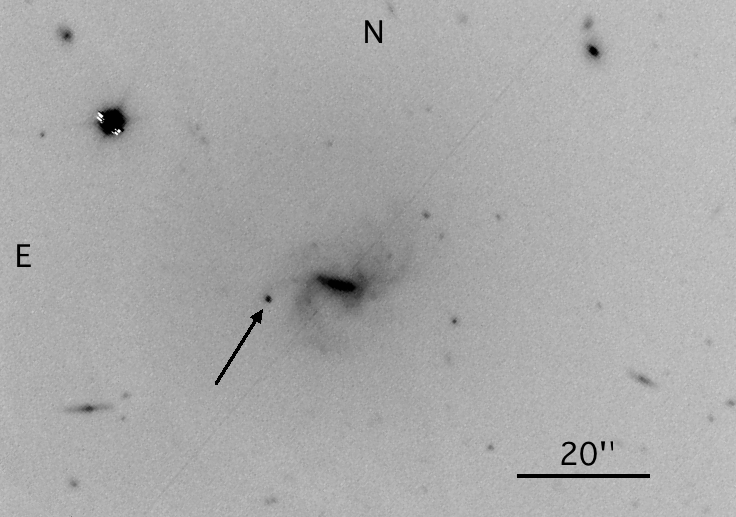 SN 2007qd, z = 0.043
dL ~ 200 Mpc
Are Type-Ia SNe Standard Candles?
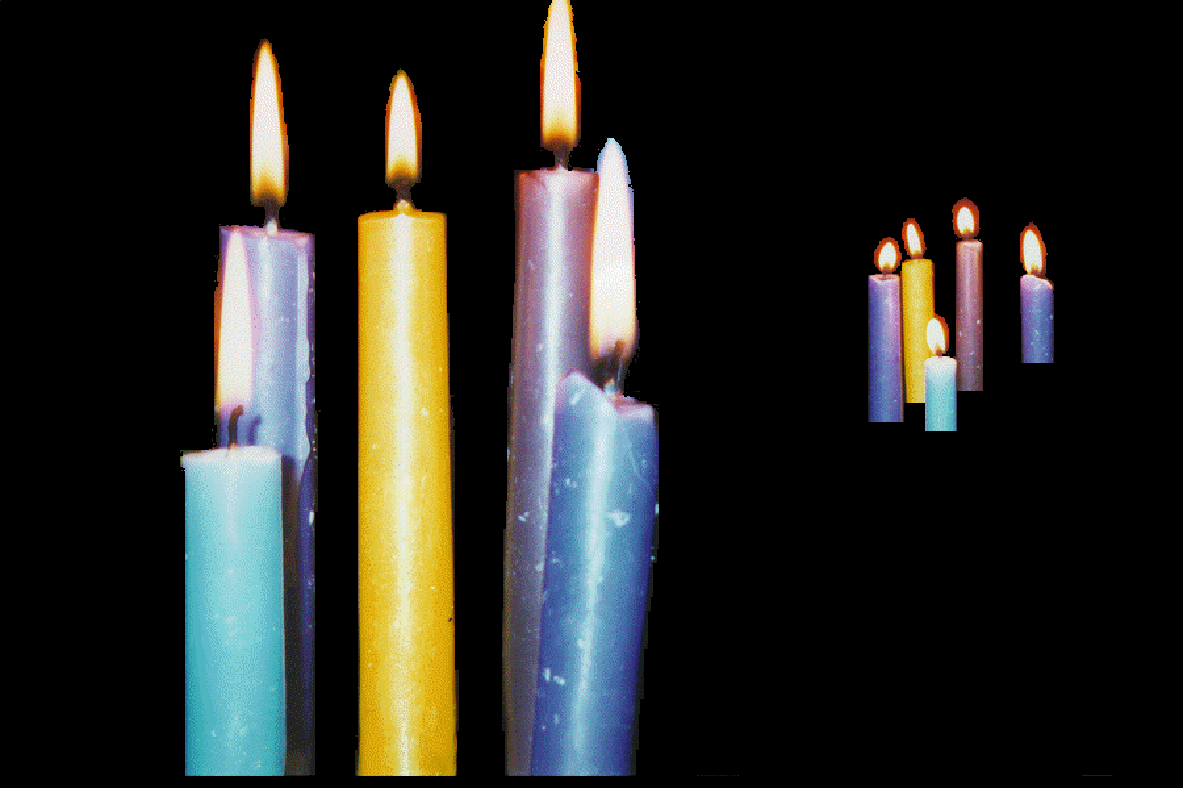 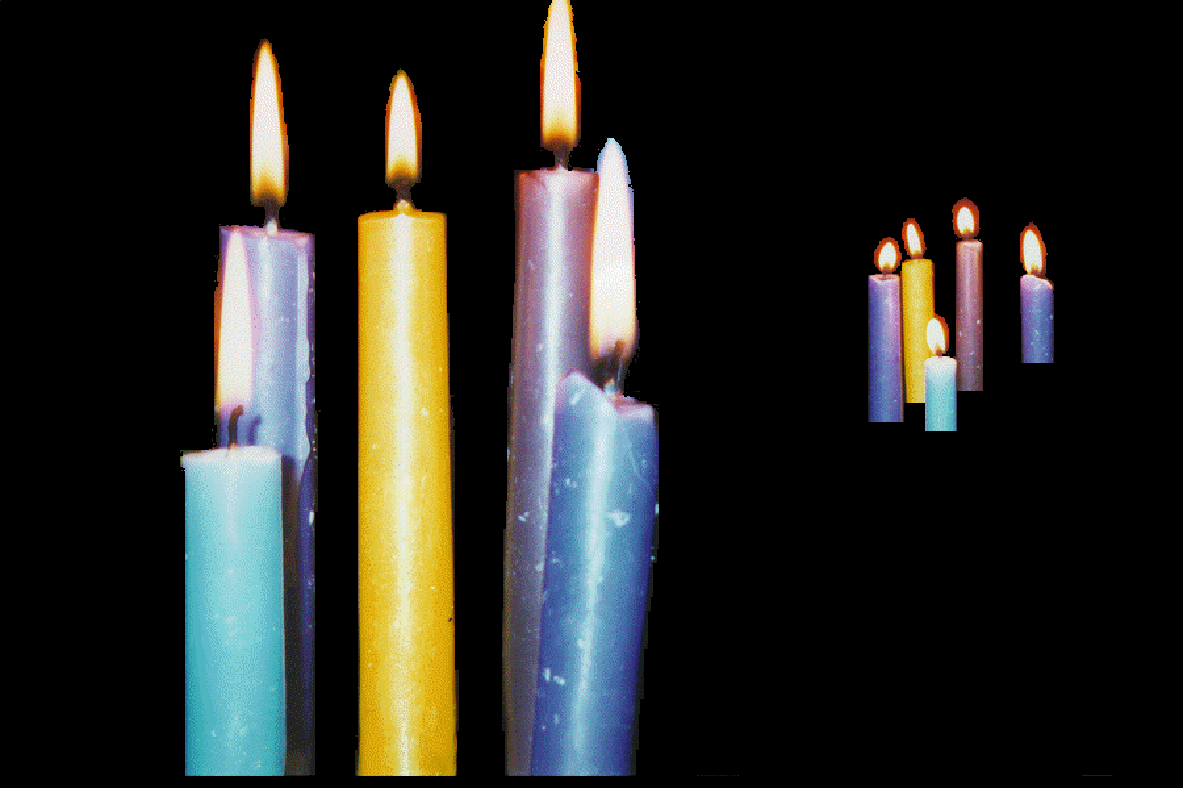 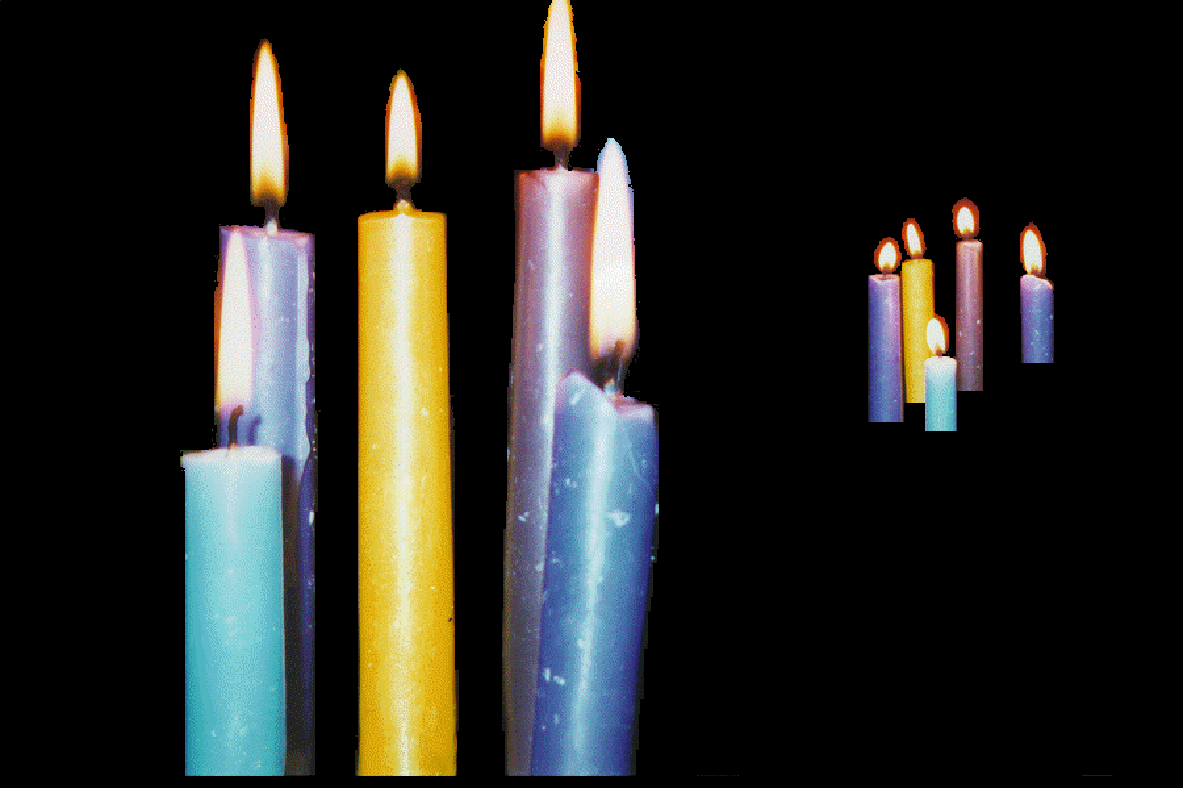 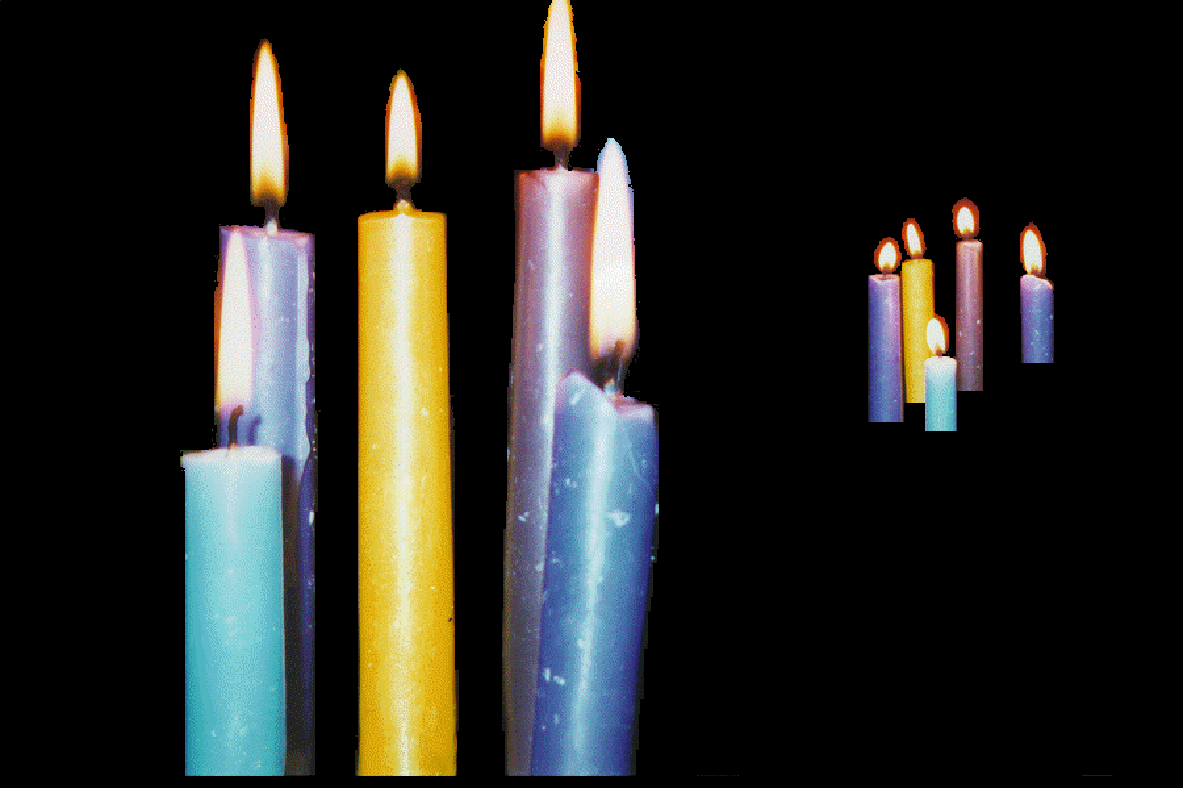 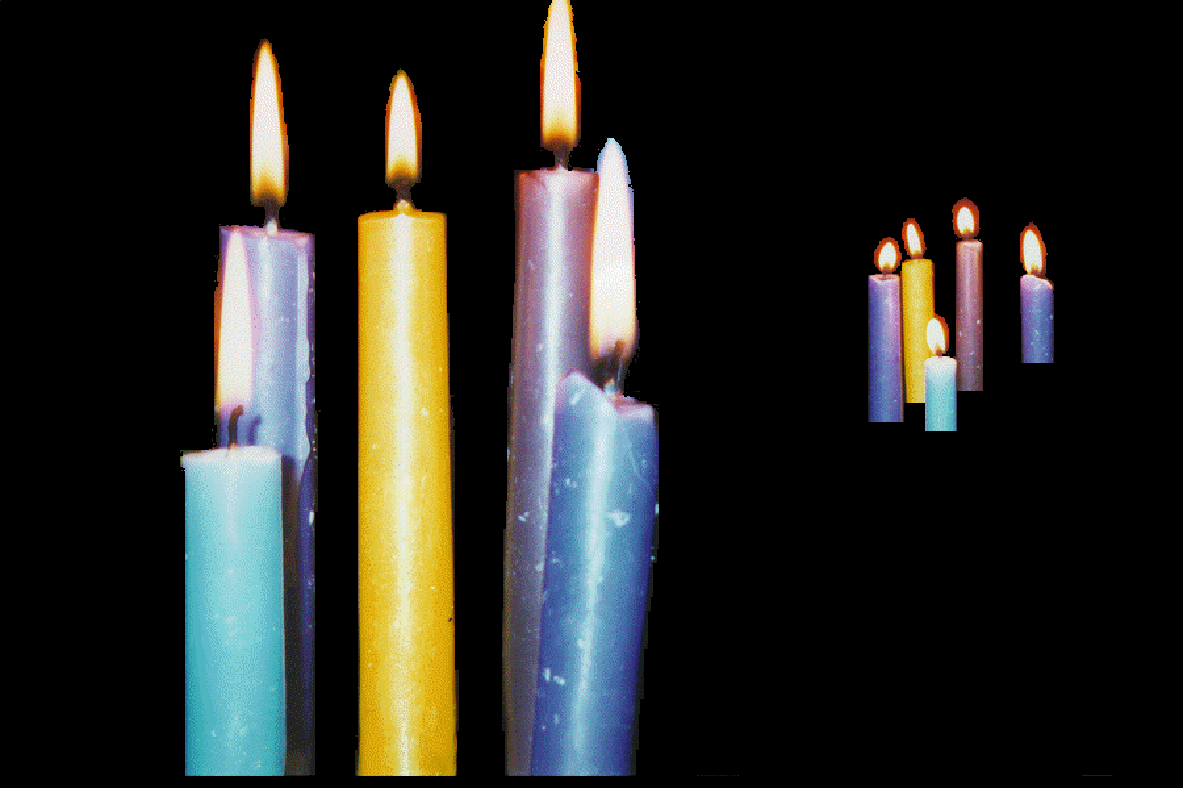 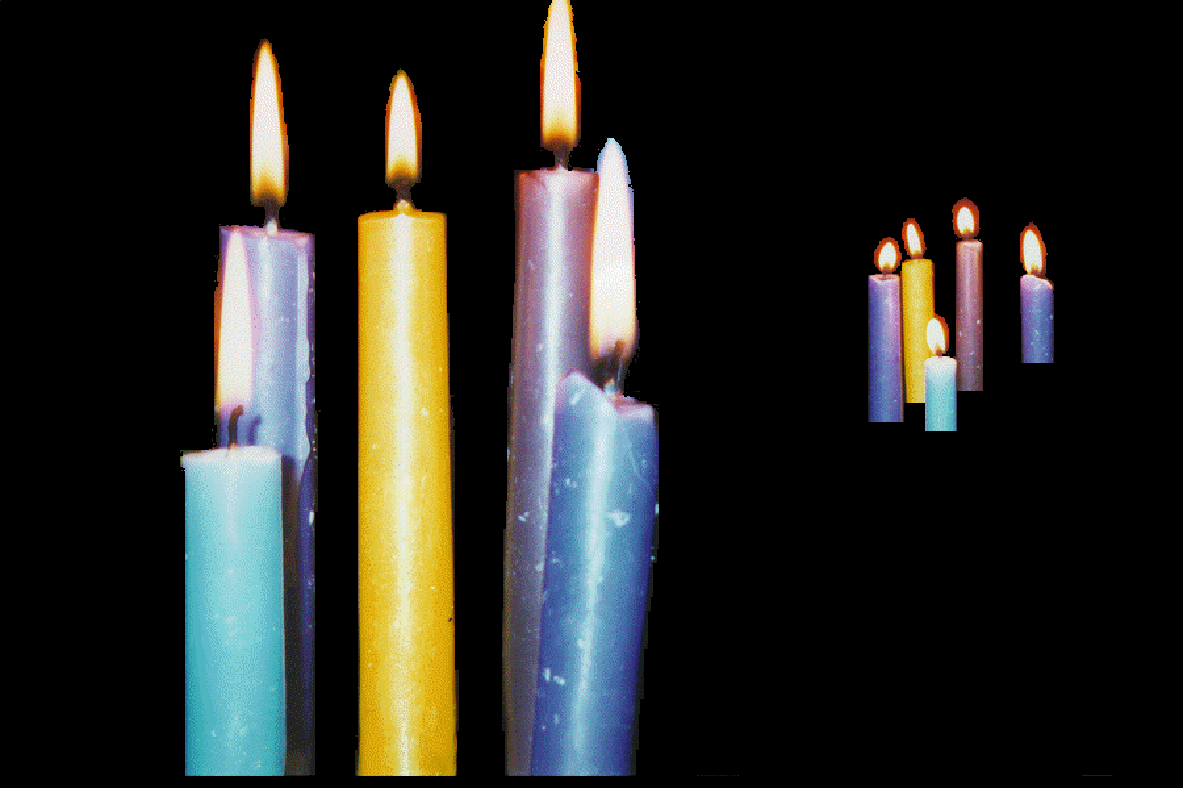 apparent magnitude → distance → time
Type-Ia SNe as Standardizable Candles
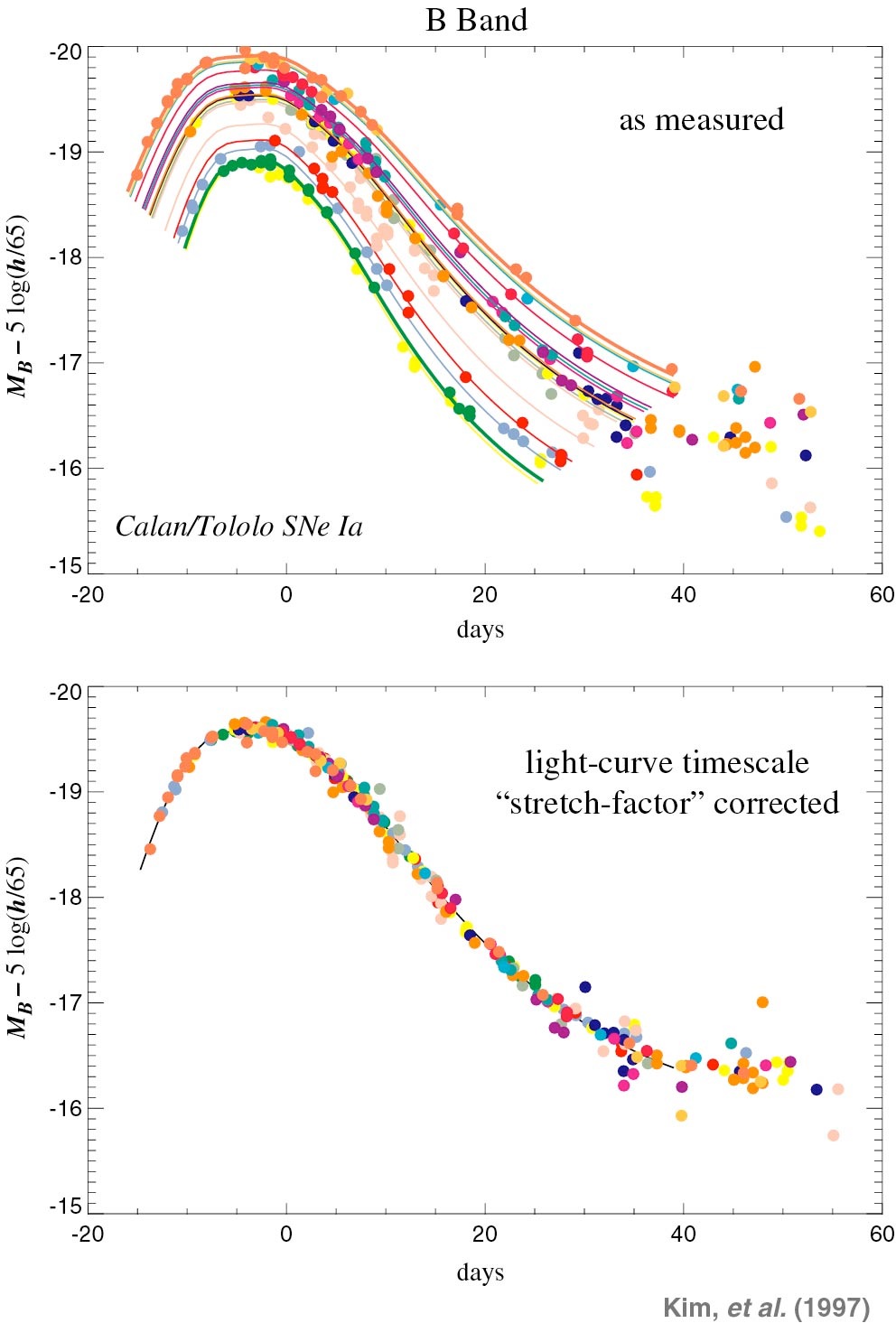 Nearby (z < 0.1) supernovae used to study SNe light curves
 Brightness not quite standard
 Intrinsically brighter SNe last longer
 Correction  needed
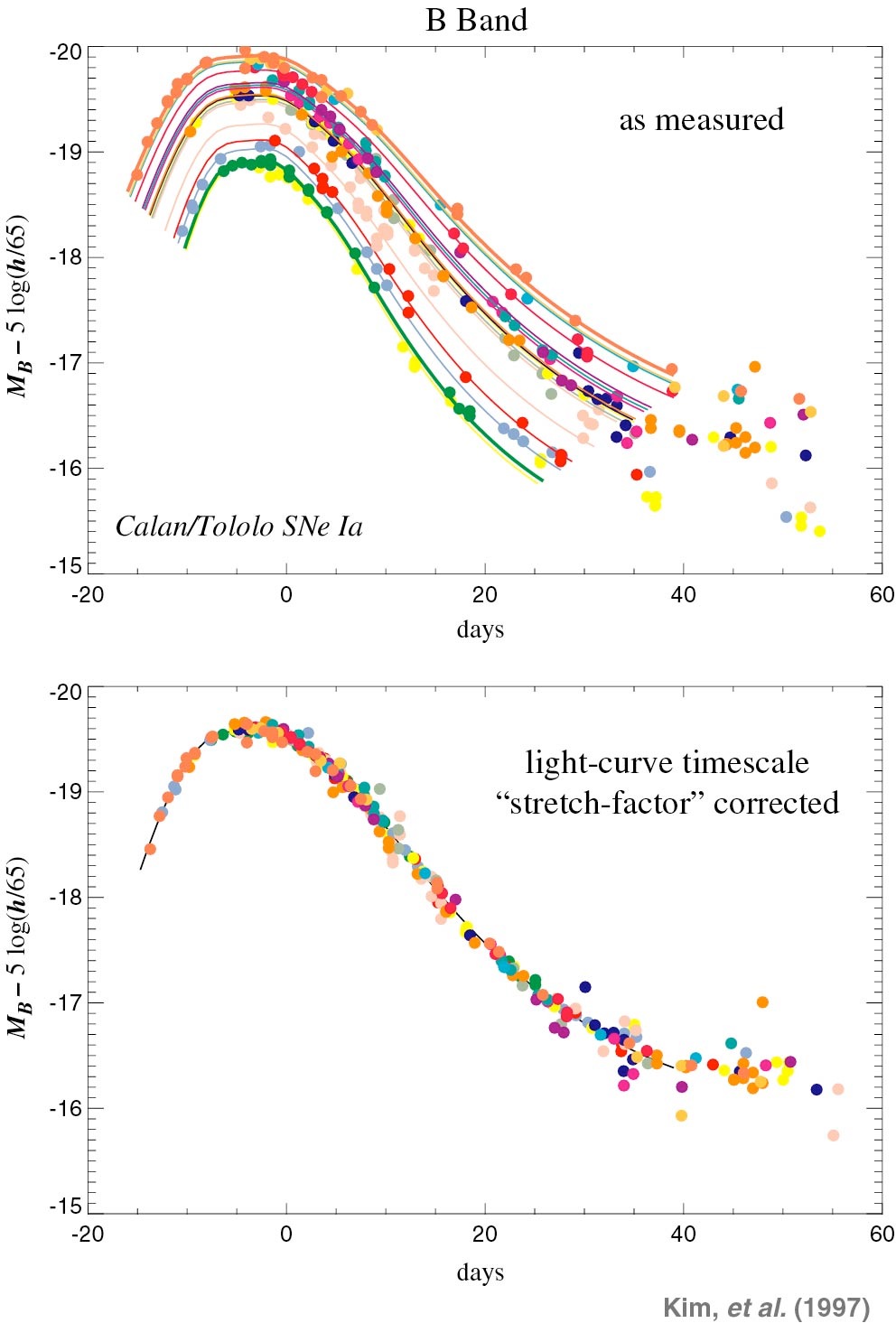 Peak-magnitude dispersion of 0.25 – 0.30 mag
After correction, standard
candles in optical region (at least).
~ 0.10 – 0.15 mag dispersion
(5 – 7% precision in distance)
SNLS Light Curves After Stretch Correction
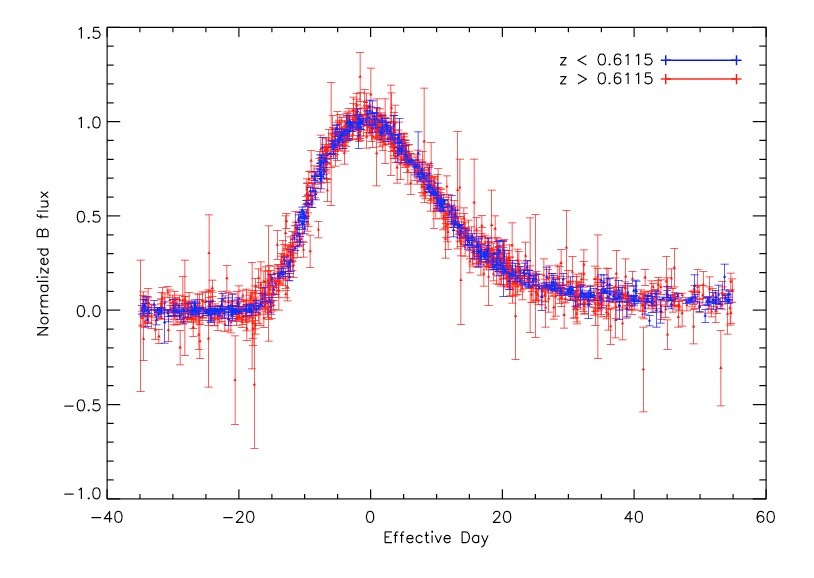 Conley et al. 2006
Type-Ia SN Spectral Features
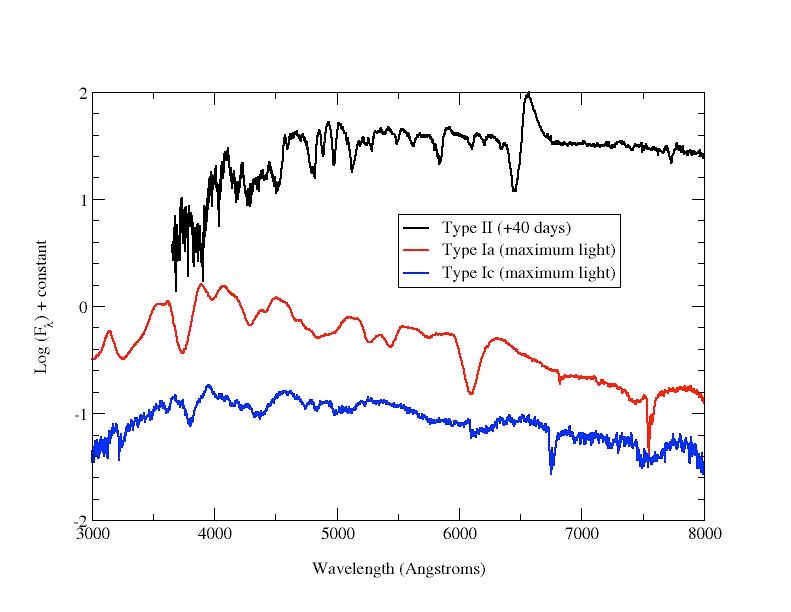 Spectra at near maximum light are used to determine type of SN (Si-II feature)

And to measure the redshift, z, by observing the shift in the spectrum
Si-II
SN Analysis
Light Curves
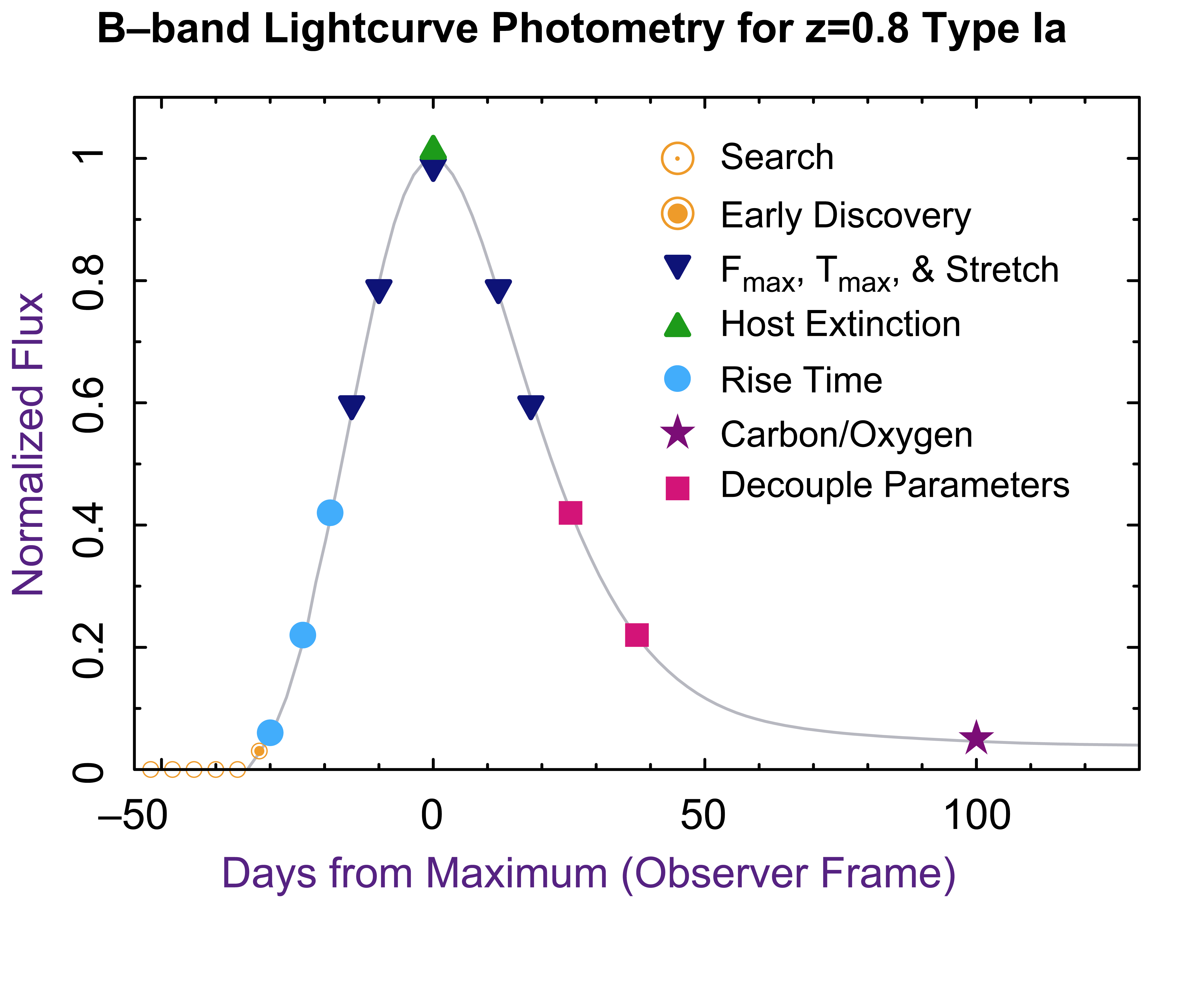 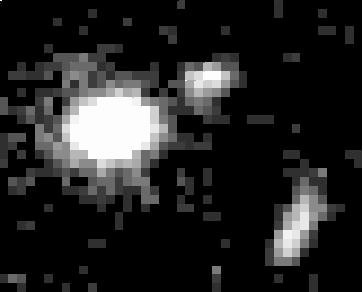 Images
Redshift  & spectral properties
ΩM and w
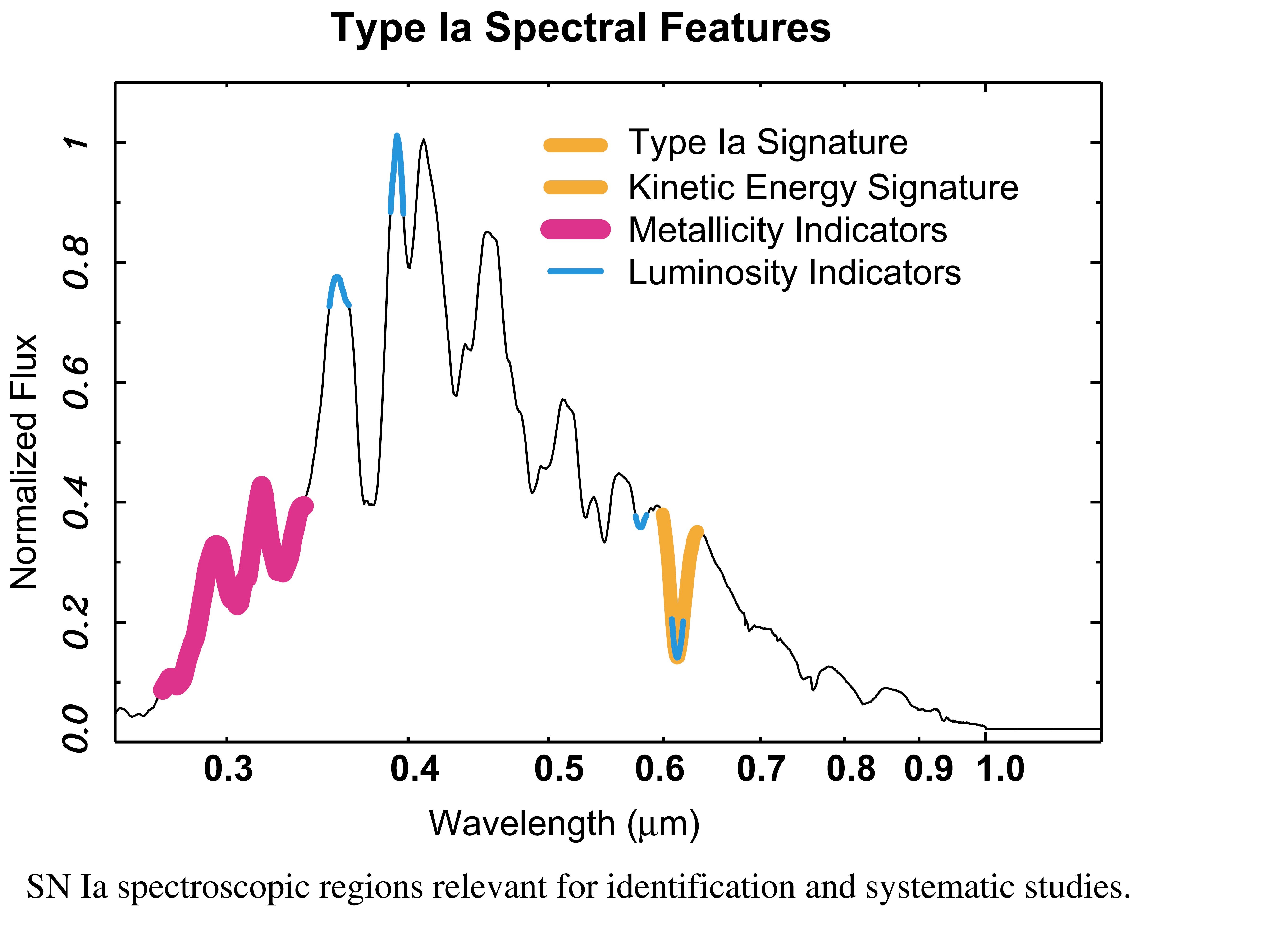 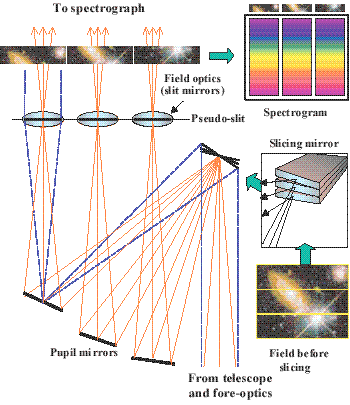 Spectra
Data
Analysis
Science
Hubble Diagram
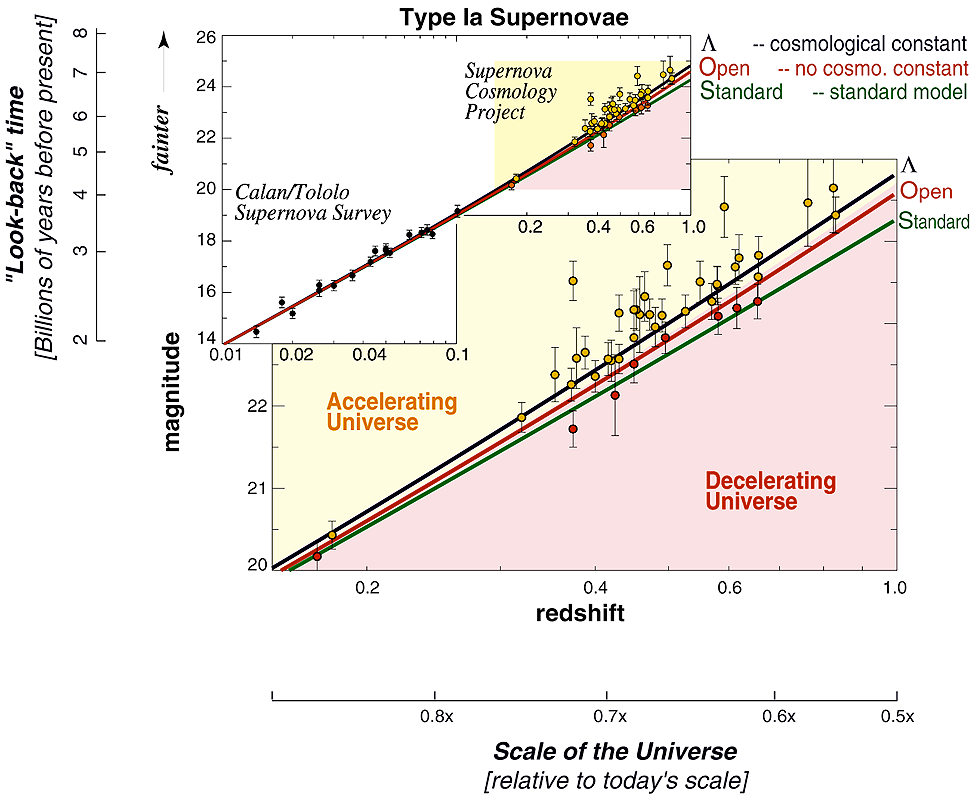 Hubble Diagram
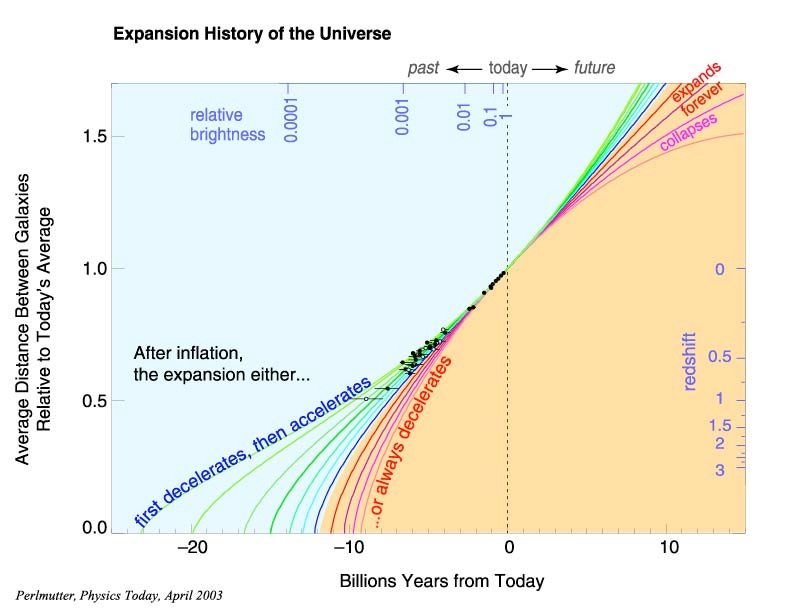 Discovery of Acceleration
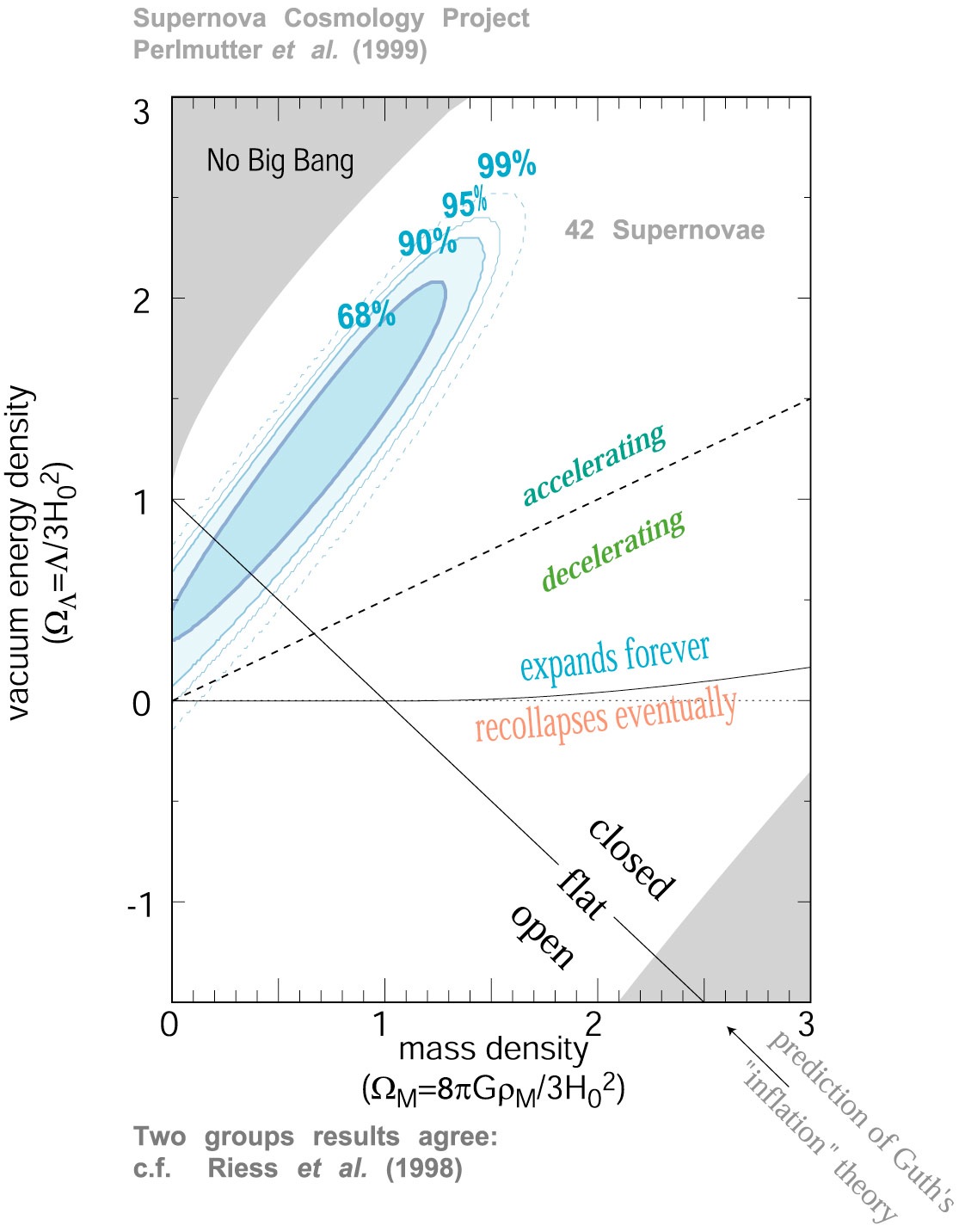 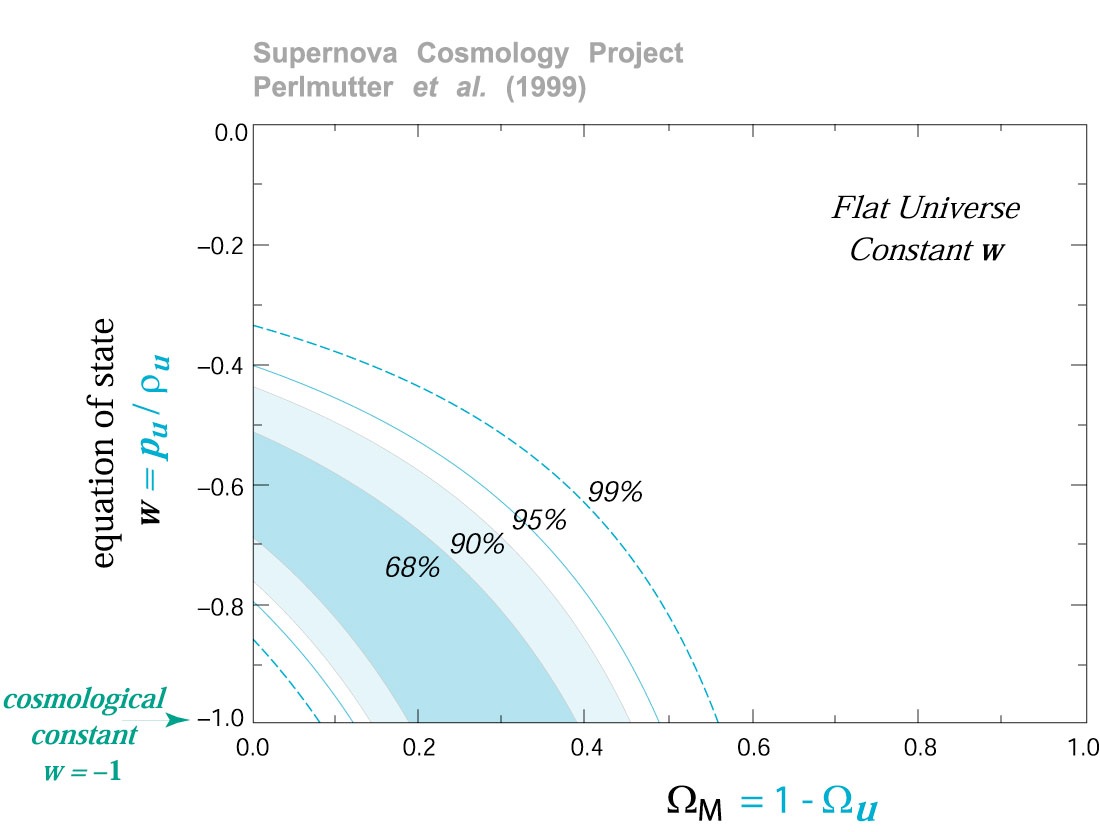 Systematic Errors
Statistical error is dominated by intrinsic SN peak magnitude dispersion σint = 0.10–0.15

Many systematic errors will be totally correlated for SNe at similar redshifts
Current and near-future surveys will have O(100) SNe for Δz = 0.1 redshift bin.

Therefore, systematic errors of order σint/√NSN = 0.01–0.02 will already become important or even dominant.
Sources of Systematic Errors
*
*
*
*
Kim, Linder, Miquel, Mostek, MNRAS 347 (2004) 909
Extinction by Dust
Dust in the path between the SN and the telescope attenuates the amount of light measured
Milky Way dust is well measured and understood (Schlegel, Finkbeiner & Davis 1998)
Host galaxy extinction leads to reddening of supernova colors:                                                                                                          
                            
                     AV = RV · E(B-V)

In another band j, the extinction is (Cardelli, Clayton & Mathis 1989)
6956 citations
AV          : increase in magnitude in V band
E(B-V): excess in B-V color over expected
RV      ≈ 3.1 in nearby galaxies
3709 citations
known
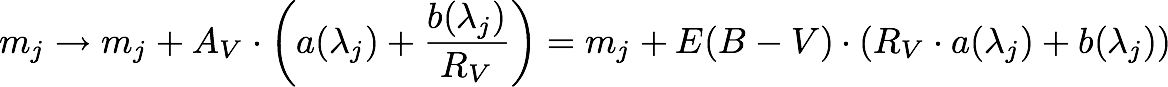 (≈ 0-0.10)
What is the value of RV in distant galaxies?
Extinction by Dust (II)
Different approaches to RV determination:
Riess et al. 2004 (HZT) assume RV = 3.1, as it appears to be in the local universe. Include exponential prior on AV. Bias?
Astier et al. 2006 (SNLS) instead determine one RV value for all their high-z SNe, coming up with a much lower value RV = 0.57 ± 0.15
Their RV effectively includes any other effect that might correlate SN color and magnitude.
SNAP will determine RV for each SN independently. 
Needs at least 3 bands for each SN
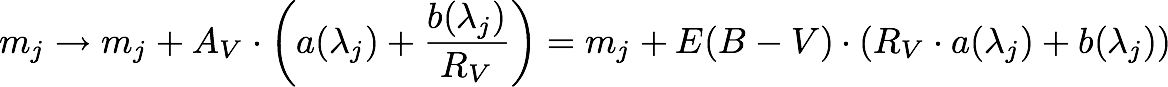 Dust Biases
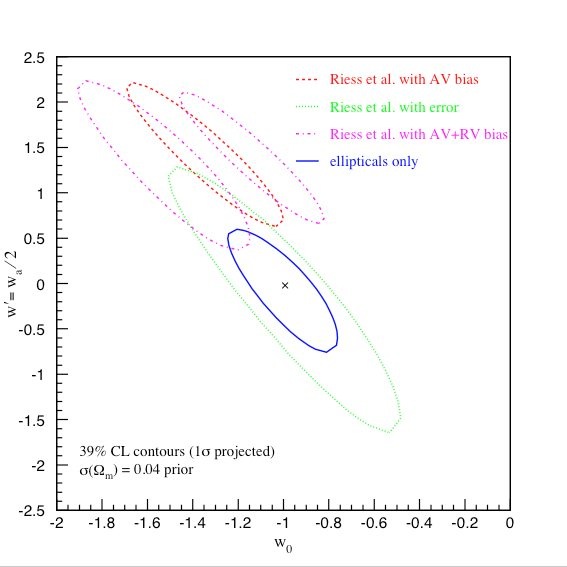 No extinction (e.g. only SNe in ellipticals) 
                      Extinction corrected     
                      With AV bias 
                      With AV and RV biases
Current data quality
Linder & Miquel 2004
w(z) = w0 + (1-a) wa
Near-Optical Bands
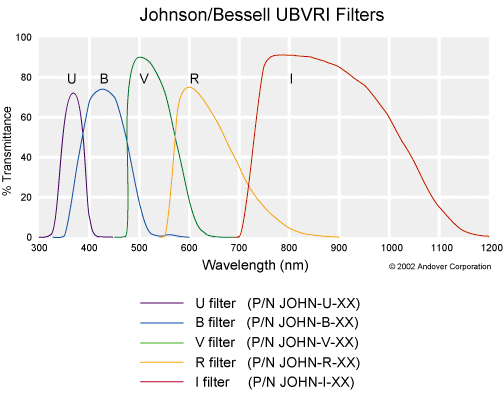 g
r
i
z
Near-Optical Bands
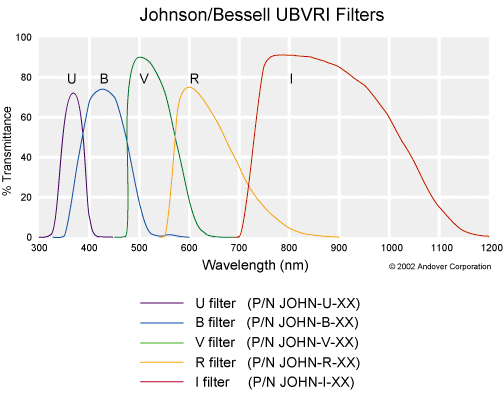 λ → λ·(1+z)
z = 0.5
U
B
V
R
I
z = 1.0
U
B
V
R
K-corrections
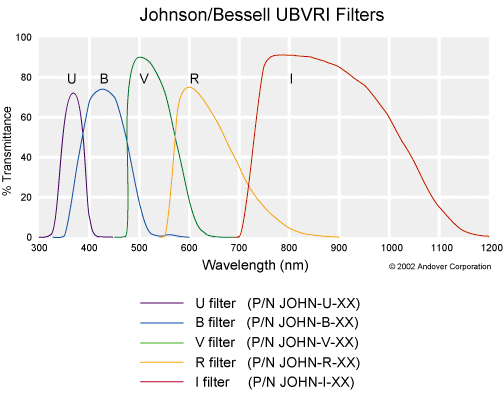 λ → λ·(1+z)
z = 0.5
U
B
V
R
I
At high z, one needs to relate measured fluxes in, say, R, I, z filters with fluxes in SN rest frame B, V, R bands.



 Good empirical model for SN spectrum from B to z is needed.
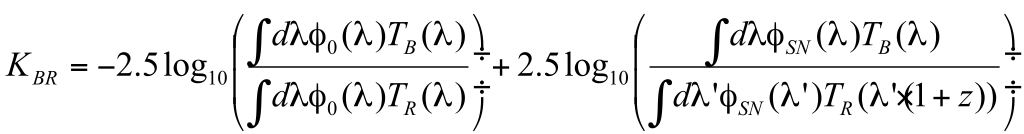 ≈  O(0.5 mag)
Calibration
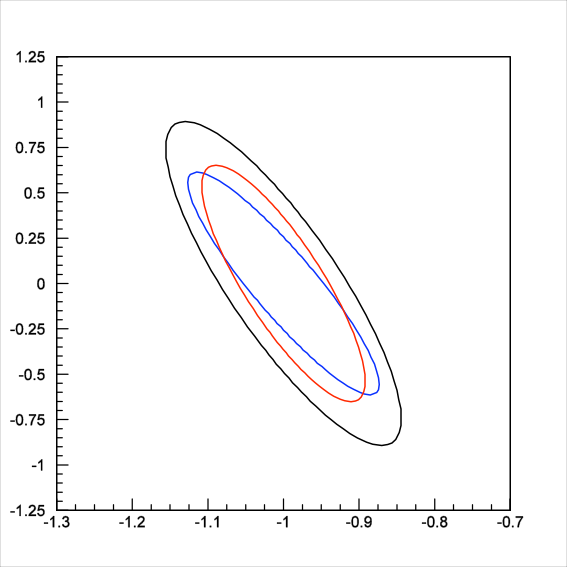 Standard  σcal = 0.005
 Standard  σcal = 0.001
 Self          σcal = 0.005
Calibration ≡ determining the “zero-points” φ0,j of each filter j
Overall normalization is irrelevant
Relative filter-to-filter normalization is crucial (K-corrections, dust-extinction corrections)
wa
Standard procedure uses well-understood stars to get σcal = 0.01 at best

Alternative procedure using also SN data themselves achieves a large degree of self-calibration  (Kim & Miquel 2006)

Example for SNF + "SNAP" (300 + 2000 SNe up to z = 1.7)
*
68% CL contours
w0
Kim & Miquel 2006
Current Cosmological Results from SNe
Betoule et al. (SNLS+SDSS-II/SNe), 2014
Summary: Type-Ia Supernovae
Type-Ia SNe provided the “smoking gun” for acceleration.
Mature technique still being perfected.
Control of systematic errors key to future improvements.
Vigorous current and future program:
Low-z from ground: SNF, SDSS-II/SNe, CfA, Carnegie…
Medium- to high-z from ground: SNLS, DES, Pan-STARRS, LSST
High-z from space: HST, Euclid

  Expect more insight on the nature of Dark Energy from type-Ia SNe studies
Large-Scale Structure of the Universe
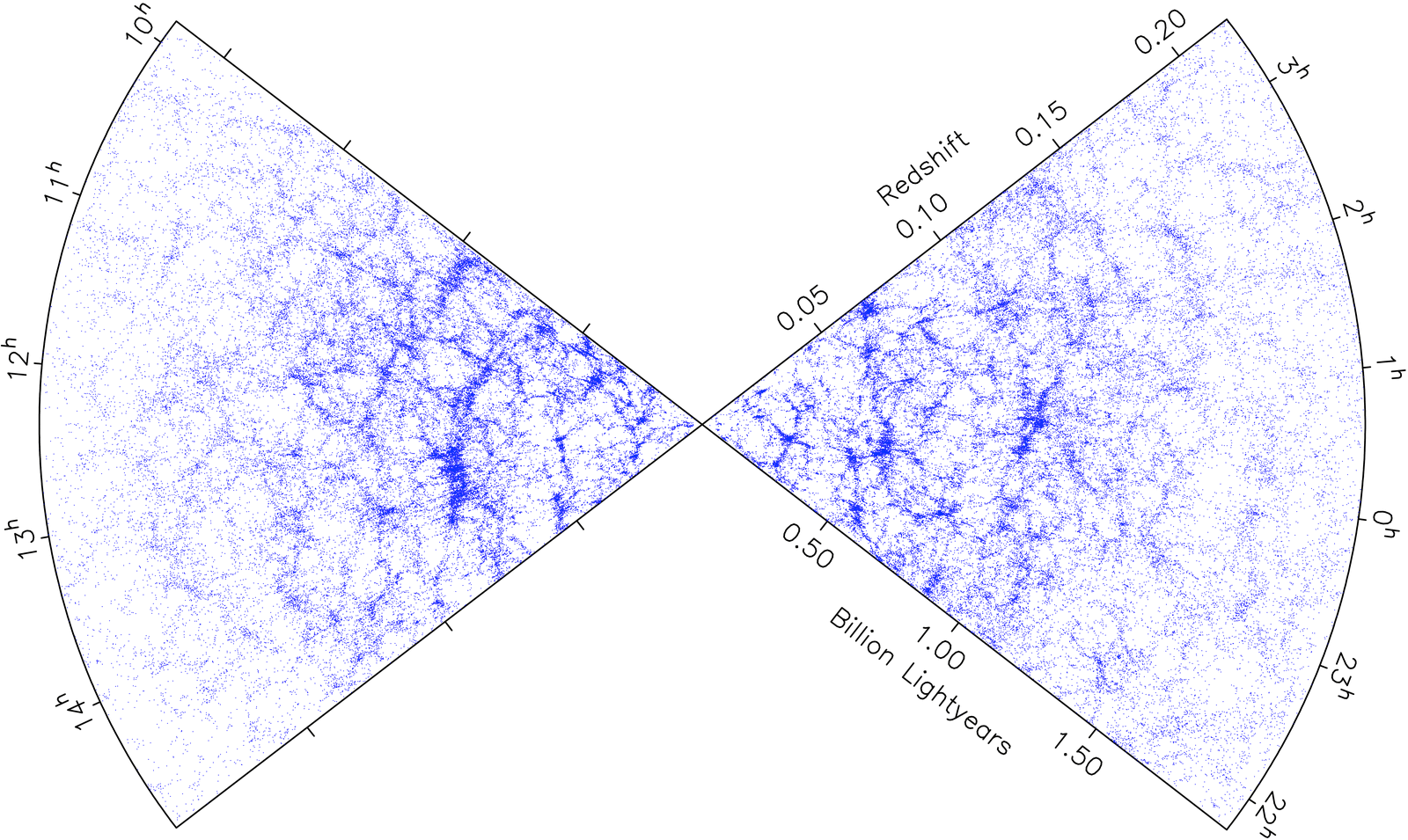 2-Degree-Field Galaxy Redshift Survey
(~250 000 galaxies)
Growth of Structure in the Universe
Consider a sphere of radius R and mass M, and add to it a small amount of mass so that                   .
Then the gravitational acceleration at the edge of the sphere is


Mass conservation throughout the expansion implies that                                    


Differentiating two times with respect to t yields



Combining the two equations, we get                                          . And subtracting the equation for δ = 0, we finally get
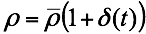 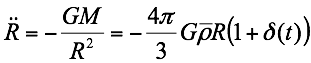 . Since ρ(t) = ρ0 / a3, then R(t)∝a(t) [1+δ(t)]−1/3
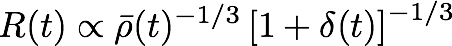 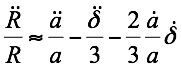 (δ ≪ 1)
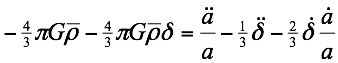 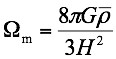 with
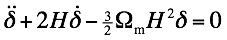 Radiation Dominated
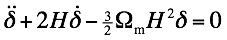 H = 1 / (2t) and Ωm ≪ 1, so 

The solution is δ(t) = C1 + C2 ln t

Overdensities grow only logarithmically with time. ✘
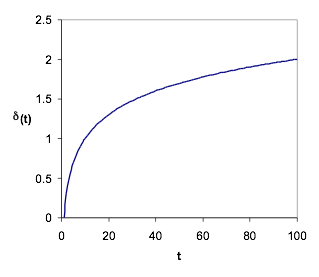 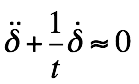 Cosmological Constant Dominated
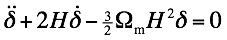 H = HΛ and Ωm ≪ 1, so 

Solution: δ(t) = C1 + C2 exp (-2HΛt)

Overdensities decrease with time. ✘
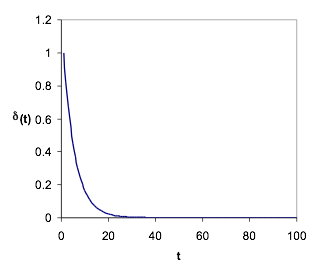 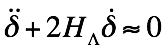 C1 = 0, C2 = 1
Matter Dominated
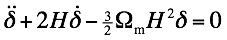 H = 2 / (3t) and, for Ωm ~ 1, we have


Solution: δ(t) = C1 t -1 + C2 t 2/3
Overdensities grow with time as    δ(t) ∝ t 2/3 ∝ a(t) ✔︎
Structure formation is only possible in the matter dominated era
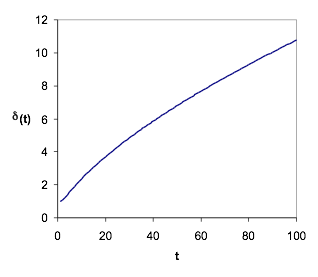 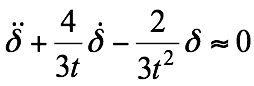 The Jeans Length (1)
Forgetting the expansion for a moment, we have                   , which implies an exponential growth of the perturbation with 
Astrophysical objects are stabilized against collapse by pressure gradients, which travel at the speed of sound cs = c (dp / dρ)1/2 = c w1/2
If the density perturbation occupies a region of size R, pressure gradients need tpre ~ R / c w1/2 to stabilize it. If tpre > tcol → collapse
So collapse occurs when      
Being more precise, collapse occurs when the characteristic size of an object is larger than the Jeans length: λJ = 2π (2/3)1/2 w1/2 c / H
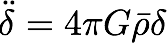 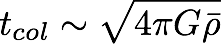 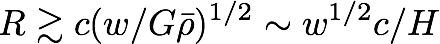 The Jeans Length (2)
Collapse occurs when the characteristic size of an object is larger than the Jeans length: λJ = 2π (2/3)1/2 w1/2 c / H
Prior to decoupling, wgas ~ 1/3 and we get λJ ~ 3c / H(zdec). Larger than the horizon! ✘
Right after decoupling, wbaryon ~ (kBT / mc2) ~ 2.3×10-10, so λJ ~ 15 pc, which now is ~15 pc × (1+zdec) ~ 16 kpc, the size of a dwarf galaxy. ✔︎

However, this growth is too slow to produce the structures we see. ✘
Dark Matter
Dark matter is not coupled to photons. Therefore, its w is always very small.

Density fluctuations in dark matter can start growing from the start of the matter-dominated era (zrm ~ 3300).

At the time of decoupling, the baryons fell in the pre-existing gravitational wells of dark-matter and the baryon perturbations grew from there.

This explains the observed structure.
Analysis of Galaxy Maps
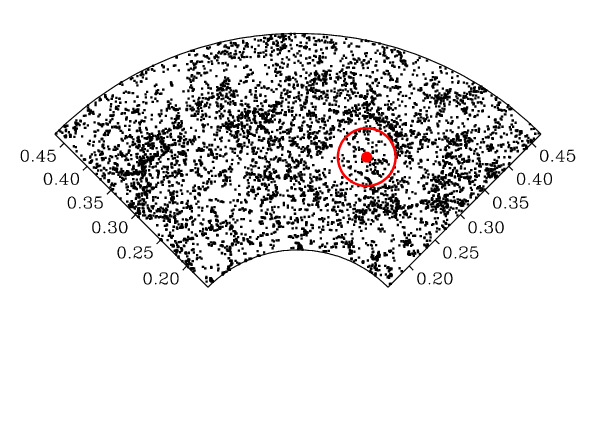 Galaxy surveys provide galaxy maps.

Similarly to the CMB, we want to study the statistical properties of the density fluctuations

Since the maps are in 3D, we use Fourier transforms and the power spectrum:
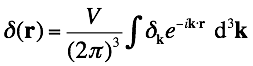 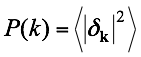 Baryon Acoustic Oscillations
At z>>1000 the universe was made of dark matter (DM), neutrinos and a highly-coupled relativistic photon-“baryon” (nucleons and electrons) gas.
Any initial over-density (in DM, neutrinos and gas) creates an overpressure that launches a spherical pressure (sound) wave in the gas.
This wave travels outwards at the speed of sound in the gas, cs = c / √3
At z ~ 1100 (t ~ 350 000 yr), temperature drops enough (T ~ 3000 K) for protons and electrons to combine into neutral hydrogen atoms. Pressure-providing photons decouple and free-stream to us (CMB).
Sound speed of baryons plummets. Wave stalls at a radius of ~150 Mpc = 500 million light-yr, the co-moving sound horizon at recombination.
Over-density in shell (gas) and in the original center (DM) both seed the formation of galaxies. 
Preferred separation of galaxies is 150 Mpc                 standard ruler
Acoustic Wave
Acoustic Wave
Propagation of Density Perturbations
D. Eisenstein, http://scholar.harvard.edu/files/deisenstein/files/acoustic_anim.gif
Final Density Profile
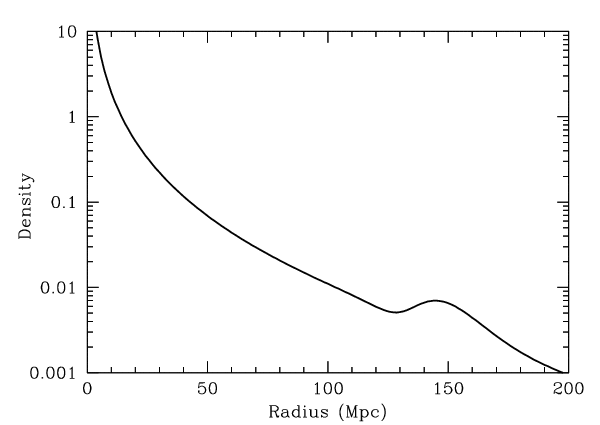 Galaxy-Galaxy Correlation Function
Based on 55000 “luminous red galaxies” from the SDSS spectroscopic galaxy survey
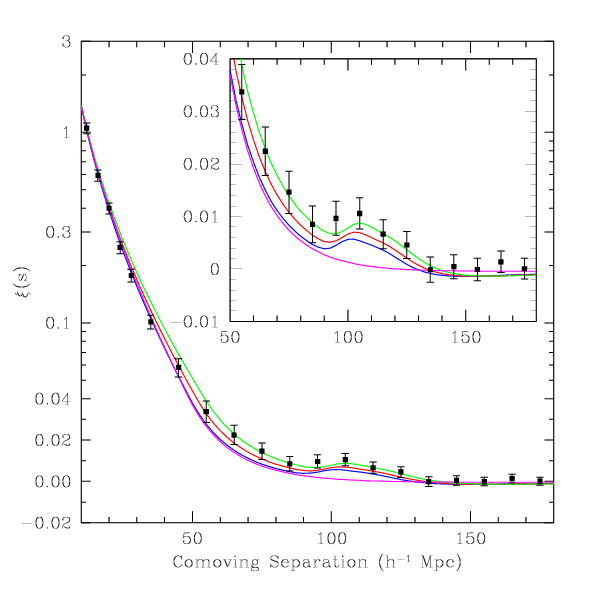 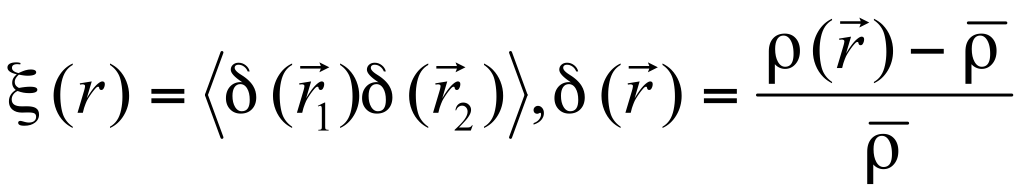 or
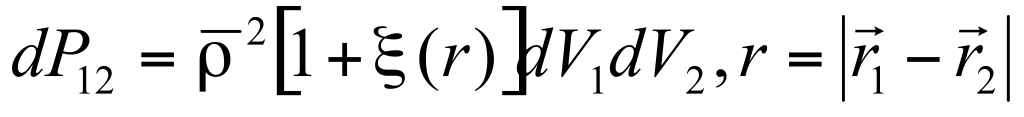 3.5-σ detection of BAO at <z> = 0.35
(confirmed by 2DF and SDSS 
photometric survey at about 2.5 σ,
and then by many others)
h = H0 / (100 km s-1 Mpc-1) ~ 0.7
Eisenstein et al. 2005
Probing Dark Energy with BAO
A standard ruler provides a measurement of the angular distance as a function of redshift:
                                                                             Δθ : angle subtended
                                                                                l : intrinsic length
                                                                              dA : angular distance
                                                                            r(z) : co-moving distance


In principle, one can also put the ruler along the line of sight:
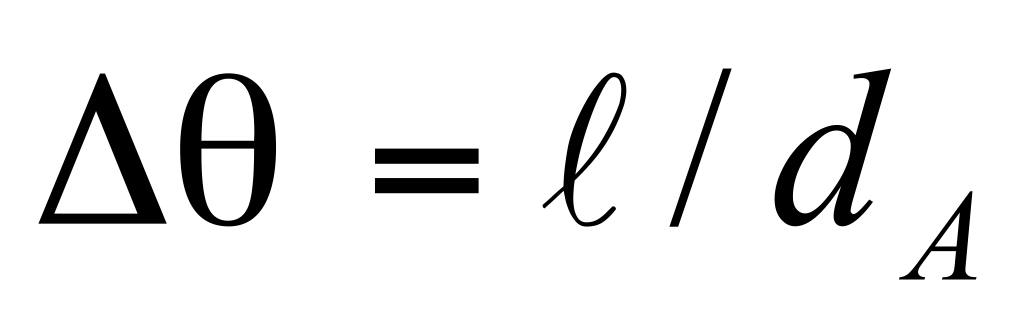 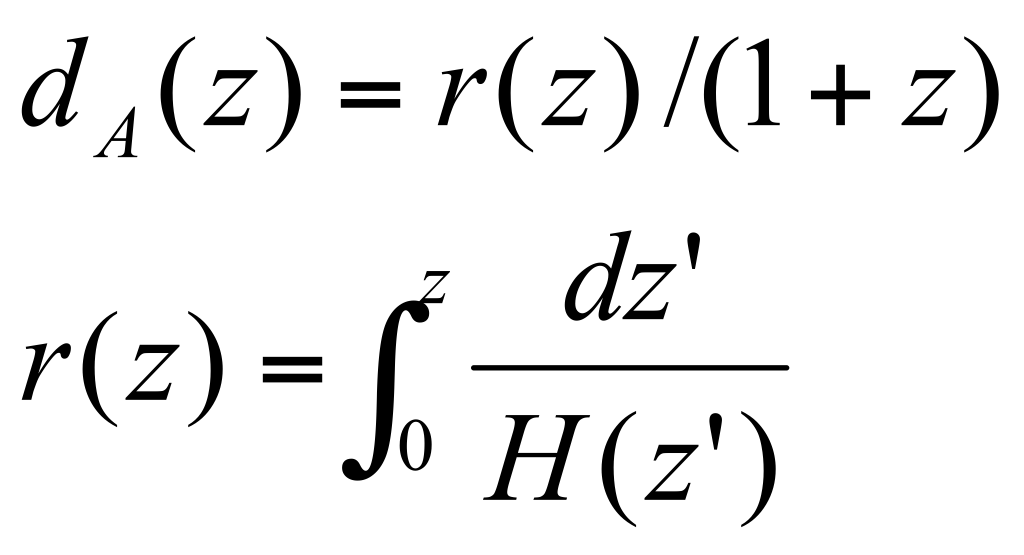 (geometric test of dark energy)
Δz : redshift subtended
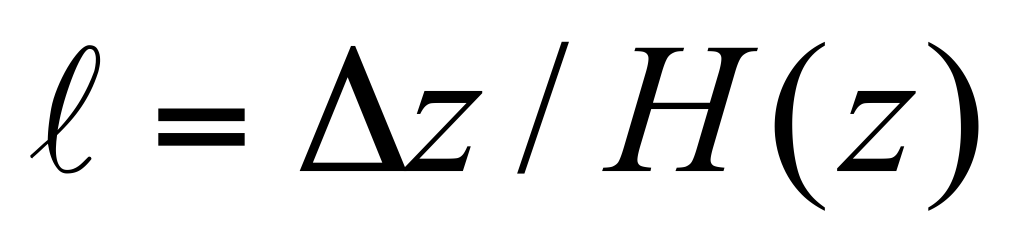 Direct determination of H(z), but in this case one needs to 
measure redshifts very precisely.
BAO Sensitivity to Dark Energy
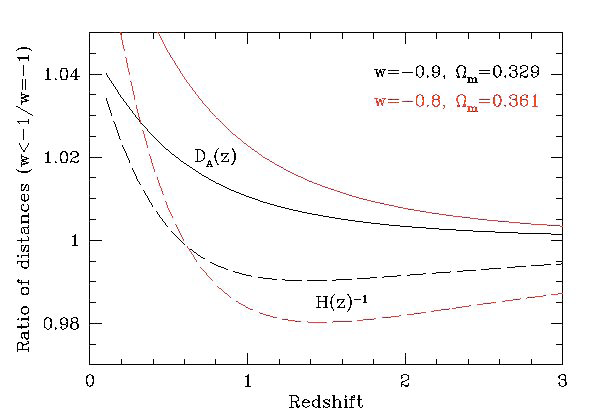 Tough measurement

Worse if one wants to
measure dw/da

BAO not as sensitive 
as SNe to w
Galaxy Redshift Surveys
Galaxy redshift surveys are used to measure the 3D clustering structure of matter: only need position and z, no flux, no shape.
There can be several sources of systematic errors:
Light from galaxies is a “biased” estimator of matter content
Non-linear physics involved in galaxy formation
Redshift distortions 
However, all effects tend to predominantly change the amplitude of the correlations, but not the position of the measured acoustic peak
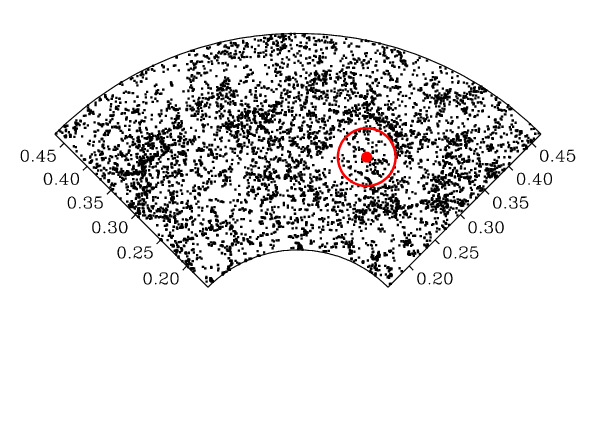 BAO are very insensitive to systematic 
    errors, and in any case, they are 
    very different from those of SNe.
But small effect only visible at
     large scales leads to huge
     surveys.
Galaxy Survey Strategy
Statistical errors on galaxy-galaxy correlation functions are determined by “sample variance” and “Poisson (shot) noise”. 
  Sample variance: how many independent samples of the relevant scale (150 Mpc)3 one has         volume
  Poisson noise: how many galaxies included in each sample         density
 
  
   Given a fixed number of galaxies (in a spectroscopic survey), the optimal choice for measuring the correlation function is an intermediate density:
             n >10-4 h3 Mpc-3 at low redshift; somewhat higher at high redshift
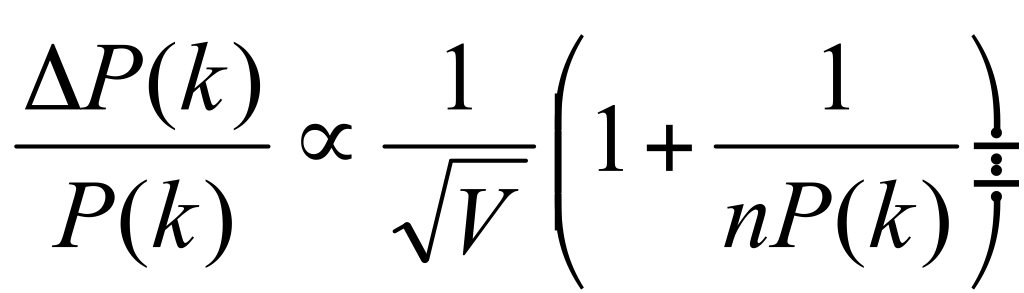 P(k): power spectrum
Fourier transform of ξ(r)
n: galaxy density
Which Galaxies?
Many surveys concentrate on “Large Red Galaxies”: old elliptical galaxies, which are very bright and have a characteristic spectrum with a prominent break at 4000Å            easy to measure redshift (spectrum or photometric)
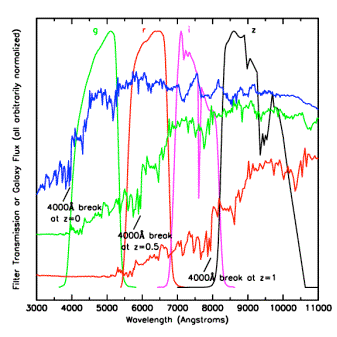 Cosmological Results from BAO
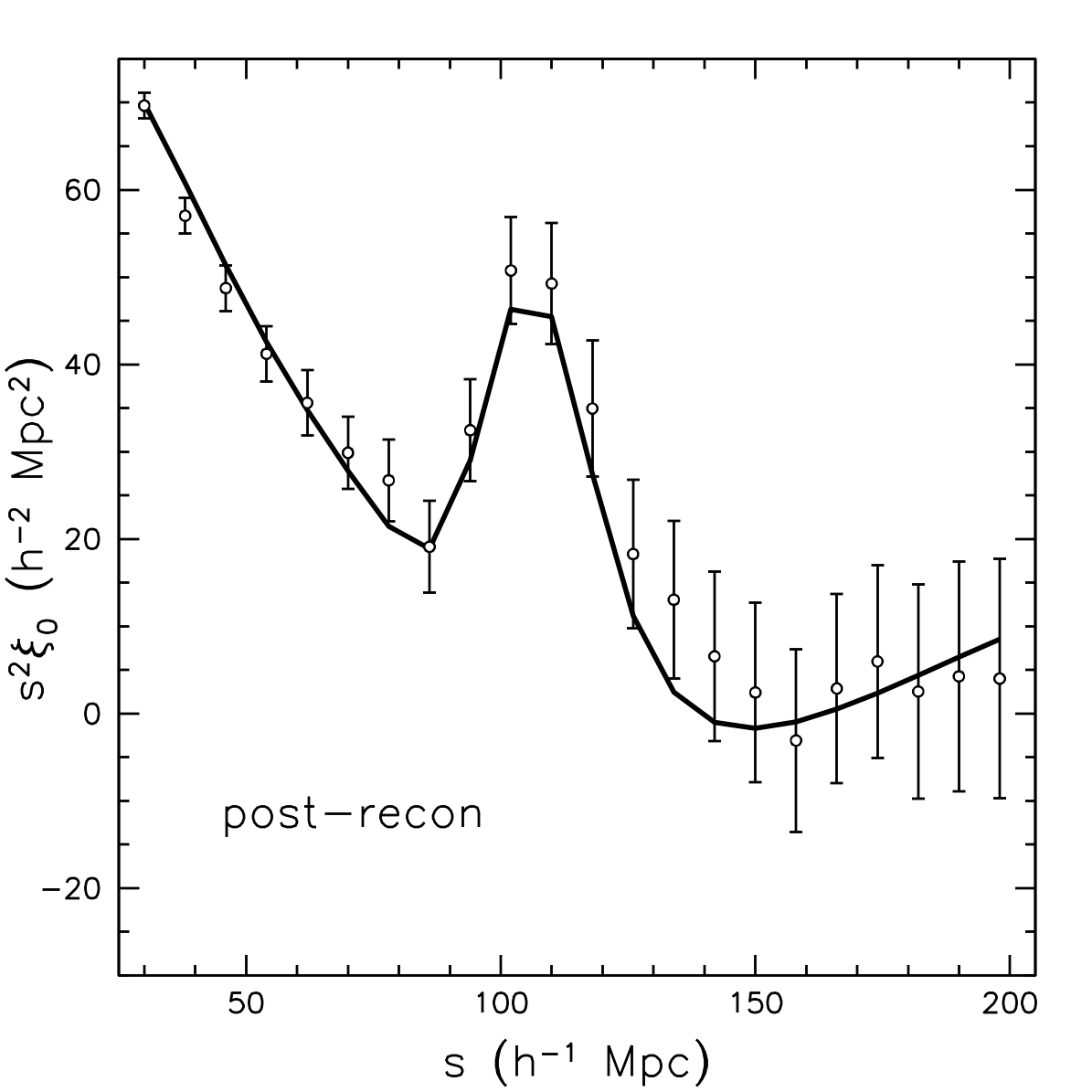 ~ 6 σ
Anderson et al. (BOSS) 2013
w(z) = w0 + (1-a) wa
wa ≡ - (dw / da)0
Summary: BAO
The BAO scale was observed in 2005-2007 at the 2.5-3.5σ level in two surveys using three techniques.
It provides very important constraints on Dark Energy properties (orthogonal to SNe).
Statistics is crucial. Haven’t reached systematics limit yet. 
Explosion of BAO surveys:
Photo-z from ground: Pan-STARRS, DES, LSST
Spectroscopy from ground: BOSS, DESI, Sumire
Spectroscopy from space: Euclid

  Expect a lot more insight on the nature of Dark Energy from BAO studies
PAU
Weak Gravitational Lensing
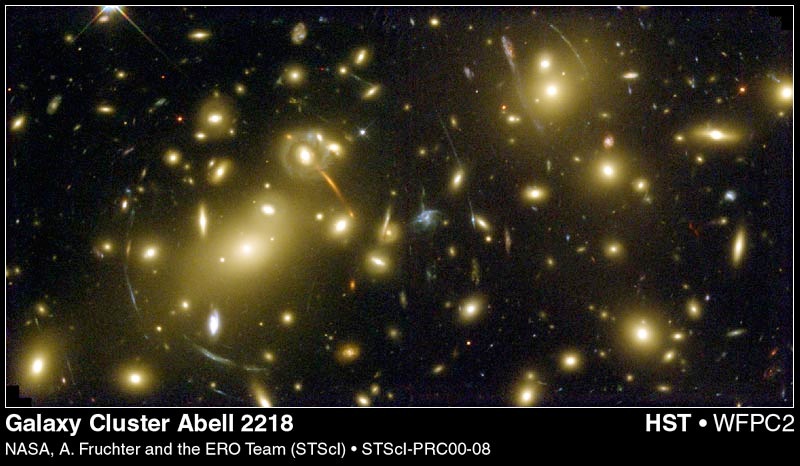 Weak Gravitational Lensing
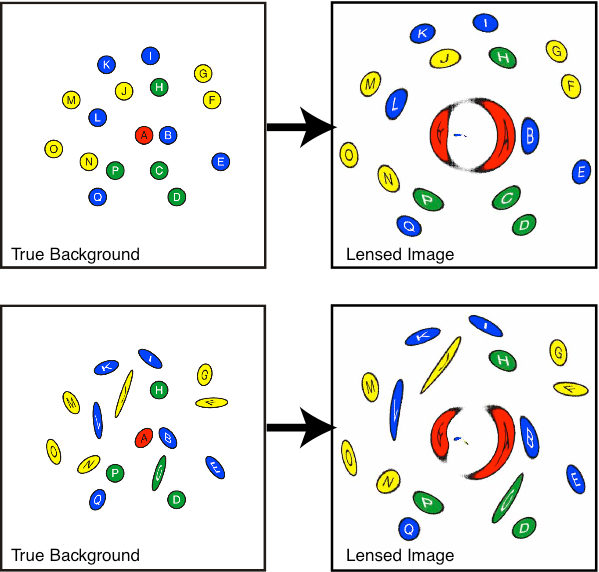 Weak Gravitational Lensing
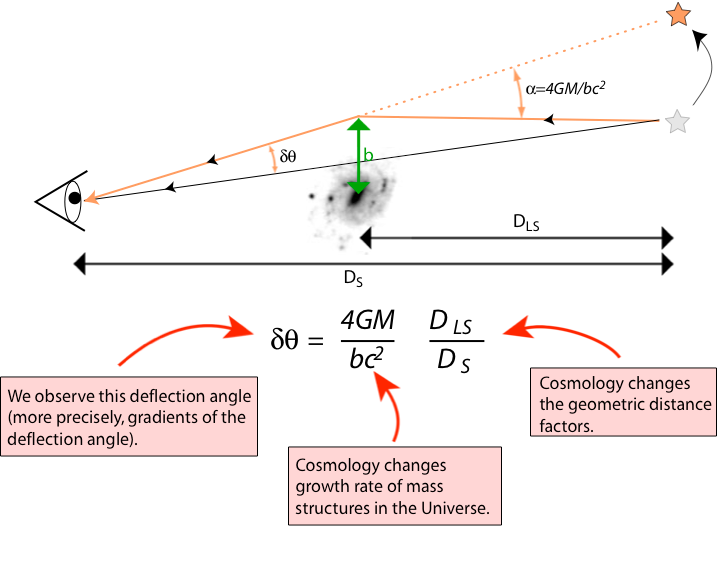 Weak Gravitational Lensing
Background sources
Dark matter halos
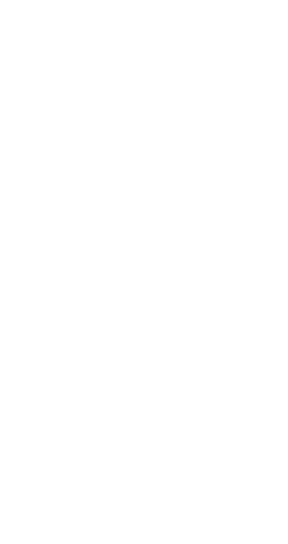 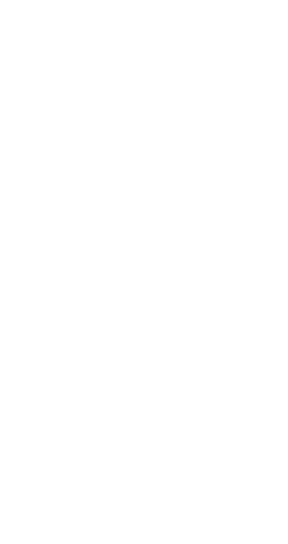 Observer
Statistical measure of shear pattern, ~1% distortion
Radial distances depend on geometry of Universe
Foreground mass distribution depends on growth of structure
Weak Lensing and Dark Energy
We can measure a power spectrum, just like CMB and BAO.
 WL can divide source galaxies into many distance slices and measure many power spectra.  Combine them to determine the history of dark energy.
 WL sees non-linear, non-Gaussian growth and collapse of mass structures.
 WL can measure and use the relation between visible matter and dark matter.
 WL can measure the growth of Universe’s size and growth of structure within it.   
This allows us to test whether GR is correct
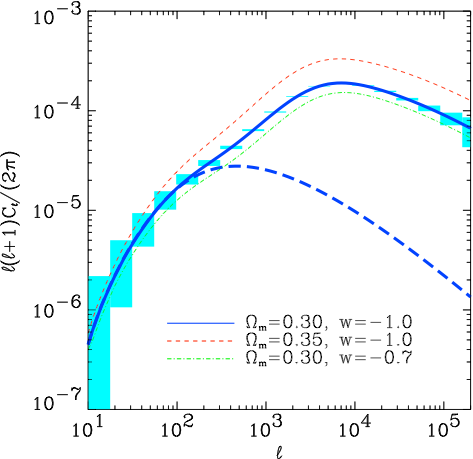 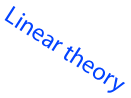 A Weak Lensing Survey
Take pictures of many galaxies (ideally one billion).
 Carefully measure the shape of each one.
 Determine the mean lensing distortion to an accuracy of about 0.0001.
 Main systematic: knowledge of PSF: space much better suited for WL studies than ground-based telescopes.
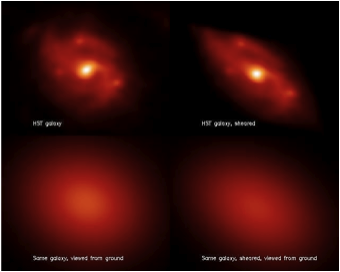 Space:

Small PSF: larger number of resolved
galaxies

Stable PSF: lower systematics after 
calibration with stars

NIR photometry: better photo-z's
weak lensing shear
Summary: Weak Lensing
Weak Lensing is a statistically extremely powerful dark energy probe. 
Needs large galaxy-shape surveys.
Systematics are tough from the ground. Less so from space.
Vigorous future program:
From ground: DES, KIDS, HSC, LSST
From space: Euclid

Weak Lensing might be the ultimate technique for determining the nature of dark energy
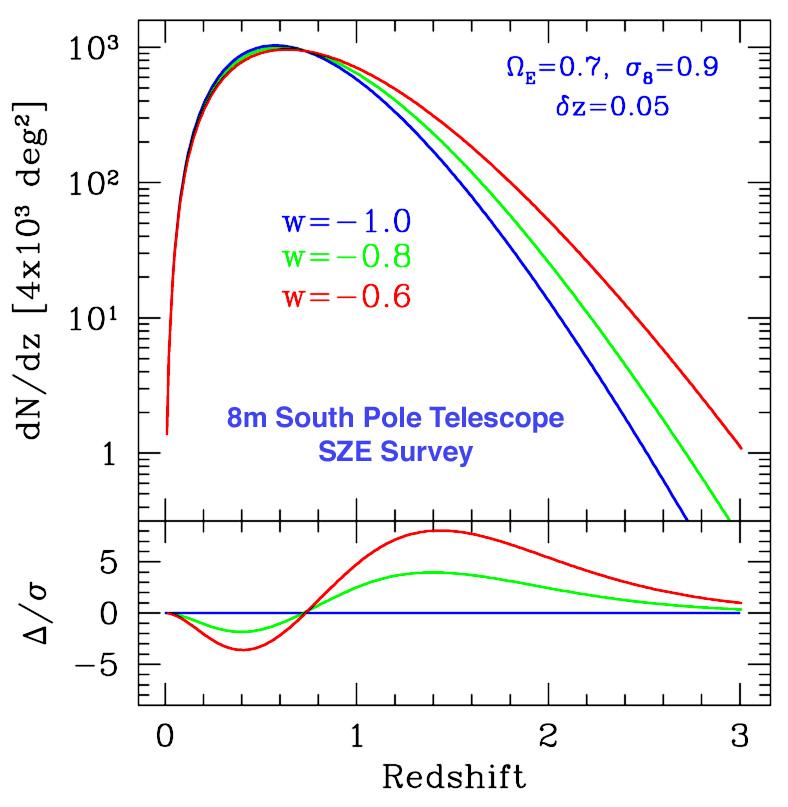 Galaxy Clusters
Galaxy clusters are the largest collapsed structures.
Their mass density function dn / dVdM can be predicted. It depends on DE through the growth of structure.
The measured cluster density involves both the mass density function and the volume element, which depends on DE through geometry:
Volume effect
Growth effect
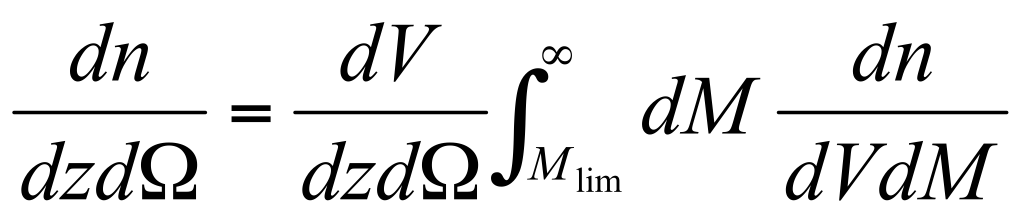 Mohr
dV / dzdΩ  = r2(z) / H(z)
Cosmology with Galaxy Clusters: Requirements
Quantitative understanding of the formation of dark matter halos in an expanding universe.

Clean way of selecting a large number of galaxy clusters over a range of redshifts. 

Redshift estimates for each cluster (photo-z's adequate).

Observables that can be used as mass estimates at all redshifts.
What is a Cluster?
Large peak in matter density:

Dark matter clump (~75% of mass)            

Many luminous galaxies (~2.5%: 10% of baryons)
BCG and red sequence
Additional galaxies                          
Diffuse light

Hot gas (~22.5%: 90% of baryons)
Emits x-rays                                         
Causes Sunyaev-Zel’dovich                                     (SZ) decrement in CMB
weak lensing
optical astronomy
x-ray astronomy
sub-millimeter astronomy
Cosmology with Galaxy Clusters: Systematics
Relationship between observable and mass is complicated: need to understand bias and resolution (dn/dM falls exponentially).
Sample selection function: completeness, contamination.
Projection effects (SZ, optical, weak lensing).
Photo-z calibration.
& Controls
Self-calibration of mass-observable: clustering of clusters,  shape of mass function. 
Cross-compare identification and mass determination                   techniques. 
Weak Lensing mass calibration: cluster-mass correlation function.
Spectroscopic training sets.
Summary: Clusters
Galaxy cluster counting is a powerful technique that requires a multi-observable approach. 
Systematics can probably be understood with multi-probe approach.
Large surveys just starting
Main program: SPT + DES

  Galaxy cluster studies are the most uncertain. Great potential, big challenges
The Concordance Model
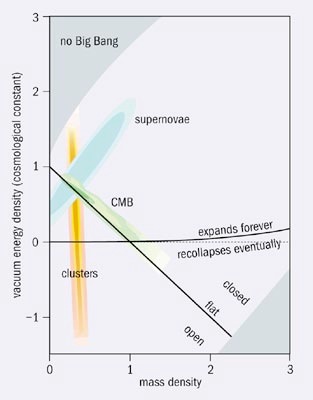 Current Situation
w(z) = w0 + (1-a) wa
wa ≡ - (dw / da)0
Anderson et al. (BOSS) 2013
If we assume w = const, data compatible with Λ
Very little sensitivity to dw/da
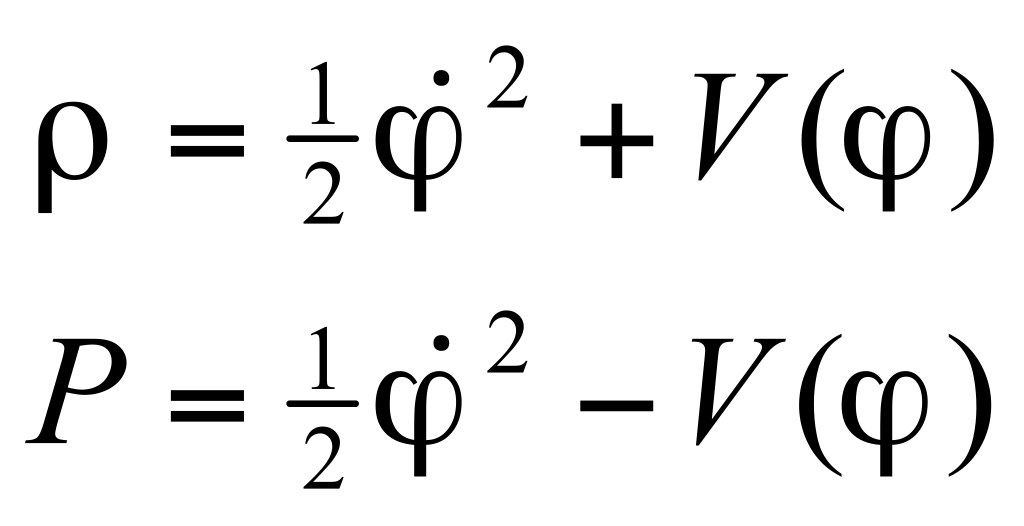 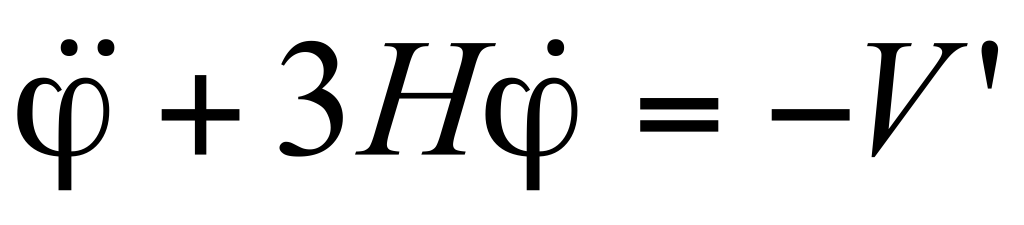 So What is the Dark Energy?
Einstein’s cosmological constant?
    Data so far seems to point towards Λ, but see next slide
Some dynamical field (“quintessence”)?




Needs large fine-tuning
Modifications to General Relativity?
    If GR is not the right theory of gravity at large scales, then the properties of DE inferred from geometrical probes (SNe, BAO) will not, in general, coincide with the properties inferred from growth of structure probes (clusters, WL).
V(ϕ)
(10–3 eV)4
ϕ
1028 eV
A Cosmological Constant?
Data is so far compatible with dark energy being just Λ
                                w ~ –1 ± 0.05     (assuming w = constant)
However, there is no physical (microscopical) explanation for Λ. It just can be added to Einstein’s field equations:
                          Rμν – ½ gμνR = 8πGTμν + Λgμν
Since Λ is constant in space and time, a good obvious candidate is vacuum energy. However:
                          ΩΛ ~ 0.7   ρΛ ~ (10 meV)4  [ ~ m4ν …]
              while a naïve estimate would give
                          ρΛ ~ M4Planck ~ 10120 × (10 meV)4
Before 1998 it was hoped that some exact symmetry would turn ρΛ into 0
Now some broken symmetry is needed, leaving only one part in 10120
                          Quite a fine-tuning problem!!!
Curent and Future Galaxy Surveys
Dark Energy Studies
What is causing the acceleration of the expansion of the universe?
Einstein’s cosmological constant Λ?
Some new dynamical field (“quintessence”, Higgs-like)?         “Dark Energy”
Modifications to General Relativity?
Dark energy effects can be studied in two main cosmological observables:
The history of the expansion rate of the universe: supernovae, weak lensing, baryon acoustic oscillations, galaxy-cluster counting
The history of the rate of the growth of structure in the universe: weak lensing, galaxy distribution (LSS), galaxy-cluster counting
For most probes, large galaxy surveys are needed:
Spectroscopic: 3D (redshift), medium depth, low density, selection effects
Photometric: “2.5D” (photo-z), deeper, higher density, no selection effects
}
Spectroscopic Redshift vs. Photo-z
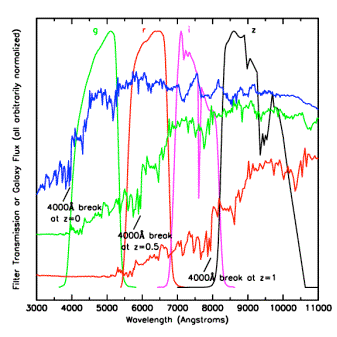 Spectroscopy:
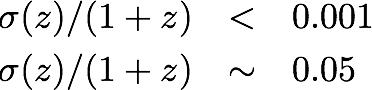 Photo-z:
The Importance of Redshift Resolution
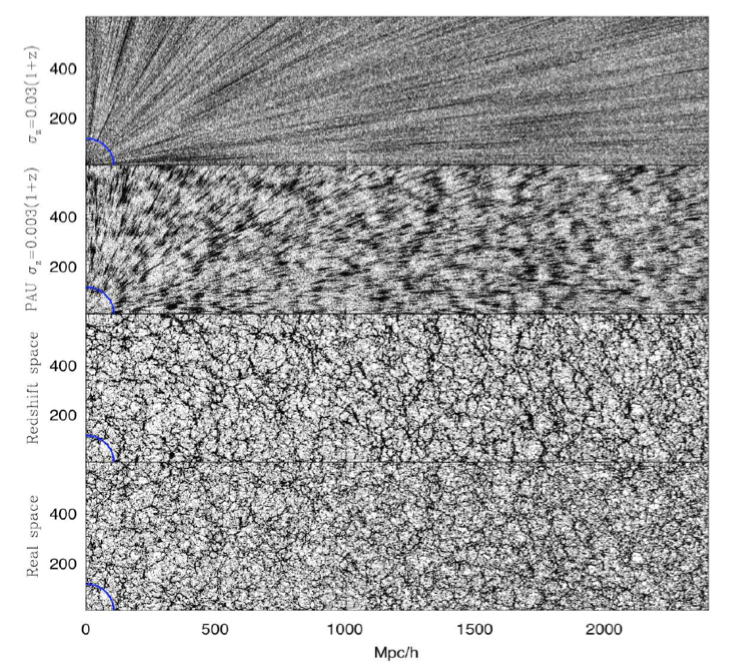 z-space, Δz = 0.03(1+z) + peculiar velocities (DES)
z-space, Δz = 0.003(1+z) + peculiar velocities (PAU)
z-space, perfect resolution + peculiar velocities
(DESI)
Real space
DES
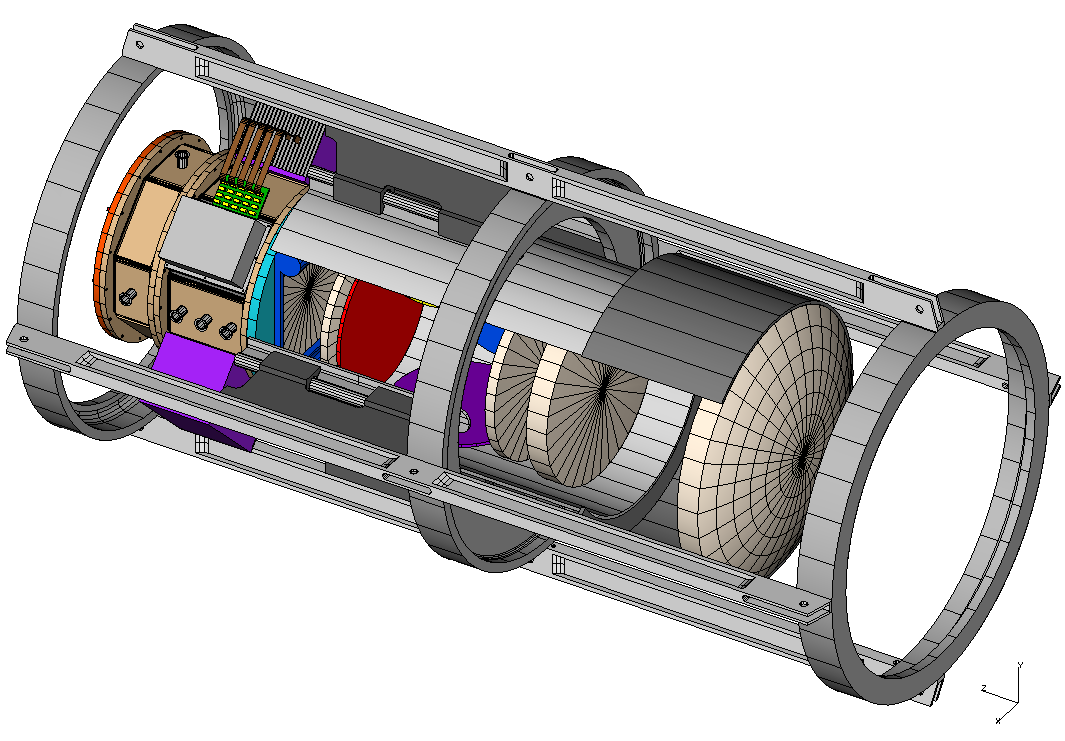 3556 mm
DES: Dark Energy Survey
5000 deg2 galaxy survey to iAB < 24 in grizY. 300M galaxies up to z < 1.4. Also 4000 SNe.
Involves groups in USA (led by FNAL), Spain, UK, Brazil, Germany, Switzerland.
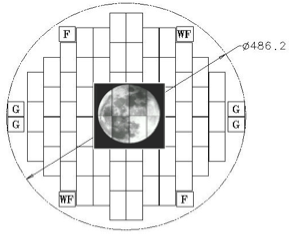 Imager
1575 mm
Scroll
Shutter
525 nights in 5 years
Started on Aug 31st 2013
Filters
2.2 deg ∅ FoV
Optical Lenses
 2.2 deg. FoV
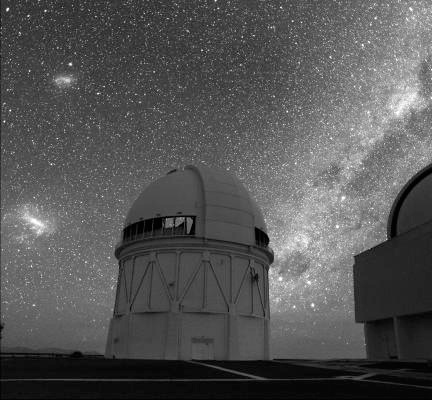 Blanco, CTIO, Chile
570 Mpixels
DES Science Program
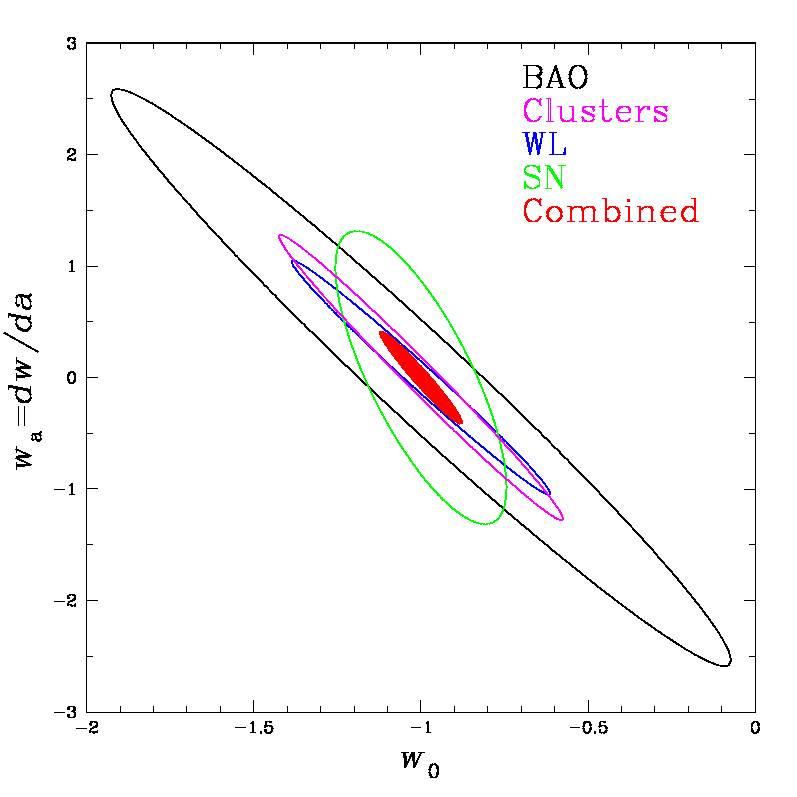 w = pDE/ρDE, w(z) =w0+wa(1–a)
Four Probes of Dark Energy
Galaxy cluster counting: N(M,z)
Measure redshifts and masses
~10,000 clusters to z>1 with   M > 2x1014 M
Weak lensing (shear)
>200 million galaxies with shape measurements to z>1
Large-scale structure (LSS). Includes BAO
~300 million galaxies to z<1.4
Supernovae
~4000 type-Ia SNe to z>1 
Probes are complementary in both systematic error and cosmological-parameter degeneracies
DETF Figure of 
Merit: inverse
area of ellipse
68% CL
geometric+
growth
Stage III
project
geometric
Planck prior
assumed
Huterer, Ma, Miquel, Weller, et al. 2007
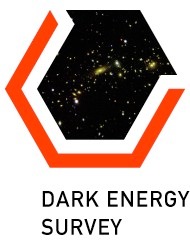 The DES Collaboration
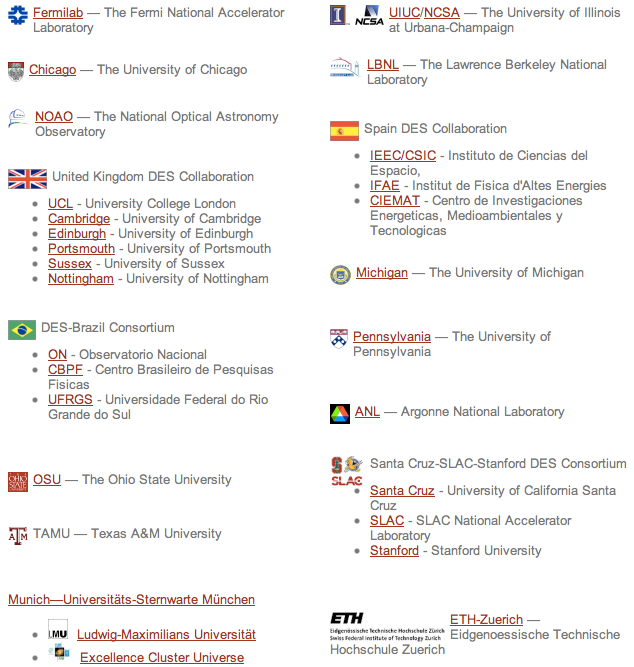 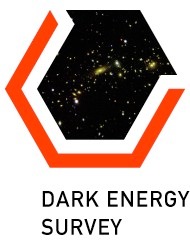 DES/Spain
Color Code

Senior Scientists
Post-docs
Engineers
Doctoral Students
CIEMAT
E. Sánchez
I. Sevilla
F. J. Rodríguez, J. de Vicente
M. García, R. Ponce, F. J. Sánchez
 
ICE/IEEC
F. J. Castander, E.Gaztañaga, P. Fosalba 
A. Bauer, M.Crocce
S. Serrano
K. Hoffman, A. Izard, A. Pujol
 
IFAE
E. Fernández, R. Miquel
J. Aleksić, Ch. Bonnett, A. Kovács (starting in October) 
O. Ballester, L. Cardiel
P. Martí, C. Sánchez, P. Vielzeuf

UAM
J. García-Bellido
D. Sapone, S. Nesseris, R. Villamariz
S. Ávila, A. Salvador
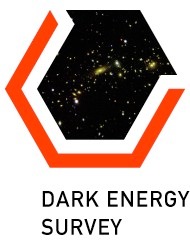 Main Spanish Contributions to DES
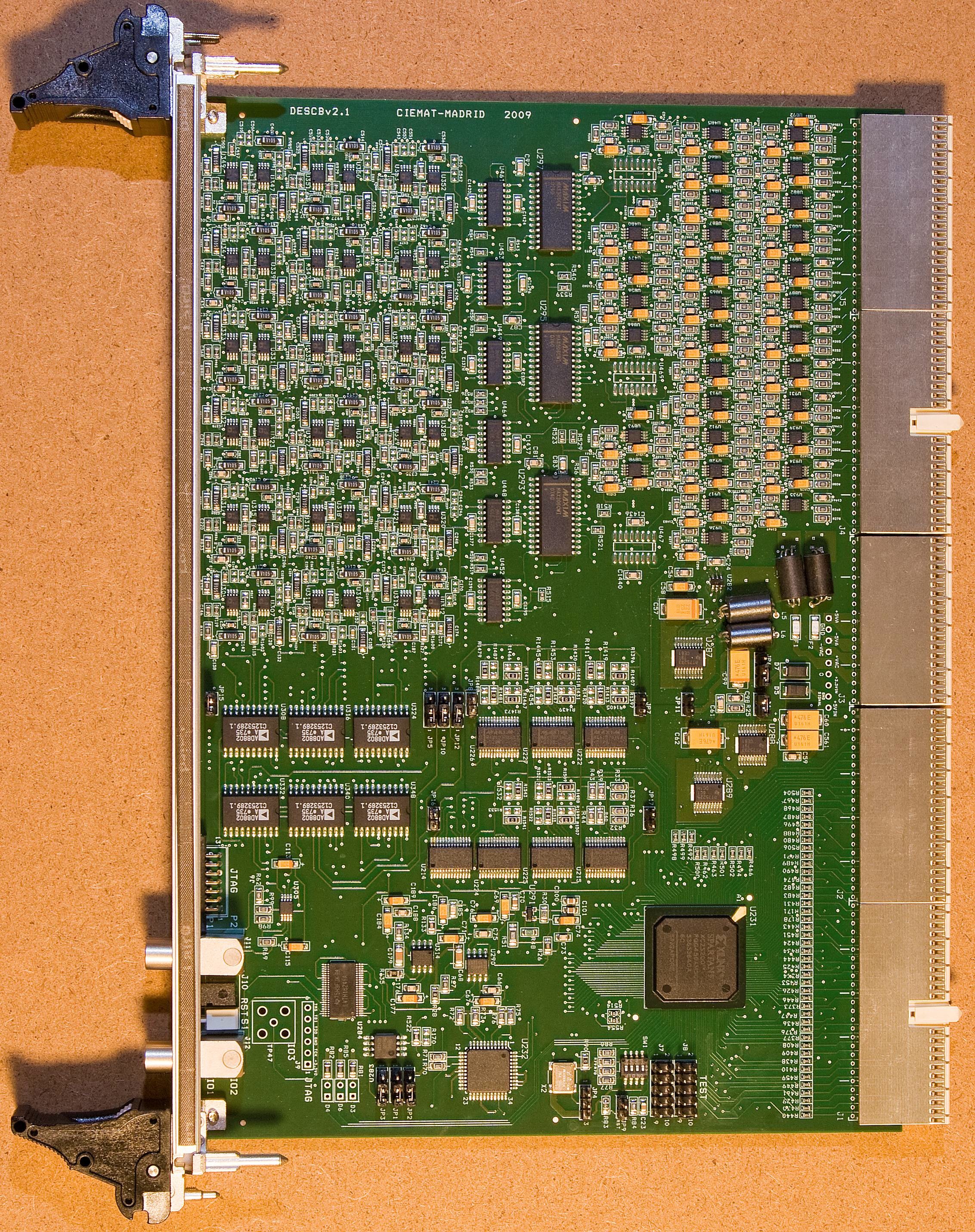 Electronics:
Design of the Clock & Bias Board (CIEMAT), Transition Board (IFAE / CIEMAT) and Master Control Board (IFAE)
Production, test and commissioning of the whole read-out electronics for DECam: 108 boards, finished in 2010 (IFAE / CIEMAT)
CCD characterization (CIEMAT / IFAE / ICE)

Simulations:
Large-scale simulations of the universe (ICE)
Data management (IFAE / PIC)
Data quality checks (CIEMAT)
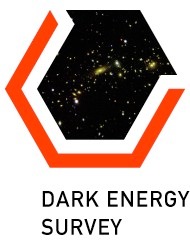 DES/Spain in DES Governance
Two voting members in Management Committee (EG, RM) 
Science Working Group coordination: 
Large-scale structure (including BAO) (EG) 
Photo-z (FC)
Publication board (RM)
Membership committee (ES)
Data Management users coordinator (IS)
Speakers bureau (RM, Chair)
Builders committee (EF)
Publication policy committee (RM)
Membership policy committee (ES)
Search committee for new DES director (RM)
Front-end electronics panel (ES, GM, MM (Chair))
Organized three DES Collaboration meetings: 2006, 2010, 2013
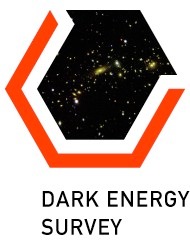 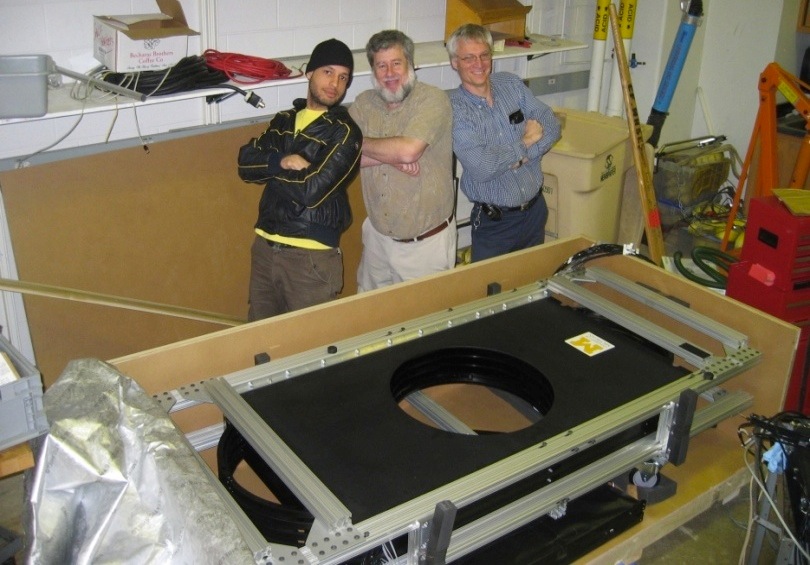 DECam Systems
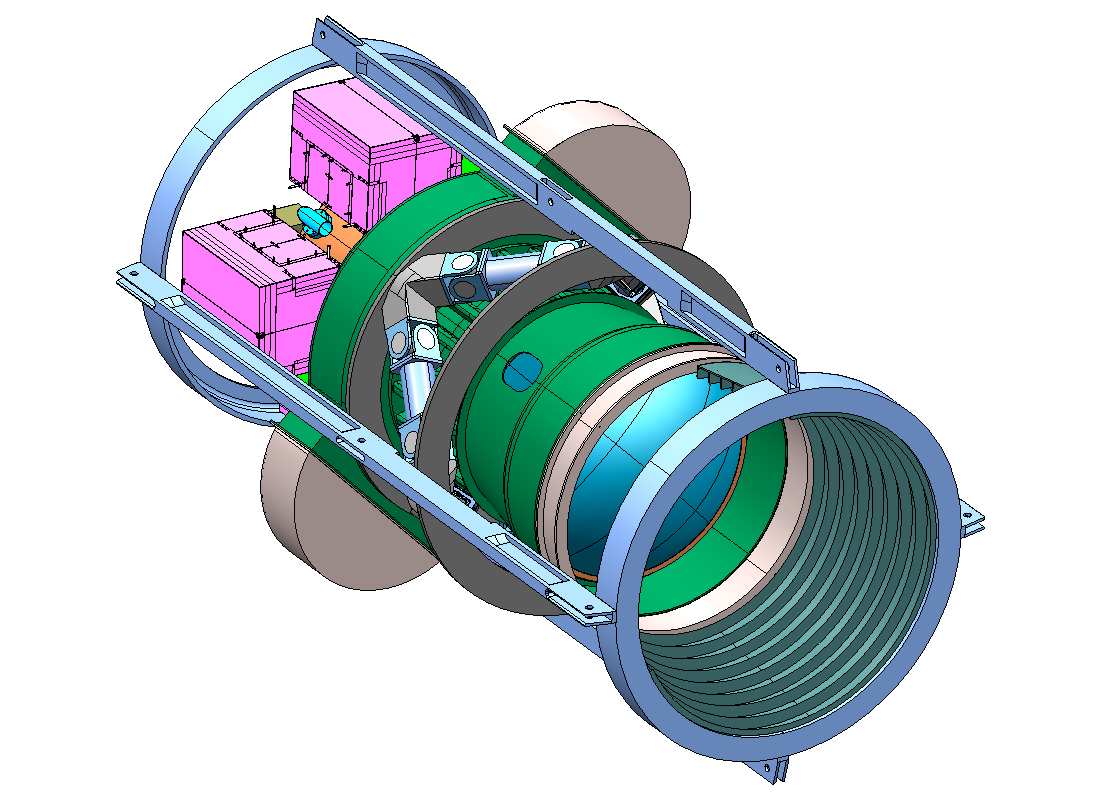 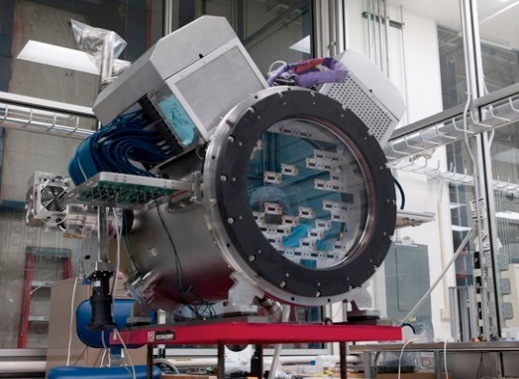 Filter changer, Univ. of Michigan
Imager, FNAL
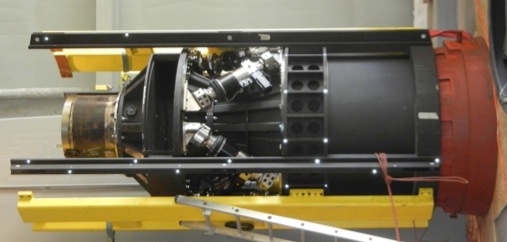 Barrel and
cage, FNAL
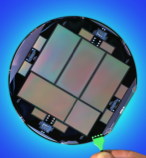 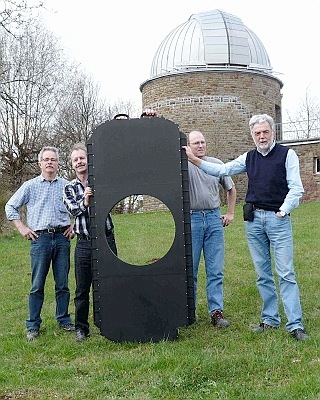 CCDs, wafers from LBL, packaged at FNAL
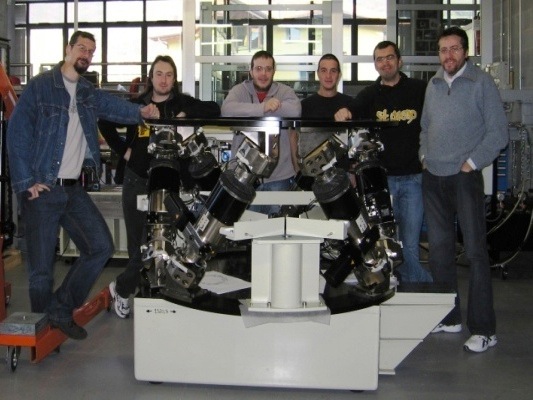 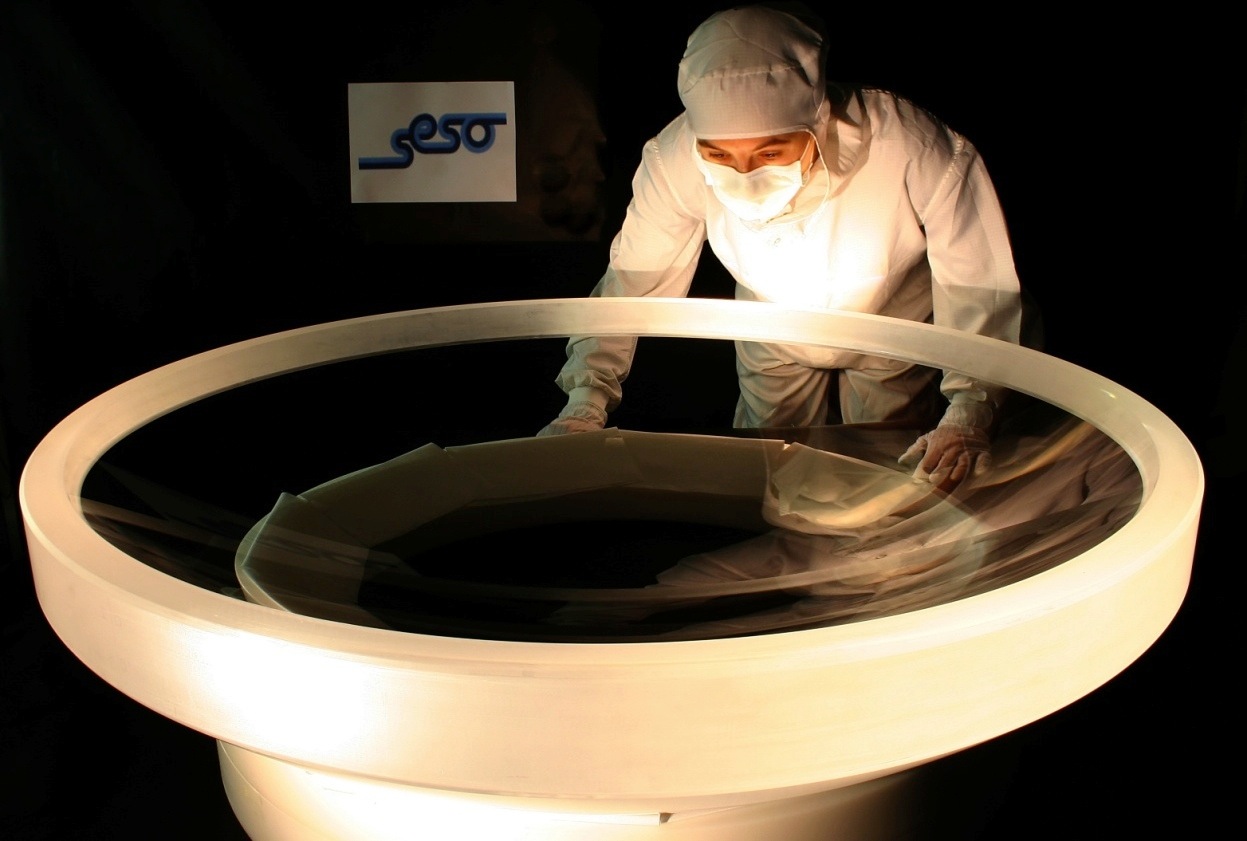 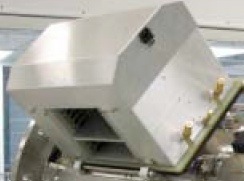 Electronics, Spain and FNAL
Hexapod, Italy
Shutter, Germany
Lenses, UK
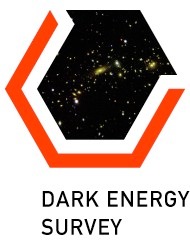 DES Optical Detectors
New LBNL technology: thick back-illuminated CCD detector.
Better red response (up to λ = 1 μm)  than “thinned” CCDs devices in use at most telescopes.
High-purity silicon has better radiation tolerance for space applications (developed for SNAP)
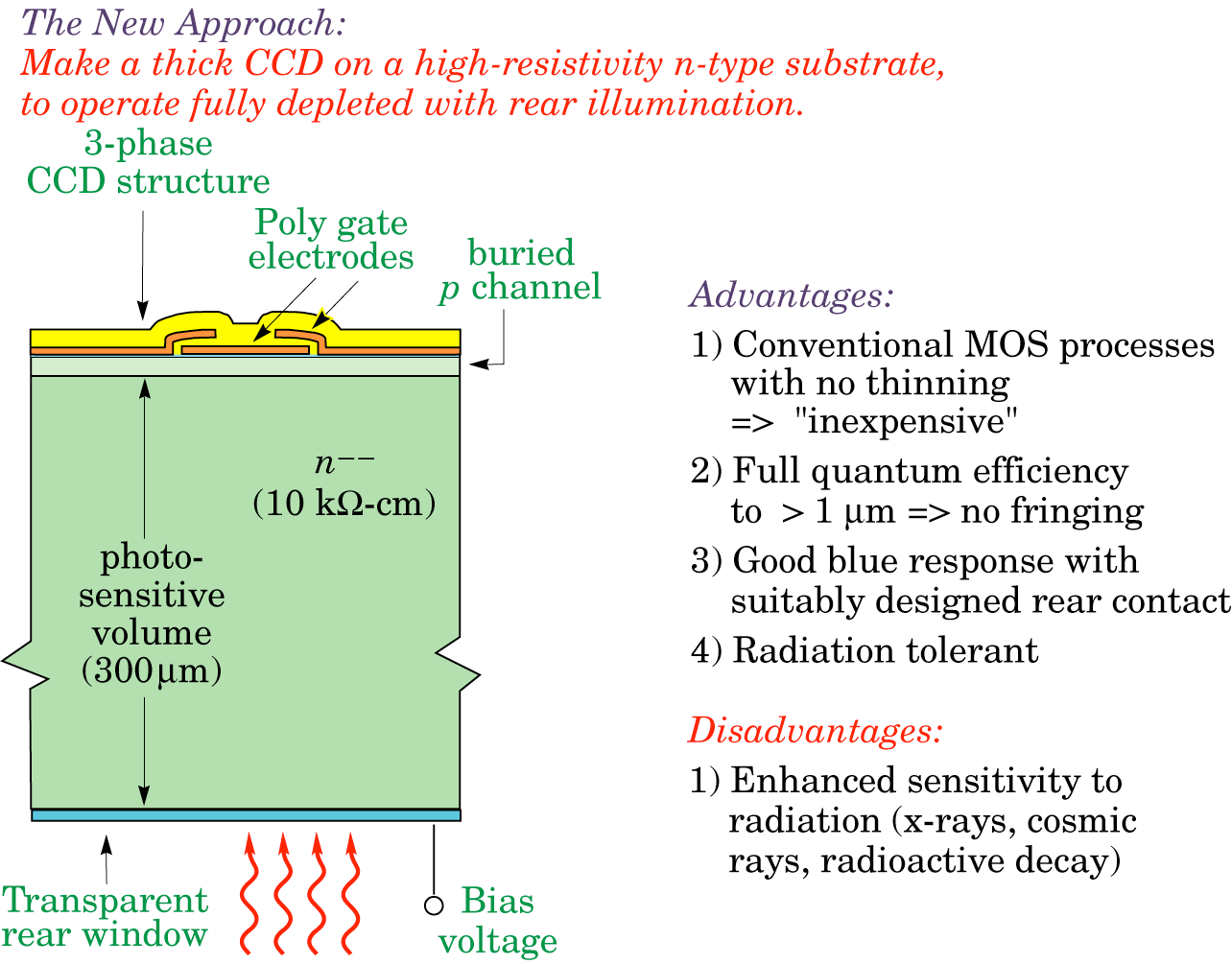 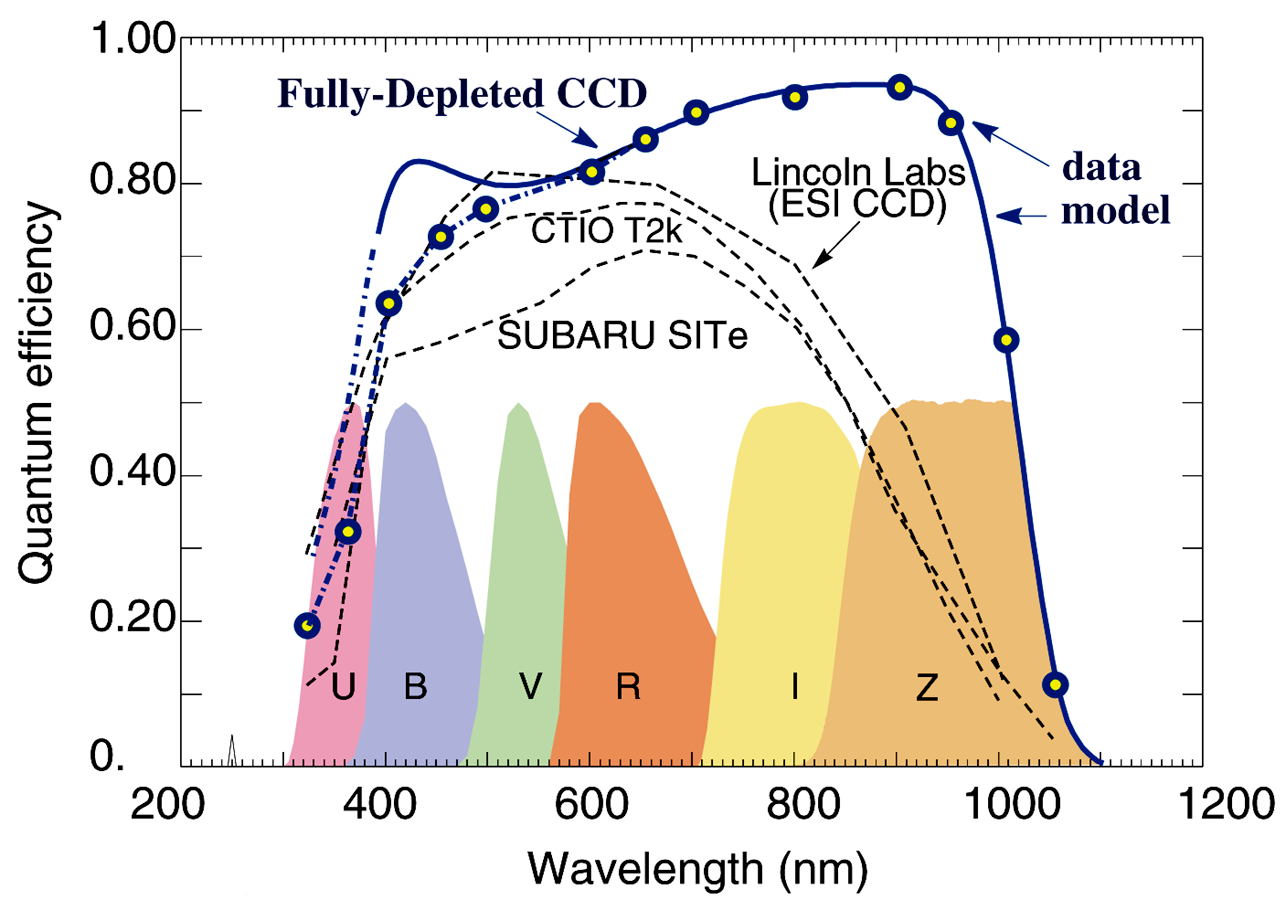 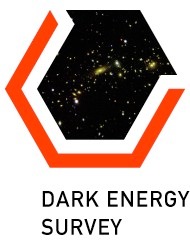 DECam Installation
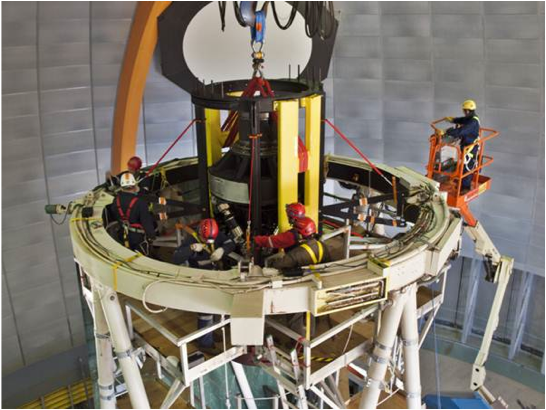 July 2012
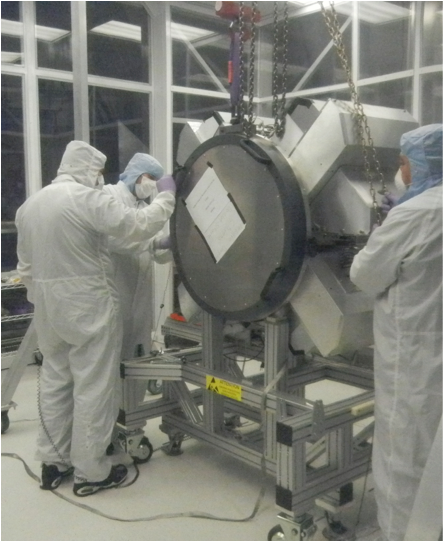 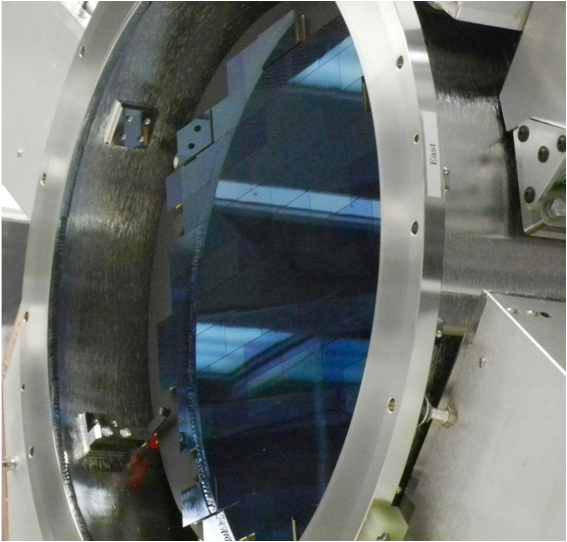 May 2012
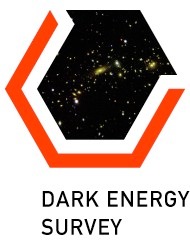 DECam on the Blanco (Sep '12)
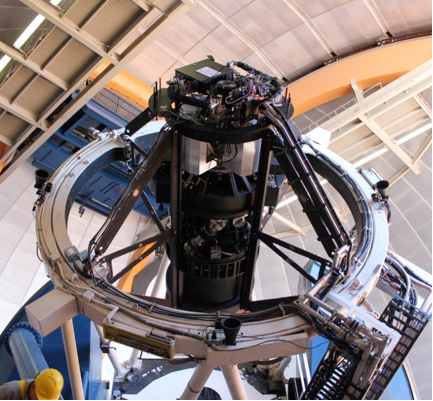 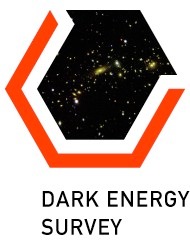 First DECam Image
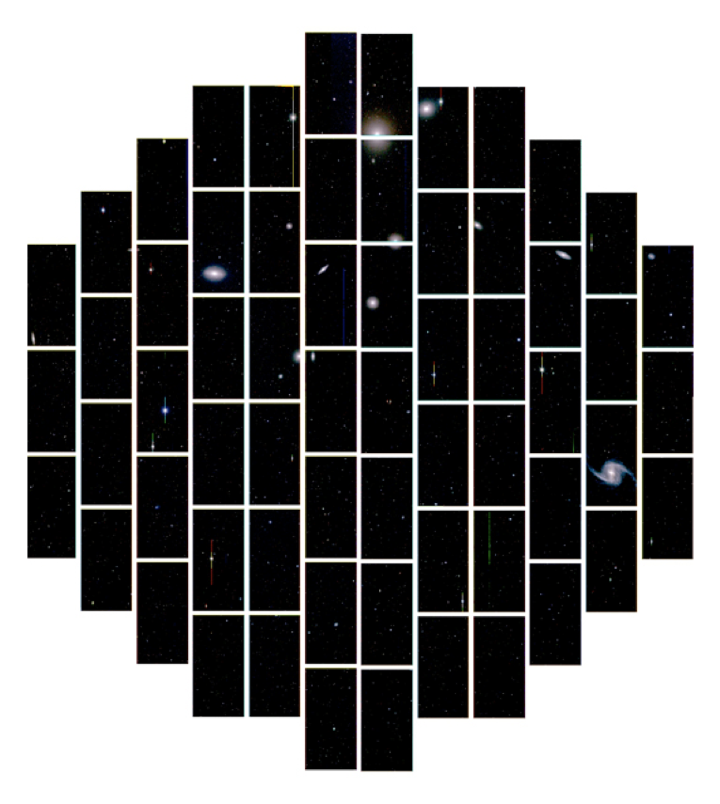 Sep 12, 2012
NGC 1365
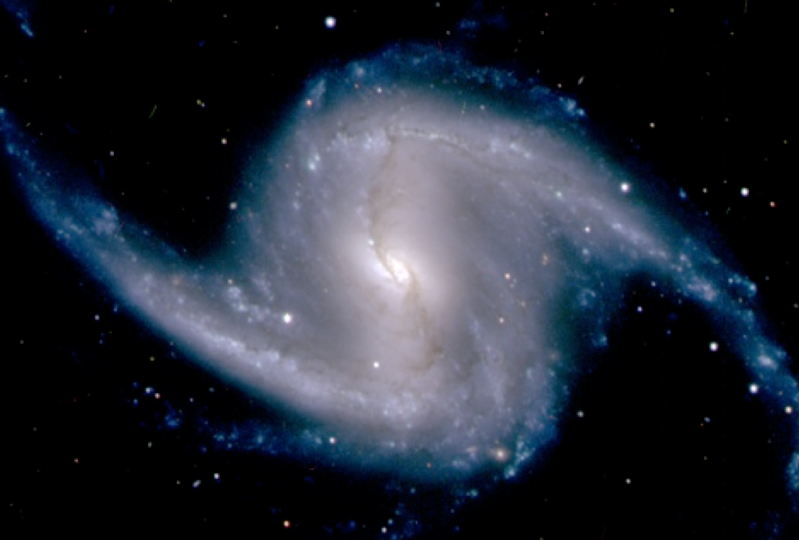 Fornax cluster
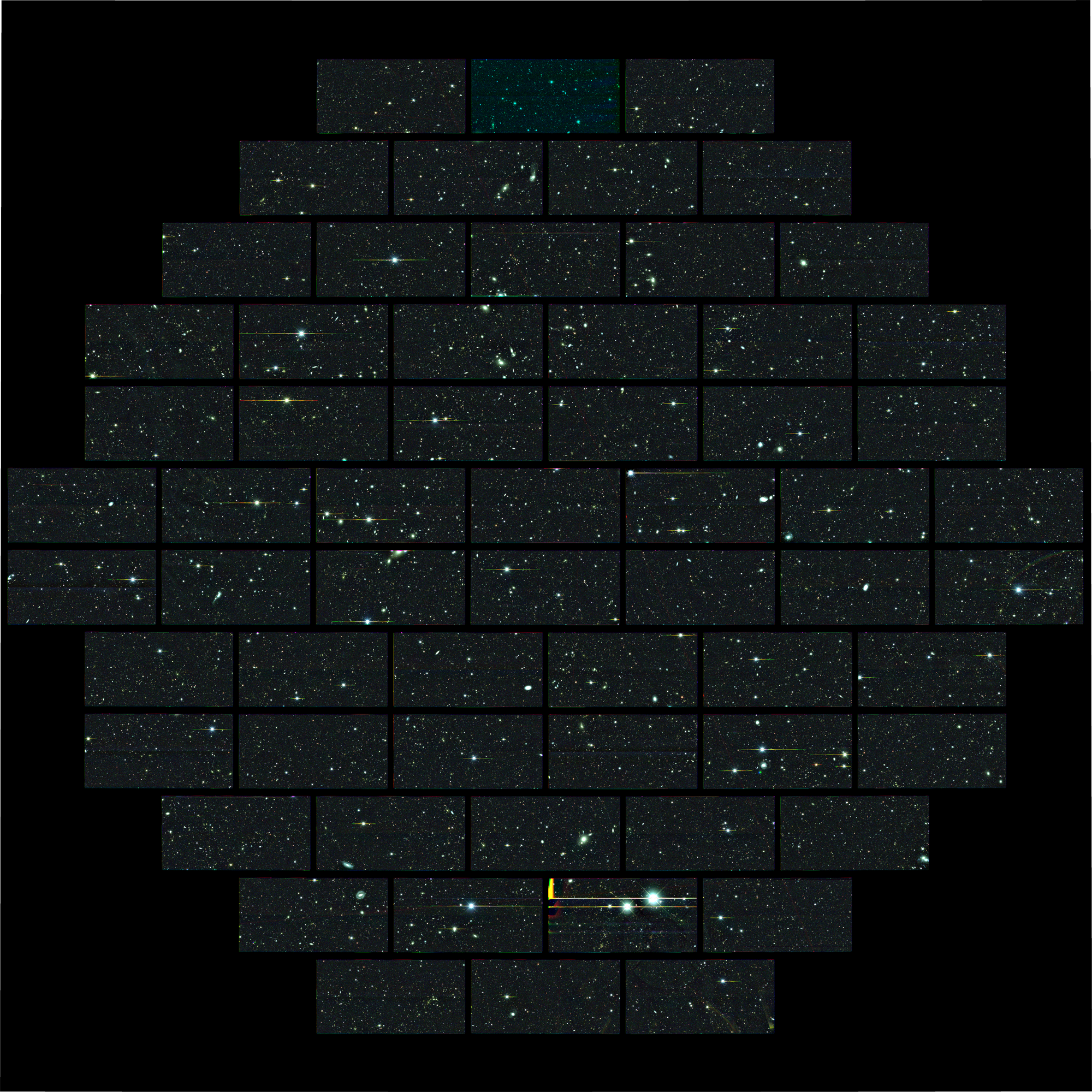 ~150 000 galaxies in this single image
Measuring Galaxy Shapes
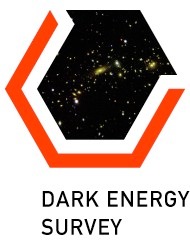 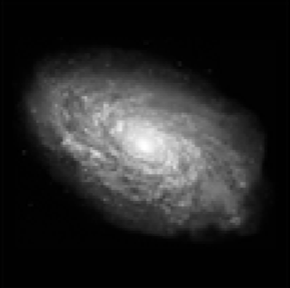 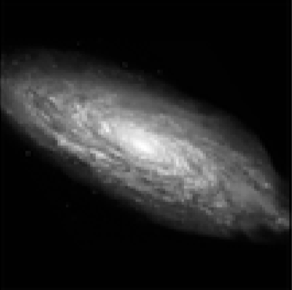 Shear
Josh Frieman, DOE-NSF Review, May 1-3, 2007
Measuring Galaxy Shapes
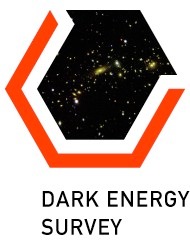 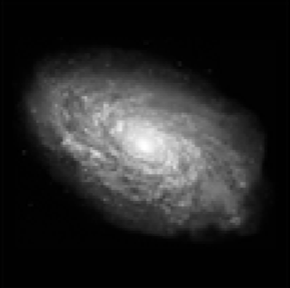 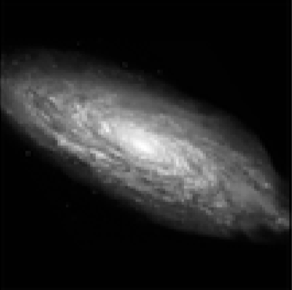 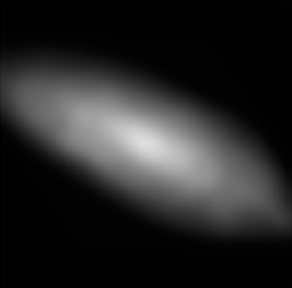 Shear+ PSF
Josh Frieman, DOE-NSF Review, May 1-3, 2007
Measuring Galaxy Shapes
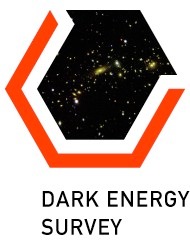 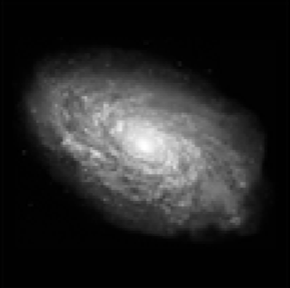 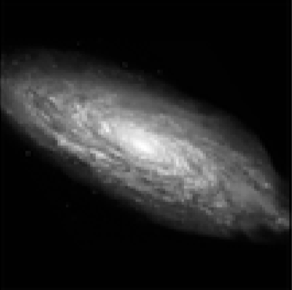 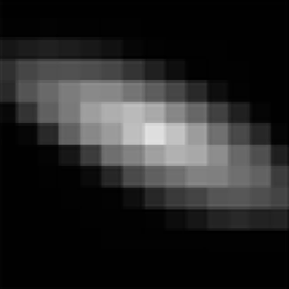 Shear+ PSF
+ pixelization
Josh Frieman, DOE-NSF Review, May 1-3, 2007
Measuring Galaxy Shapes
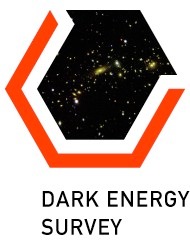 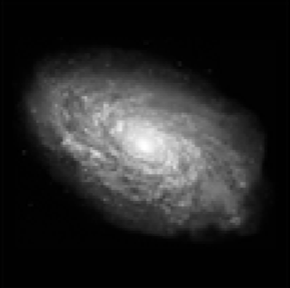 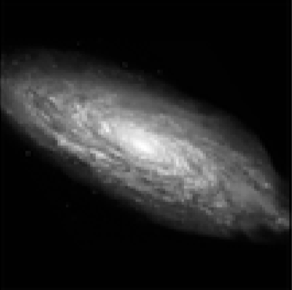 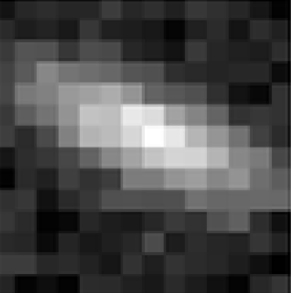 Shear+ PSF
+ pixelization + noise
Josh Frieman, DOE-NSF Review, May 1-3, 2007
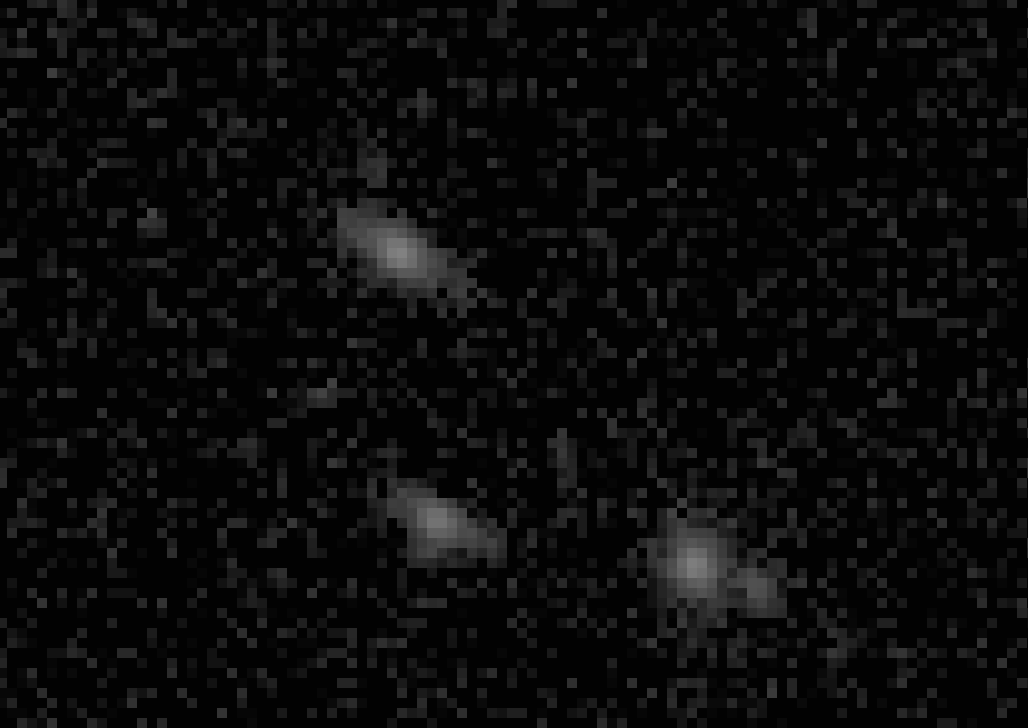 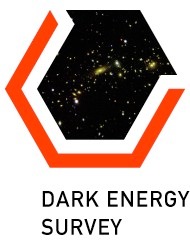 Science Verification (SV): Nov 12 - Feb 13
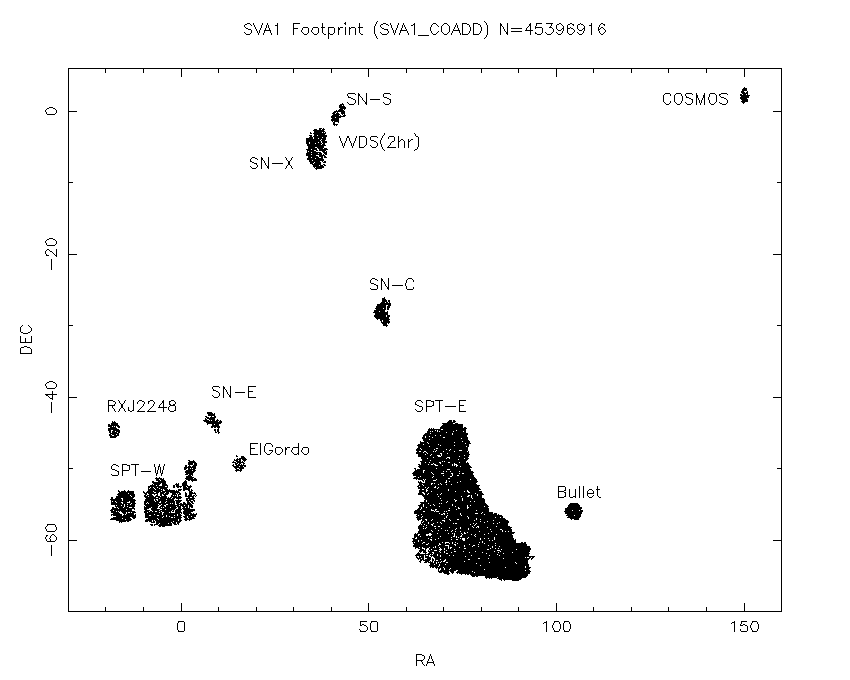 ~200 sq. deg. at nominal DES depth
~10 million galaxies
Data processed and released in Aug 13
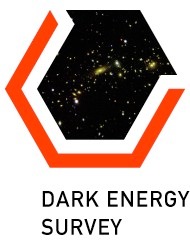 SN Observations During SV
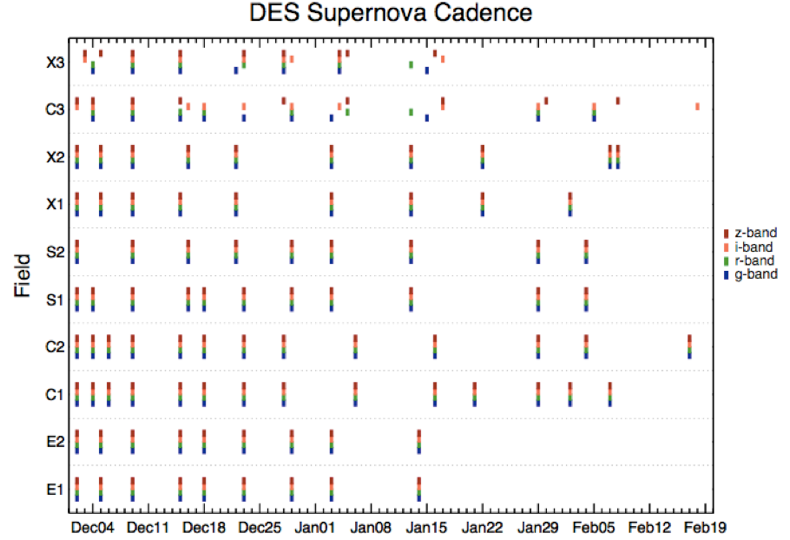 SN fields include photo-z calibration fields
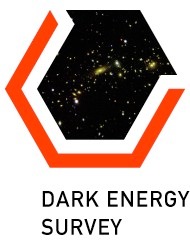 SN Observations During SV
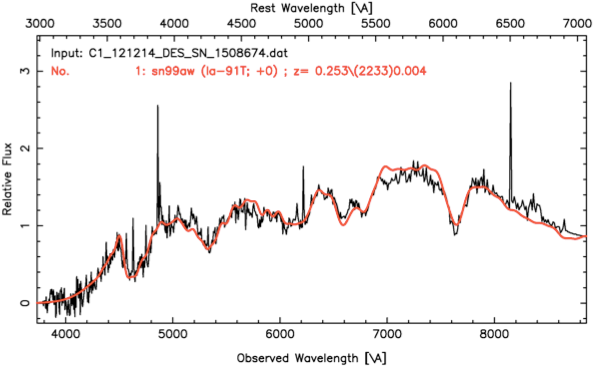 SN fields include photo-z calibration fields
First DES Paper Out on May 16th
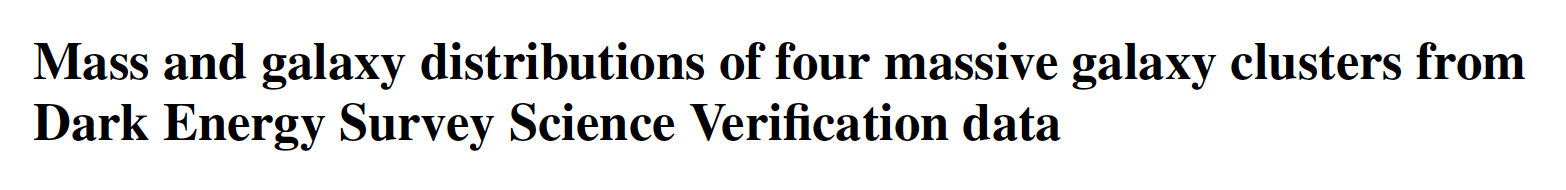 P. Melchior et al.
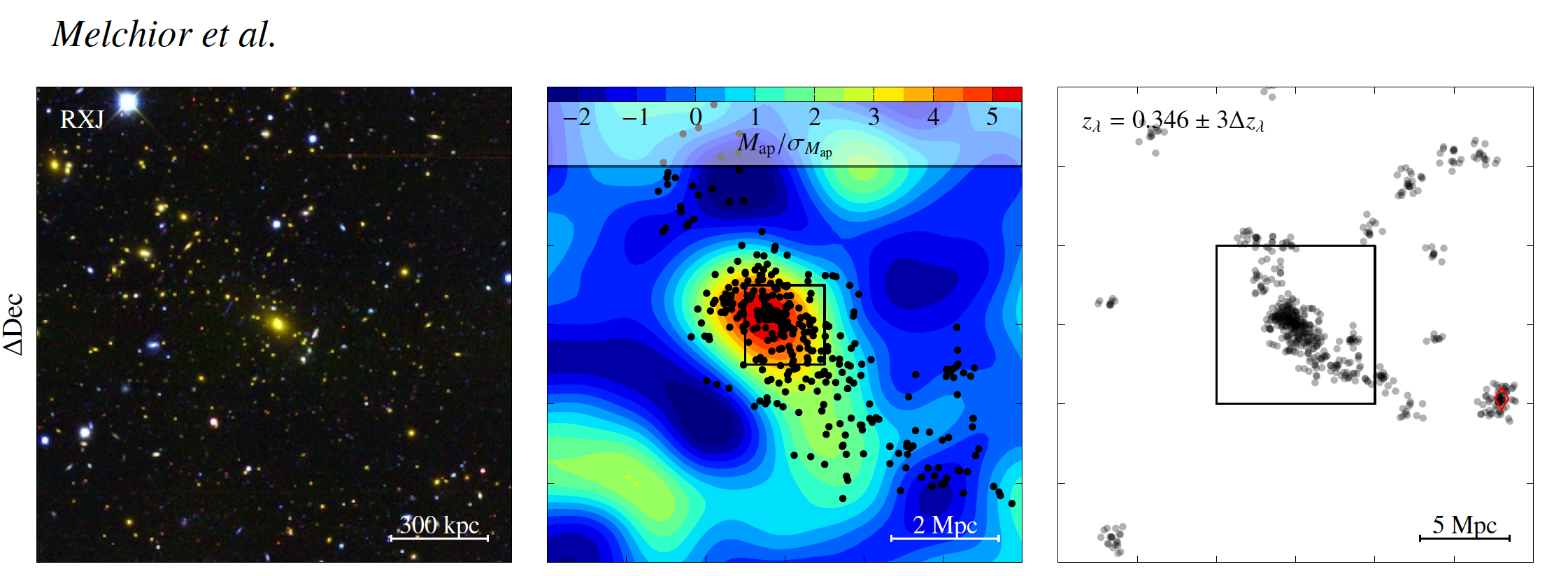 arXiv:1405.4285
First DES Paper Out on May 16th
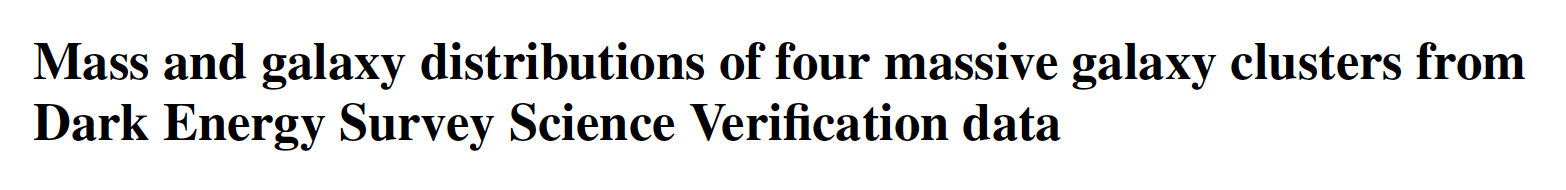 P. Melchior et al.
This paper proves that DES can measure galaxy shapes, even in the Science Verification preliminary data set.
Second DES science paper
arXiv:1406.4407
(in press in MNRAS)
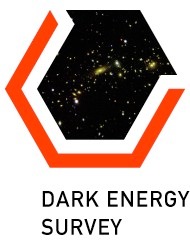 Photo-z Calibration Fields in DES SV
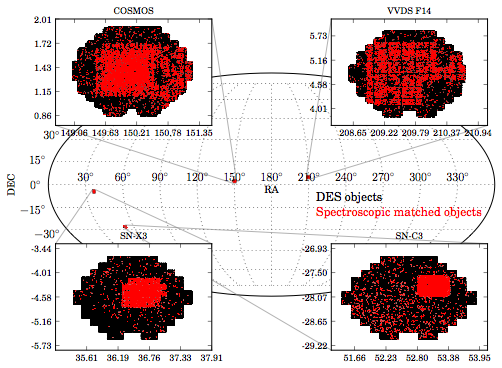 Photometry:
grizY
18 < iAB < 24
0 < g-r < 2
0 < r-i < 2

Spectroscopy:
0.01 < z < 1.4
3 ≤ z_flag < 5
about 15600 gal
13 Photo-z Algorithms Have Been Tried
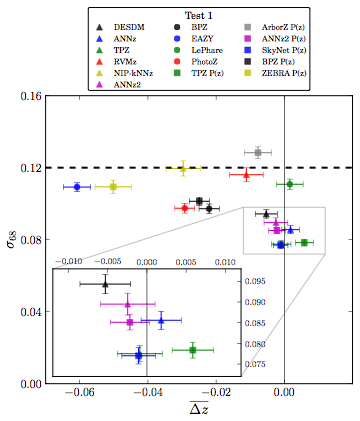 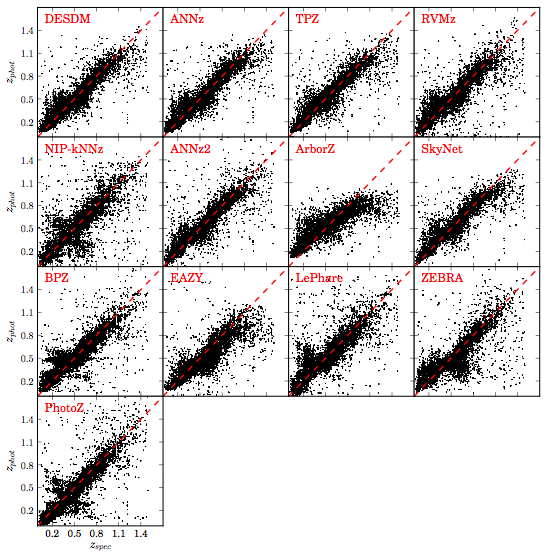 7
Four Algorithms Studied in More Detail
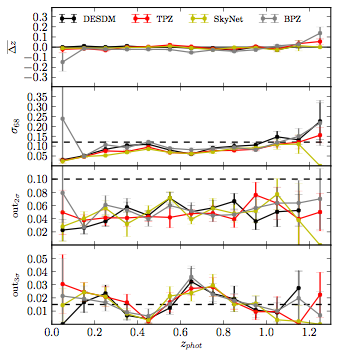 7
Calibrated True N(z) in Photo-z Bins
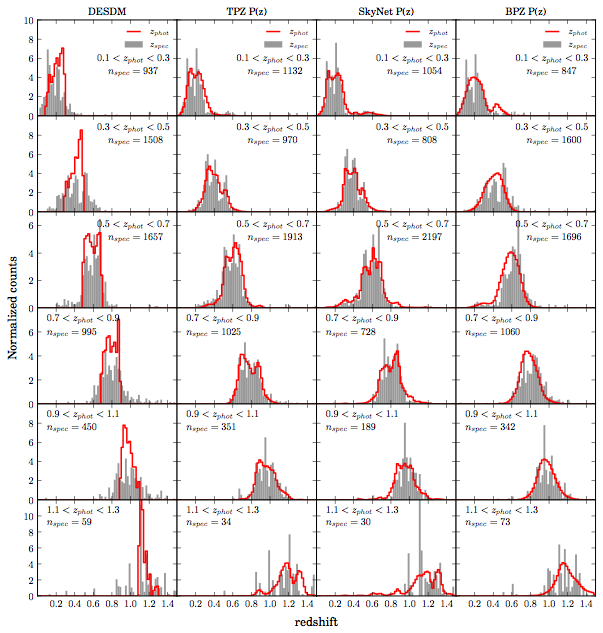 7
Example: DESDM Artificial Neural Net
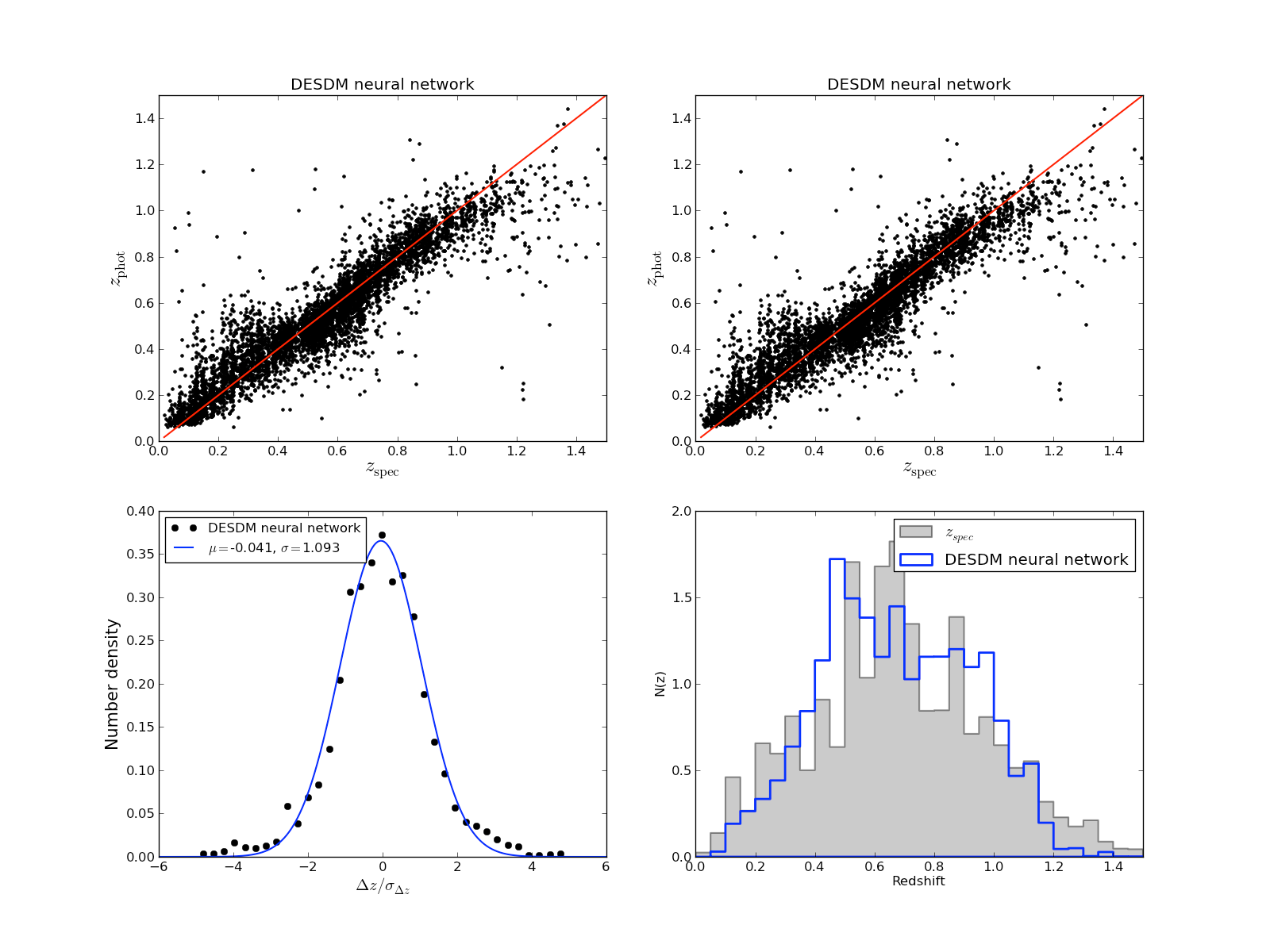 Photo-z vs. spectroscopic z

Pull distribution:                        (photo-z − spec z) / σ(photo-z)

Photo-z distribution compared to spectroscopic z distribution
σ68 ~ 0.05×(1+z)
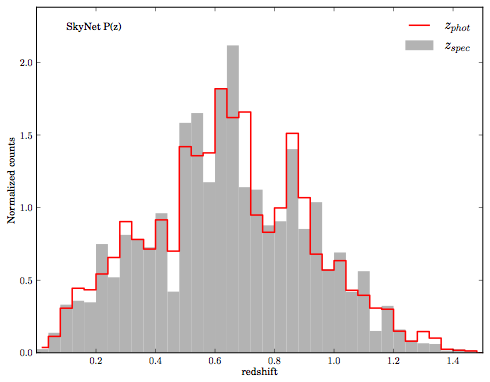 This paper proves that DES can measure colors, even in the Science Verification preliminary data set.
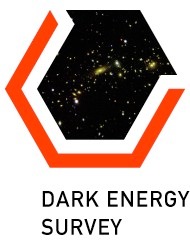 Other SV Analyses in the Pipeline
Joint Optical and Near Infrared Photometry from DES and VHS ✔︎

Galaxy Clustering and validation against CFHTLS

DES SV Galaxies cross-correlated with CMB lensing

SPT-SZE signature of DES SV RedMaPPer clusters

Galaxy Populations within SPT Selected Clusters

DES/XCS: X-ray properties of galaxy clusters in DES SV

The Dark Energy Survey SV Shear Catalogue: Pipeline and tests

Calibrated Ultra Fast Image Simulations for the Dark Energy Survey

DES13S2cmm: The first Super-luminous Supernova from DES

The Dark Energy Survey Supernova Survey: Search Strategy and Algorithm

Wide-Field Mass Mapping with the DES SVA1 data
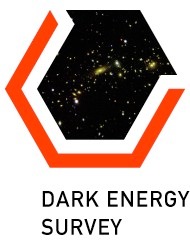 SV Data Analyses
LSS: Galaxy-galaxy correlations
Weak lensing: Galaxy-shear correlations
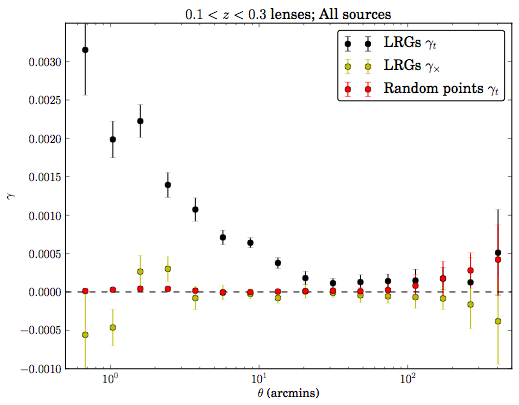 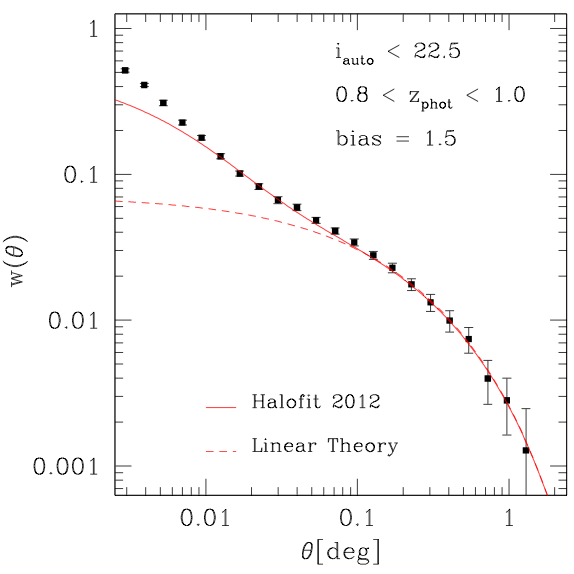 Shape measurements are blinded!
Analyses on LSS and on WL+LSS combination in DES-SV are led by DES/Spain scientists
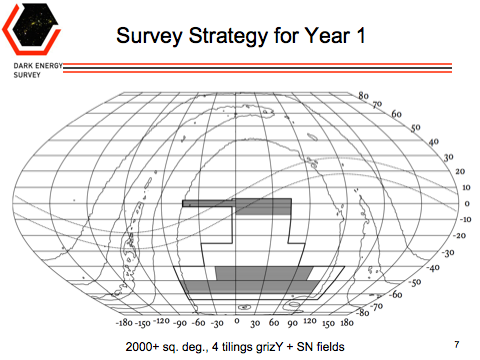 Year 1 of 5 (Sep ’13 - Feb ’14)
Data being processed
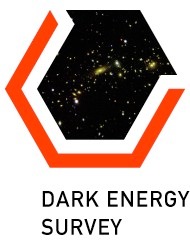 PSF FWHM for Y1 Data
Requirement: 0.9"
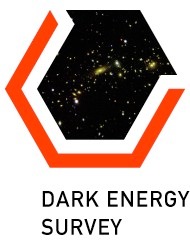 DES Summary
DES successfully started data taking in Nov. 2012, with a Science Verification (SV) period.
Science Verification data have enough quality to do first science with them.
DES/Spain leading in several areas of SV analysis: calibration, photo-zs, galaxy-galaxy correlations, galaxy-galaxy lensing.
Very fruitful collaboration between DES/Spain institutions: CIEMAT / ICE (IEEC-CSIC) / IFAE / UAM.
DES survey started in Aug. 2013, will last till Feb. 2018.
Looking forward to analyses with Year 1 data sample and beyond.
Josh Frieman, DOE-NSF Review, May 1-3, 2007
PAU
The PAU Survey at the WHT
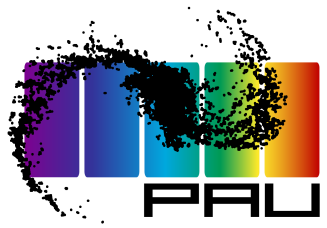 The PAU@WHT Project in a Nutshell
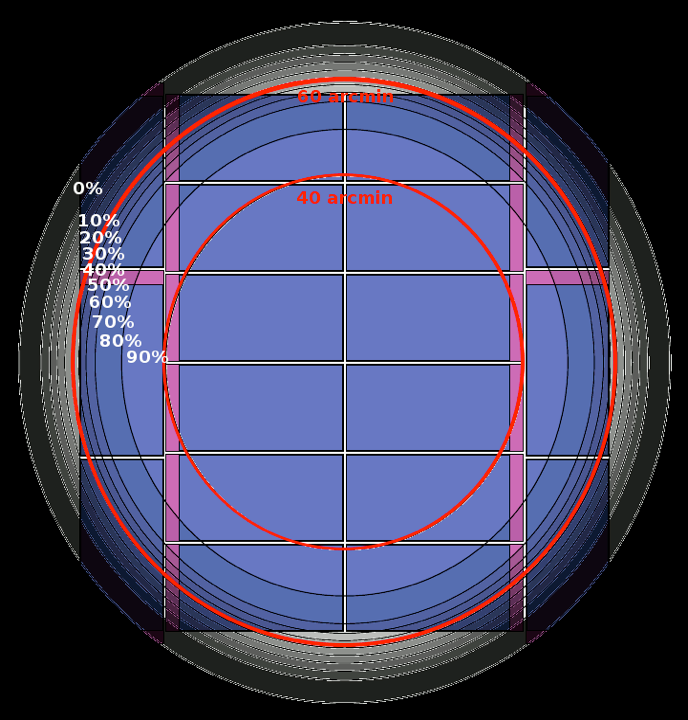 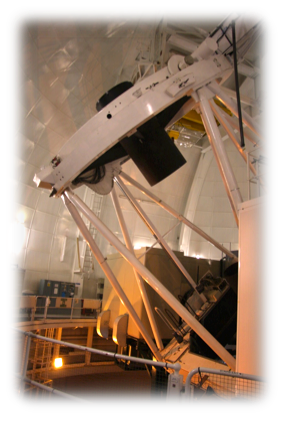 New camera for WHT with 18 2k x 4k CCDs covering 1 deg ∅ FoV.
40 100Å-wide filters covering 4500-8600 Å in 5 movable filter trays, plus standard ugrizY filters. 
As a survey camera, it can cover ~2 deg2 per night in all filters.
It can provide low-resolution spectra (Δλ/λ ~ 2%, or R ~ 50)    for >30000 galaxies, 5000 stars, 1000 quasars, 10 galaxy clusters, per night.
Expected galaxy redshift resolution σ(z) ~ 0.003×(1+z).
Plan: 100-night survey in 4 years.
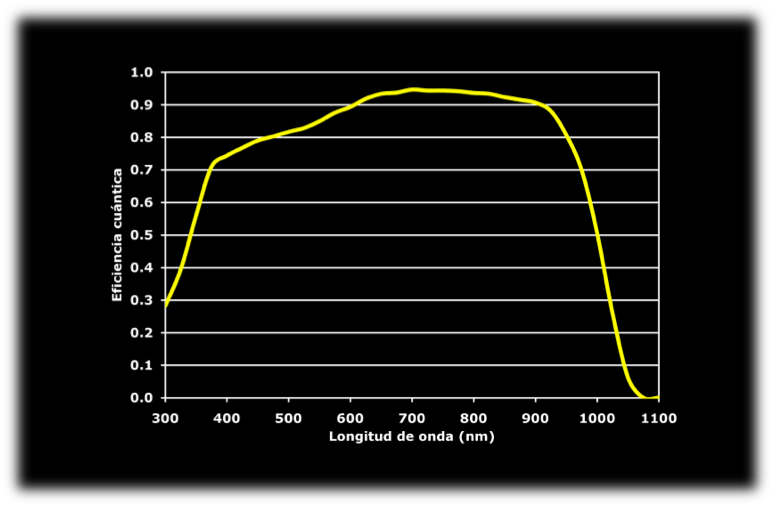 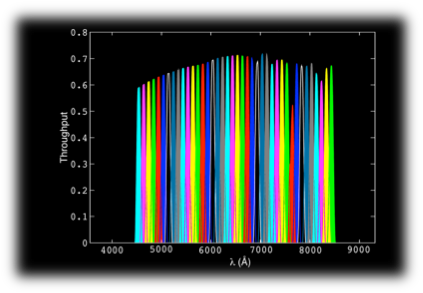 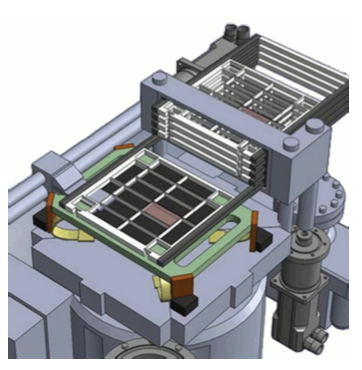 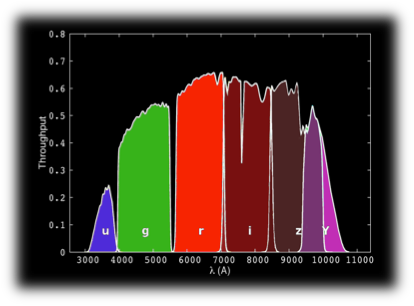 PAU@WHT Personnel
PI : E. Fernández (UAB/IFAE)
Co-Is: E. Sánchez (CIEMAT), E. Gaztañaga(IEEC/CSIC), R. Miquel (IFAE/ICREA), J. García-Bellido (IFT/UAM),             M. Delfino (PIC)

PAU Camera PI: F. Castander
Project Manager: C. Padilla. Systems Engineer: L. Cardiel
DAQ: J. de Vicente. Mechanics: F. Grañena. Control: O. Ballester. Optics and integration: R. Casas, J. Jiménez

PAUDM & Science PI: E. Gaztañaga
Simulations: F. Castander. Operations: N. Tonello. Data Reduction: S. Serrano. QA & Validation: I. Sevilla
The Survey Team
D. Alonso4, J. Asorey2, O. Ballester3, A. Bauer2, C. Bonnett2, A. Bueno4, J. Campa1, L. Cardiel3, J. Carretero2, 
R. Casas2, F. Castander2, J. Castilla1, M. Crocce2, M. Delfino5, J.F. de Vicente1, M. Eriksen2, S. Farrens2,  
E. Fernández3, P. Fosalba2, J. García-Bellido4, E. Gaztañaga2, F. Grañena3, A. Izard2, J. Jiménez2, C. López2, 
L. C. López3,  F. Madrid2, M. Maiorino3, P. Martí3, G. Martínez1, R. Miquel3, C. Neissner5, L. Ostman3, 
A. Pacheco5, C. Padilla3, C. Pio3, A. Pujol2, J. Rubio4, E. Sánchez1, D. Sapone4, S. Serrano2,  I. Sevilla1, 
P. Tallada5, N. Tonello5.
1                                                                                                                                                                                                2                                                                                                                                              						    
					 

3	                                                            4                                                          5
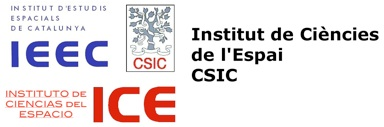 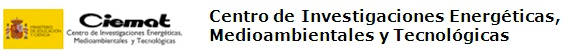 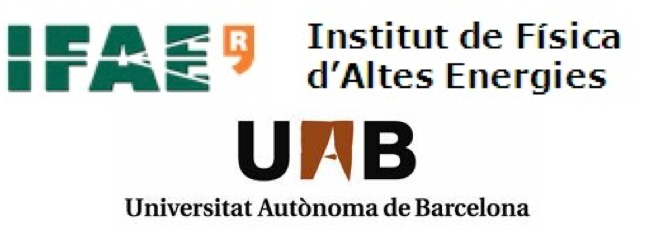 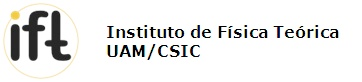 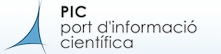 Requirements on Redshift Precision (BAO)
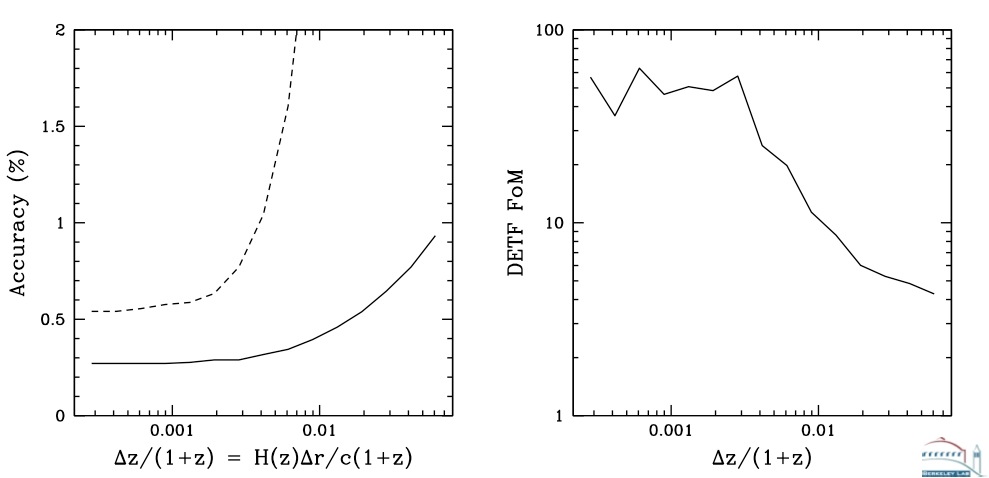 H(z)
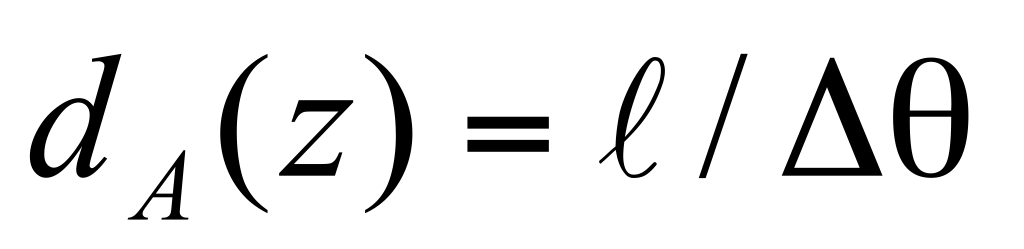 Inverse of area of w0-wa error ellipse
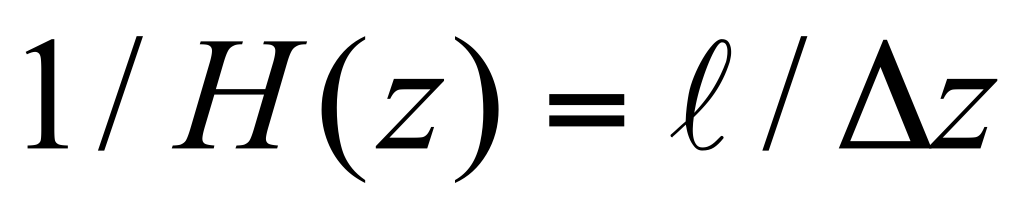 dA(z)
photo
spec
photo
spec
photo
PAU
Δz / (1+z)
PAU
Δz / (1+z)
N. Padmanabhan
The Importance of Redshift Resolution
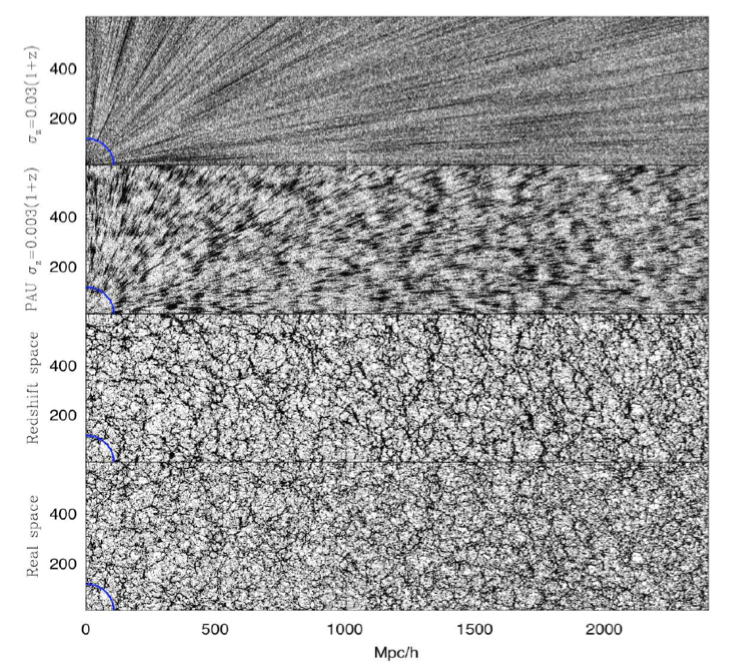 z-space, Δz = 0.03(1+z) + peculiar velocities (DES)
z-space, Δz = 0.003(1+z) + peculiar velocities (PAU)
z-space, perfect resolution + peculiar velocities
Real space
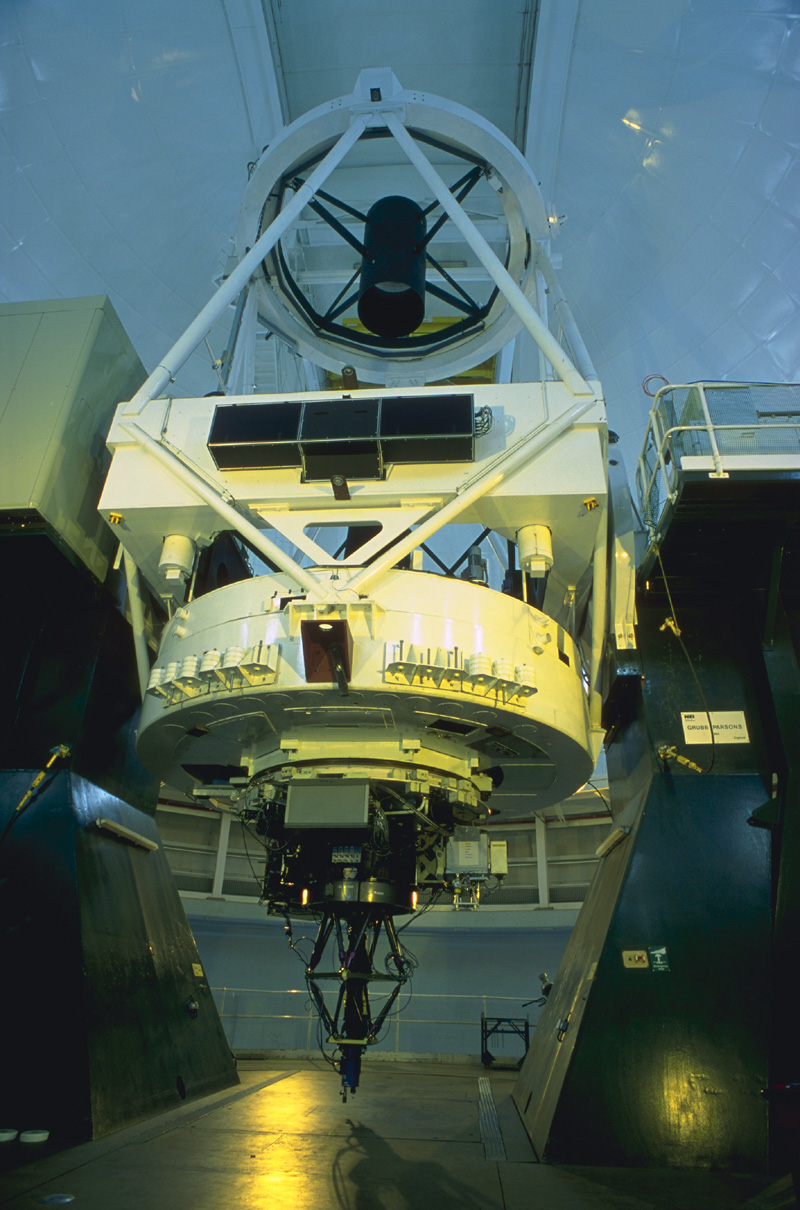 PAUCam at WHT
WHT Telescope
• Diameter: 4.2 m
• Prime focus: 11.73 m
• Focal ratio: f/2.8
• FoV: 1 deg ∅, 40’ unvignetted
• Scale: 17.58’’/mm ⬄ 0.26”/pixel
PAUCam will be mounted at the prime focus:
Strong limitation in the weight: max. 235 kg.
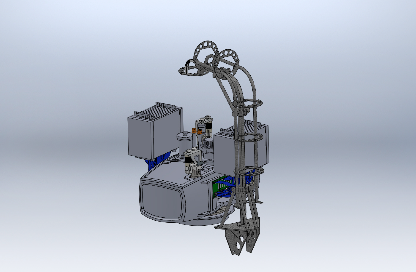 PAUCam
Body of camera made of carbon fiber, shaped to minimize wall thickness
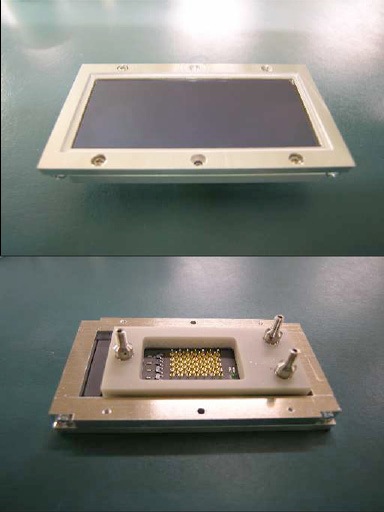 PAUCam Detectors
Hamamatsu new CCDs:

18 4k x 2k 15 μm pixels
Excellent sensitivity across the entire wavelength range from 0.3 to over 1 μm.
20 delivered and characterized at CIEMAT and IFAE
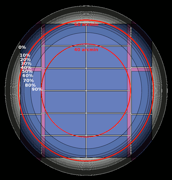 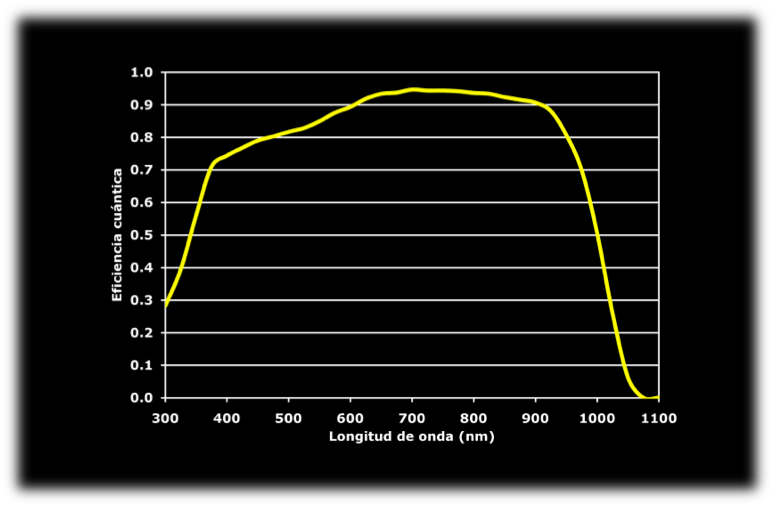 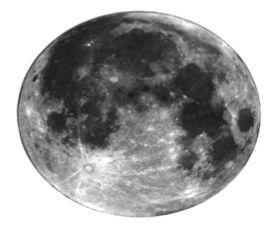 28
PAUCam Filter System
40 narrow-band filters
 FWHM = 100 Å 
 Spectral range: λ=4400-8500 Å
 Rectangular transmission profile
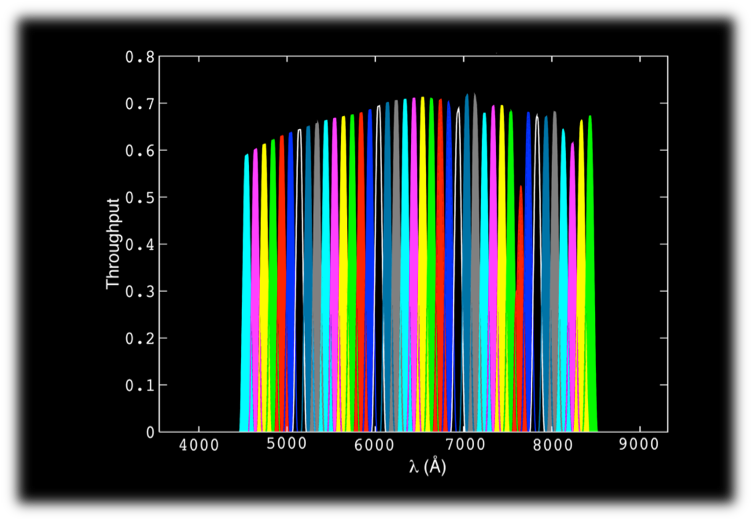 6 broad-band filters
 ugriZY (SDSS & DES)
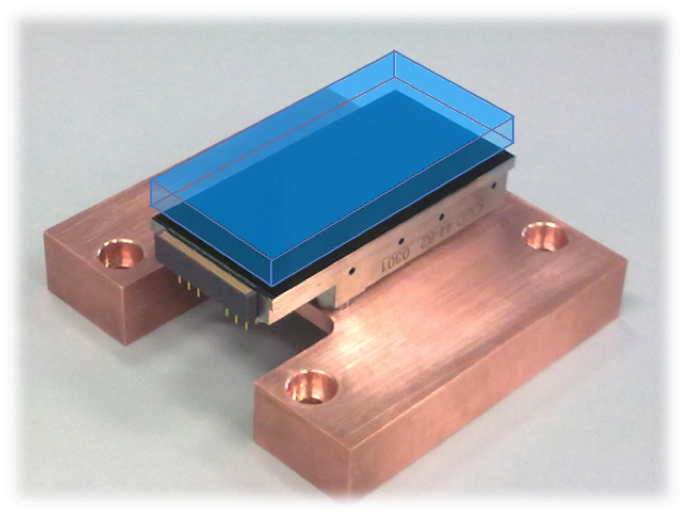 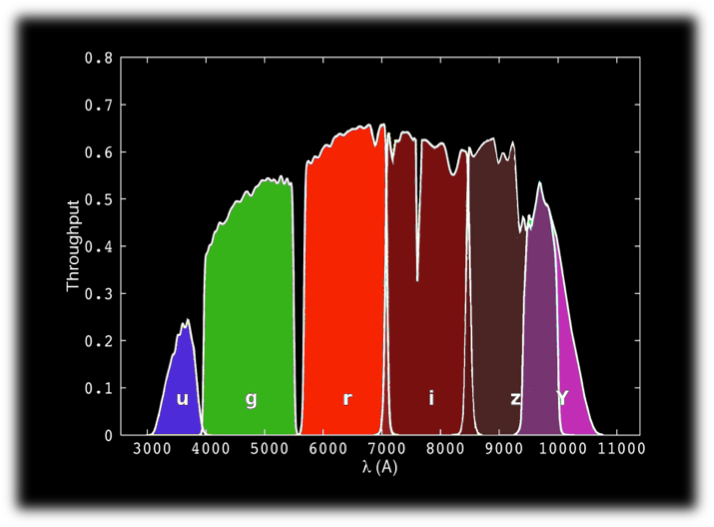 10
PAUCam Filter Trays
Efficiency: filters need to be very close to sensors to avoid vignetting
 More filters than CCDs ➜ movable trays
 Jukebox-like system
 Movements in vacuum are technologically challenging
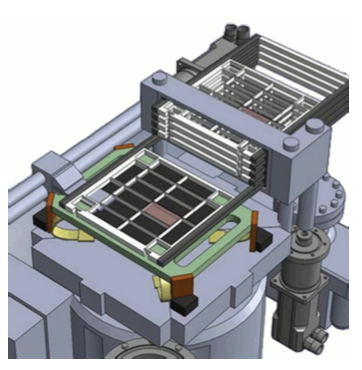 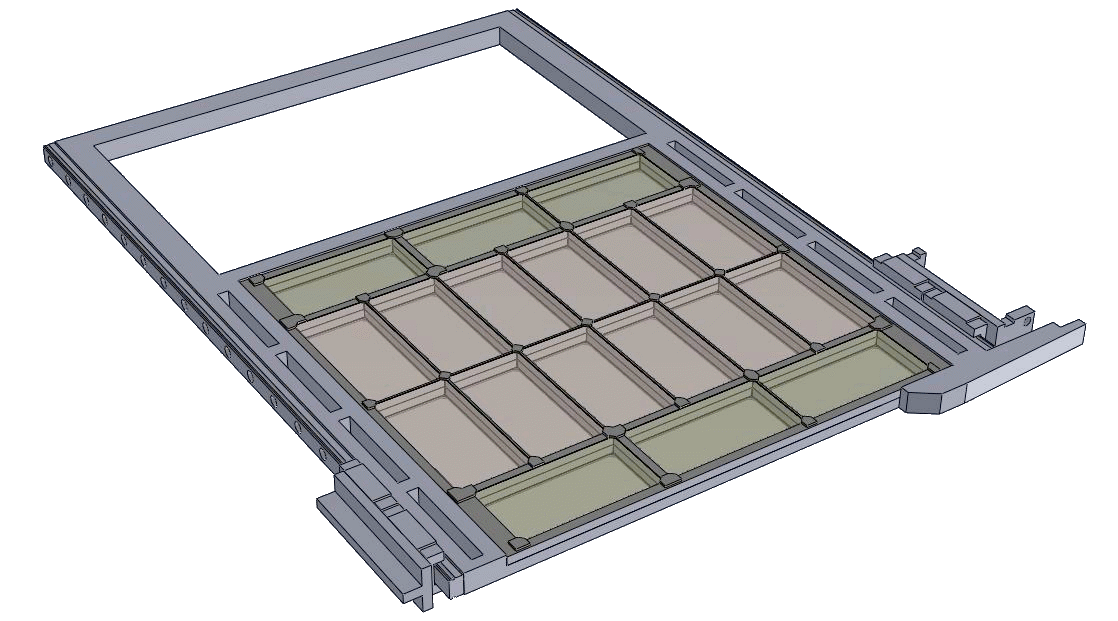 11
PAUCam Filter Trays
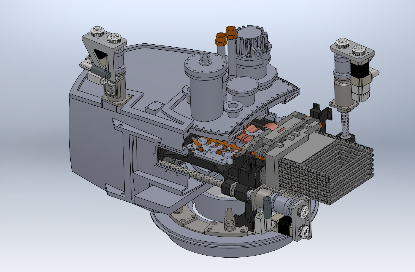 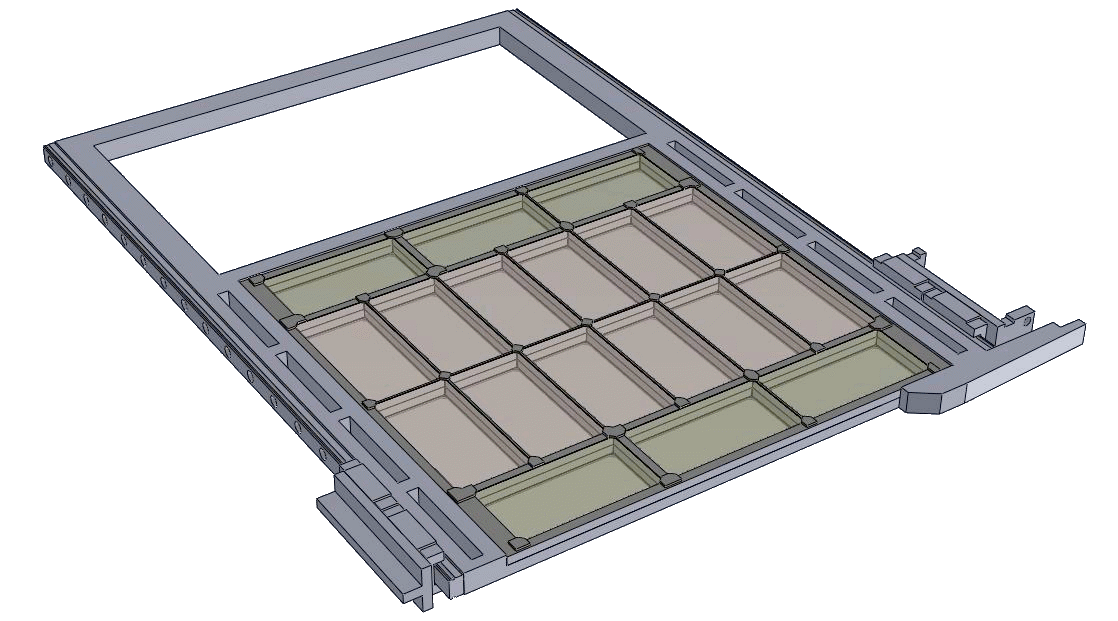 Cut-out showing filter-tray movable system
PAU Camera Construction
Cryogenics and vacuum tests on prototype
CCD test station
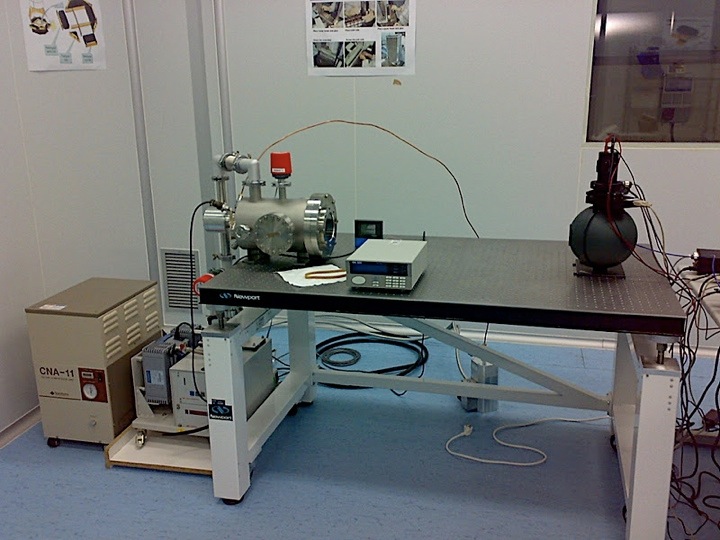 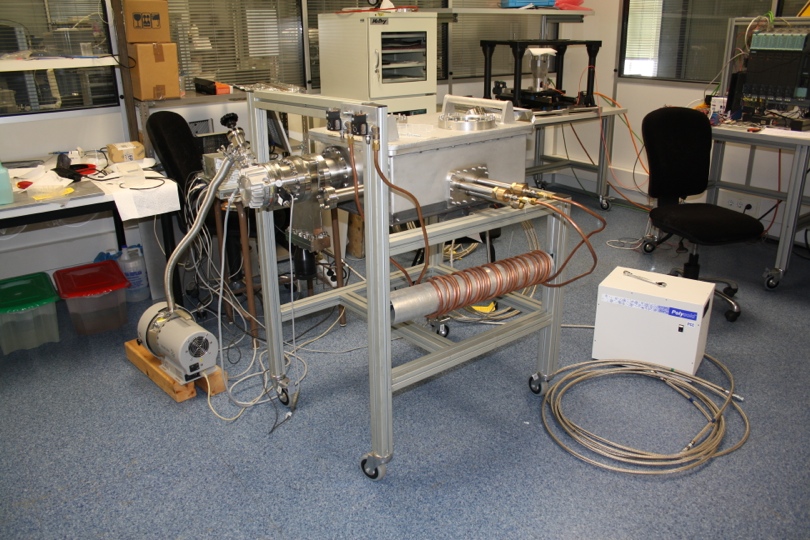 Aluminum mold of camera body
Camera body in carbon fiber
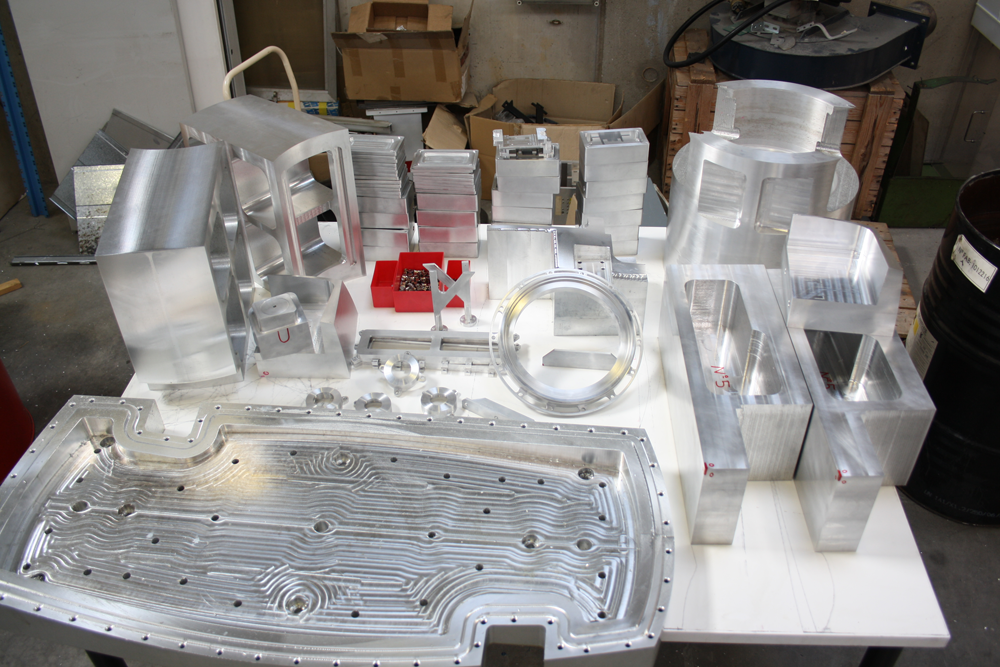 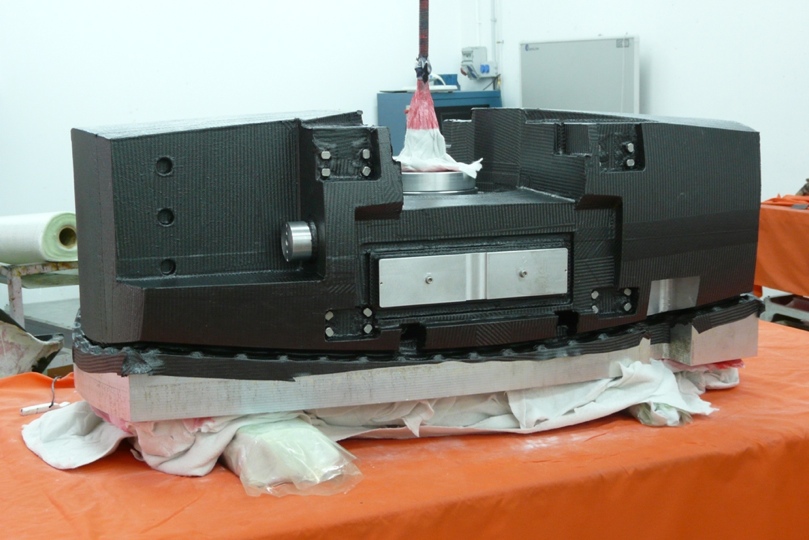 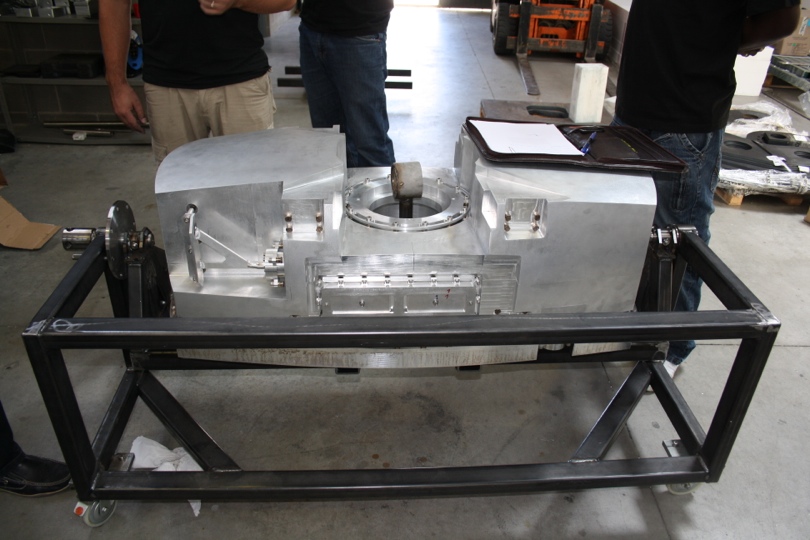 PAUCam: Measurements
CCD image (30 min dark)
Filter transmission (r-band)
CCD noise reading 2 CCDs
CCD QE
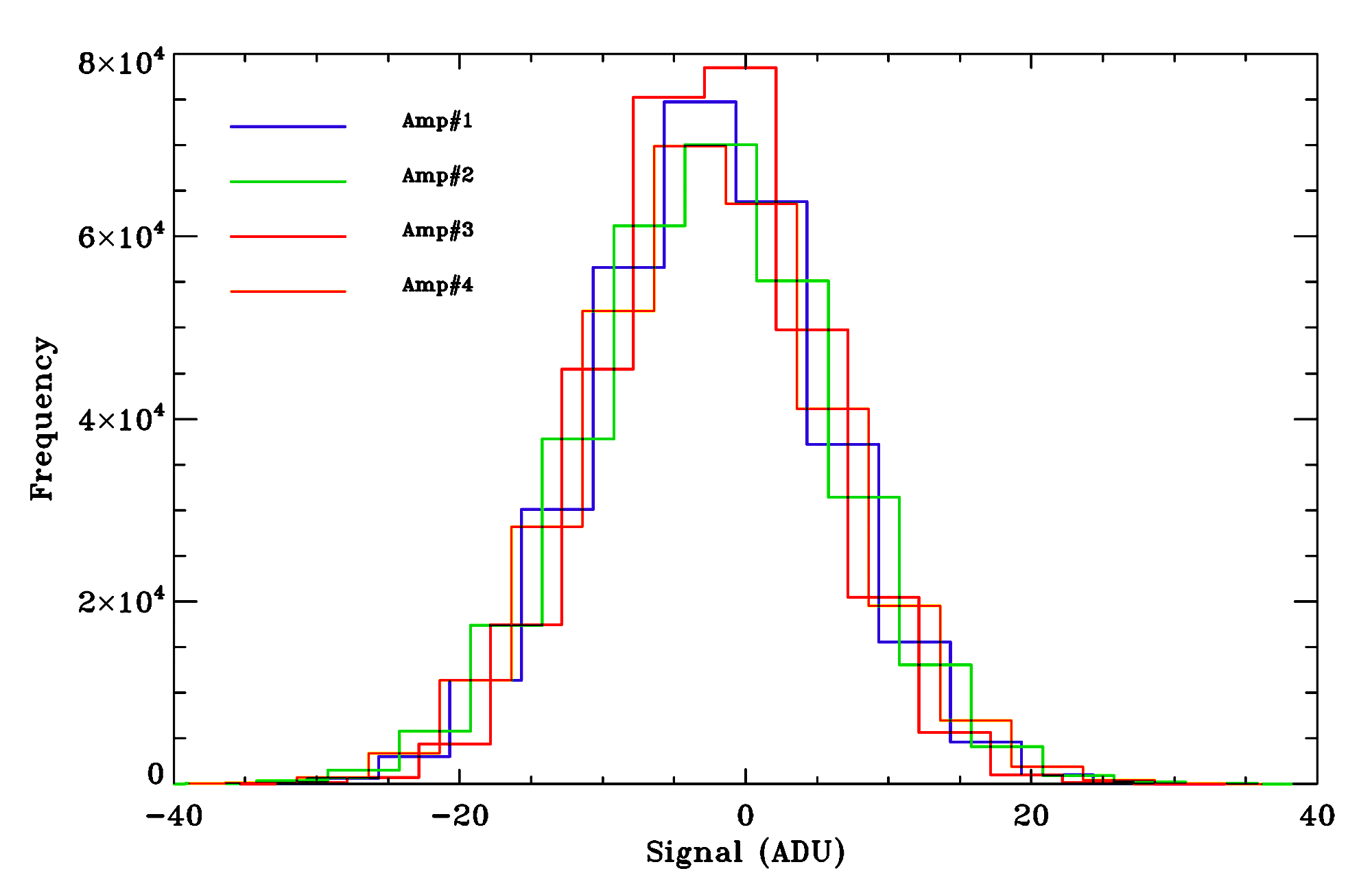 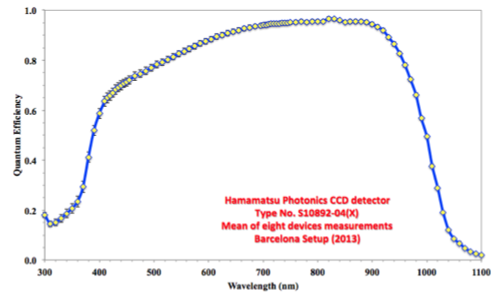 RMS ~ 8.5 ADU ~ 6 e-
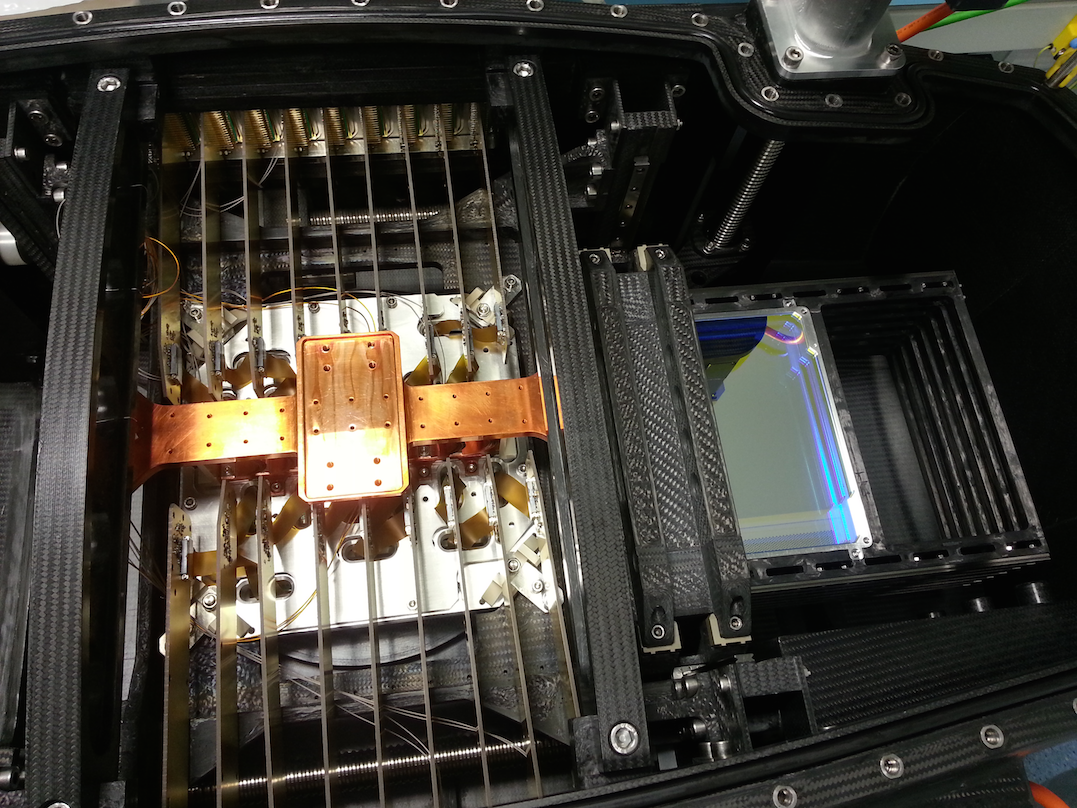 PAU Camera: Details
Entrance window
Shutter
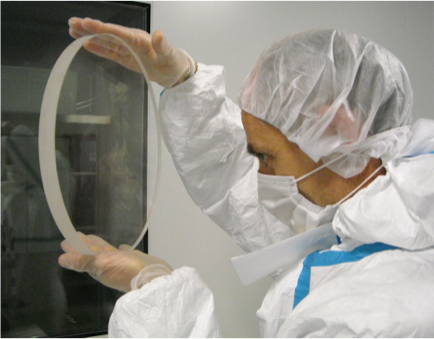 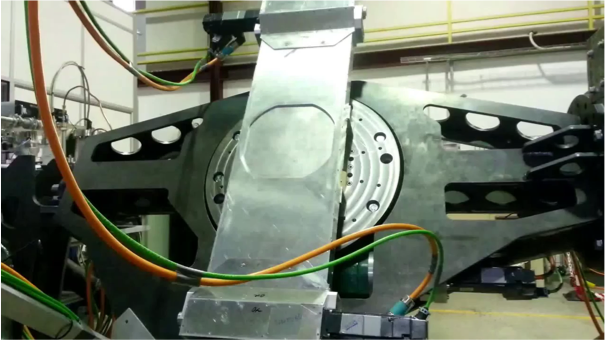 18 CCDs in the focal plane
r-band filter
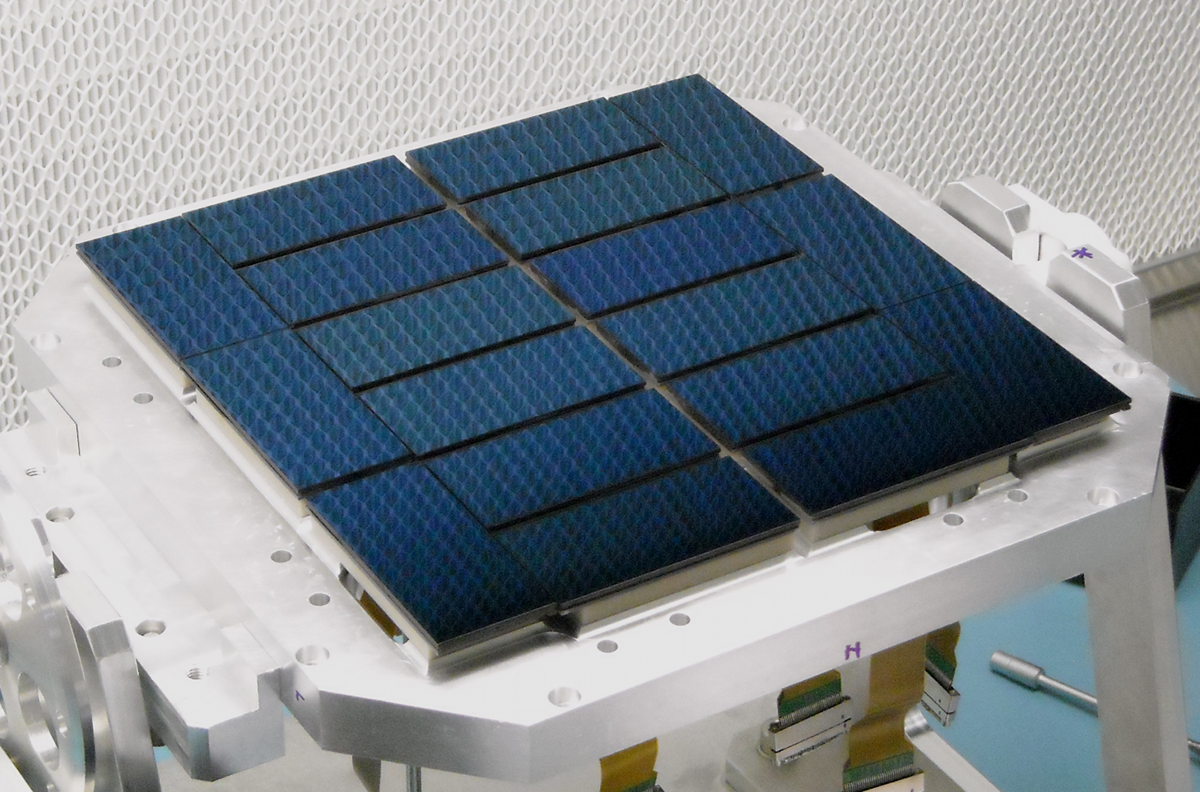 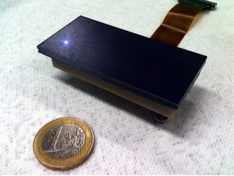 PAU Camera
Full camera
Telescope simulator
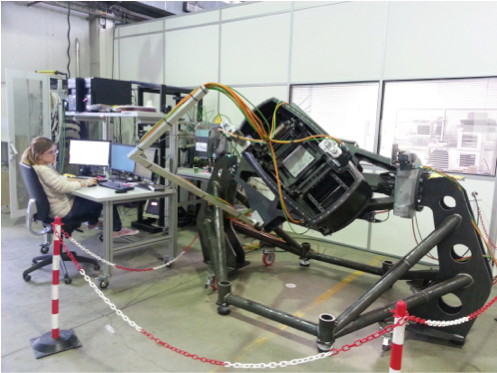 to PAUdm
PAUCam Control System
Telescope
Control
System
Alarms
5-day
Storage
Slow Control
Data Acquisition
System
Transfer
Guider
Instrument
Control
System
Observation Control System
TCS
In
ter
fa
ce
Image View
and 
Quality Analysis
GUI
Focal
Plane
Science Data Flow
One computer already installed at the WHT. Tests of interface are already taking place.
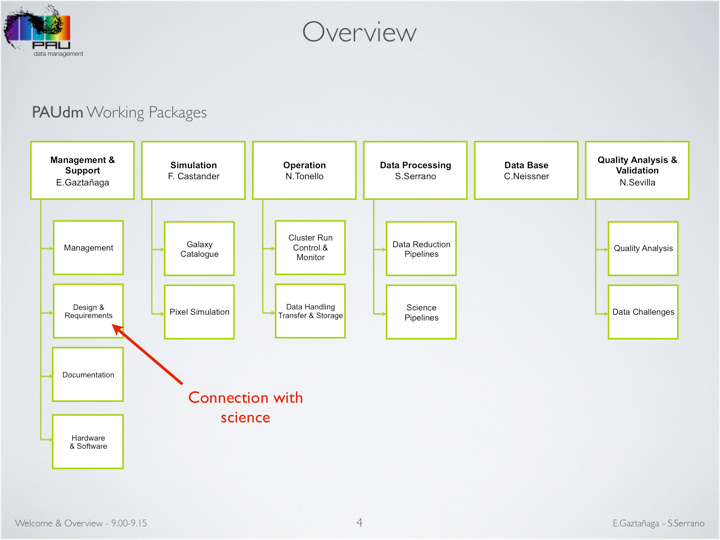 Data Management System
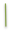 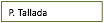 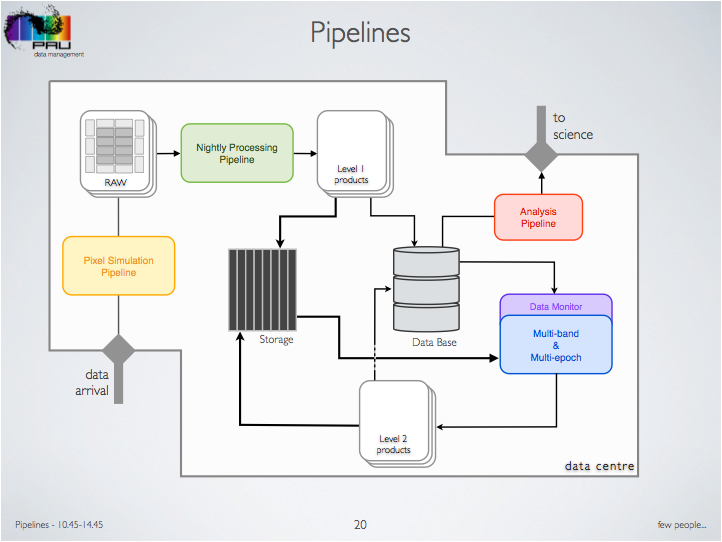 Pipelines
PAUCam Simulations
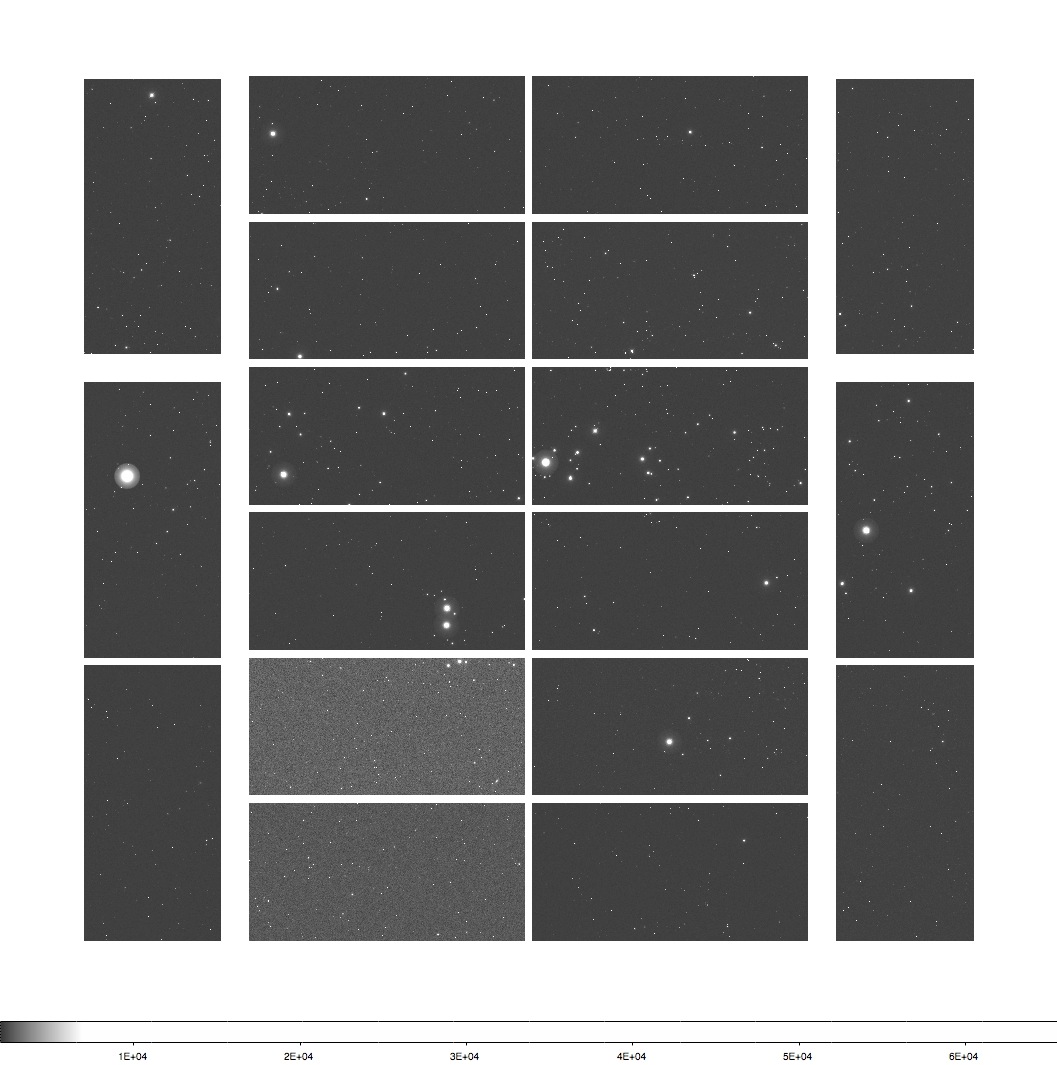 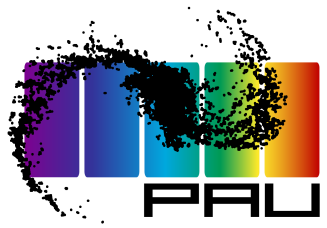 PAU Filter Transmissions
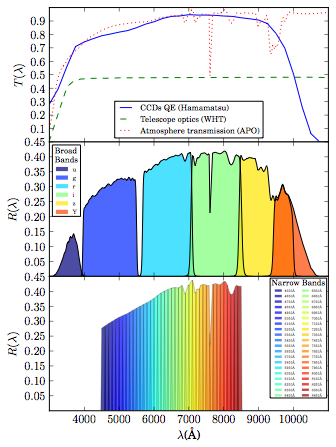 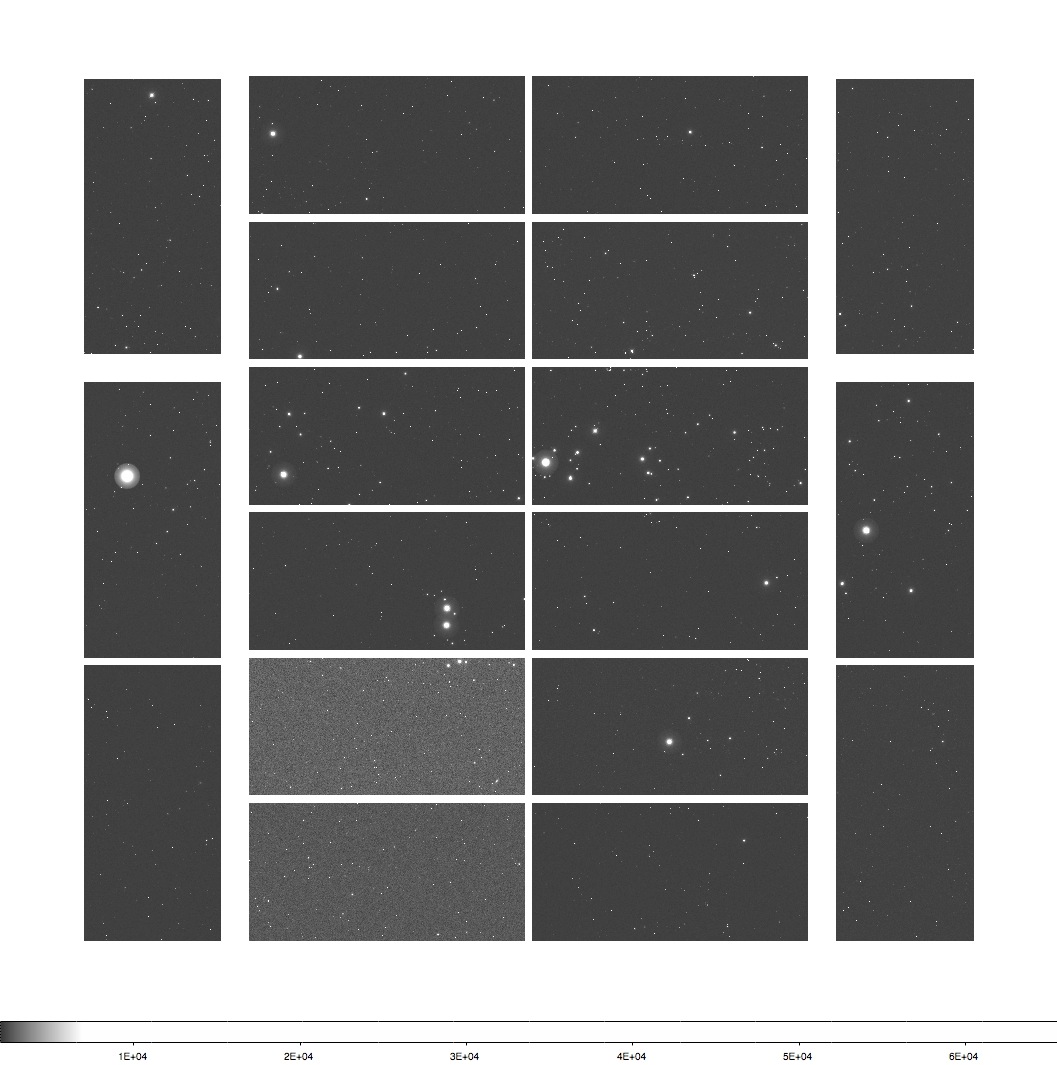 PAU Survey Strategy
Use 8 central CCDs to define the survey footprint, use the other CCDs to increase S/N. 
 Each central CCDs covers the whole survey area twice.
 5 filters trays with 8 NB central filters.
 Broad bands reach ~1.4 magnitudes deeper than narrow bands.
 Detect objects in the broad bands, and then get flux in the narrow bands.
 Push to low signal to noise.
 Surveying capability: sample 2 deg2 / night to iAB < 22.5 mag in all NBs and iAB < 23.7 in all BBs ➜ >30000 galaxies / night
 Exposure times depend on tray: ~90 s for bluest, ~150 s for reddest.
 No selection effects.
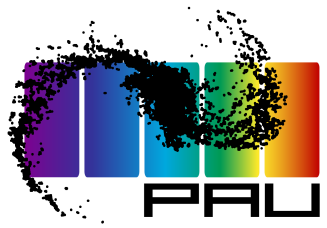 PAU Limiting Magnitudes
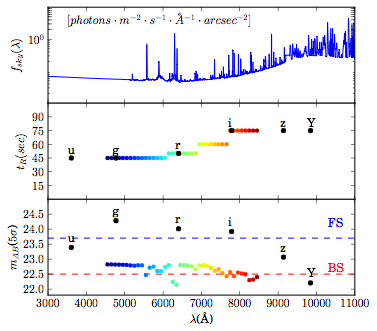 PAU Photo-z Performance (iAB < 22.5)
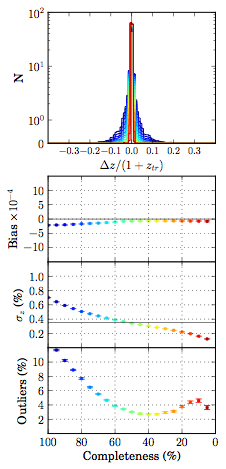 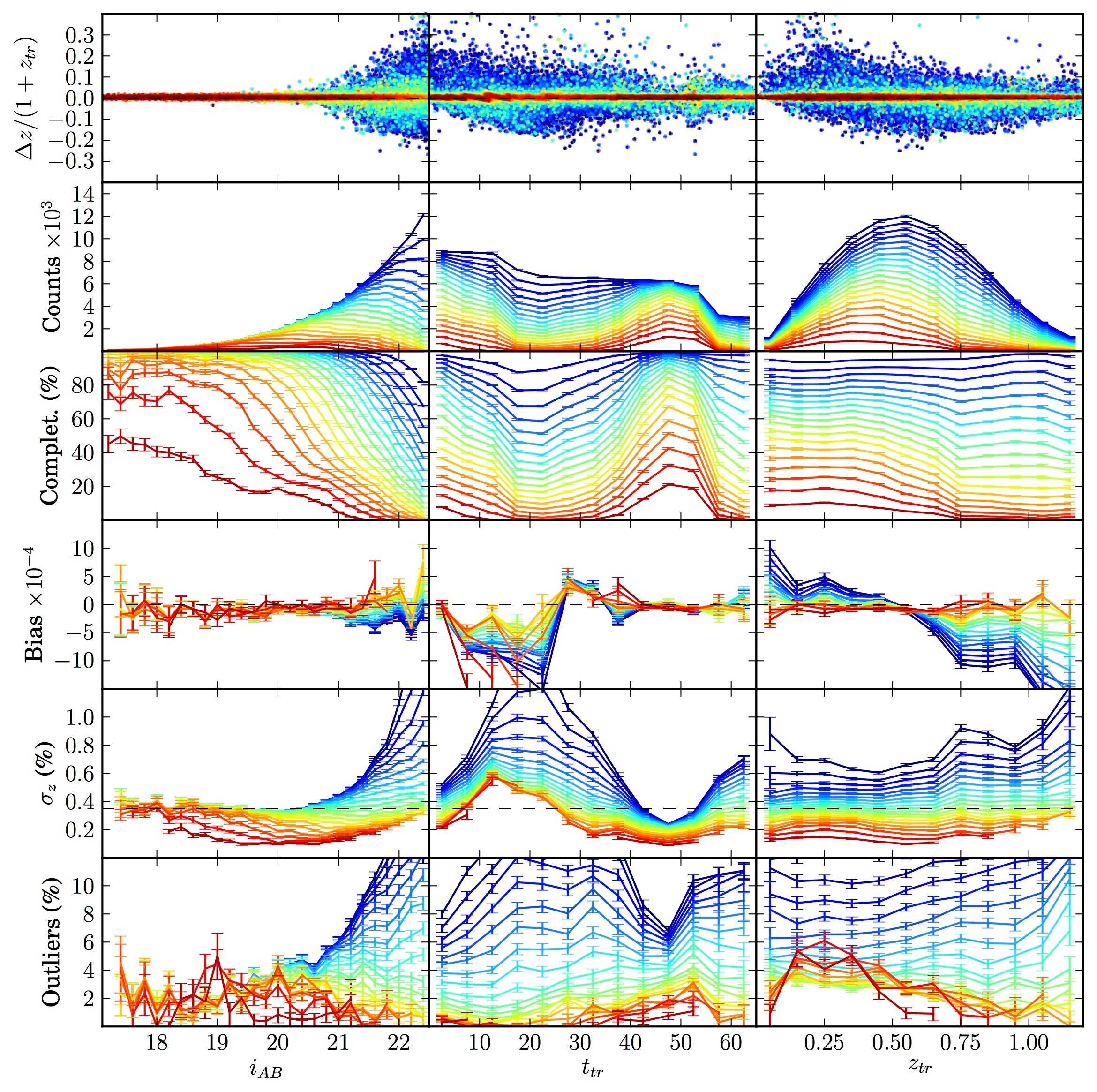 Martí, Miquel, Castander, Gaztañaga, Eriksen, Sánchez
MNRAS 442 (2014) 92 (arXiv:1402.3220)
PAU Photo-z Performance (22.5< iAB < 23.7)
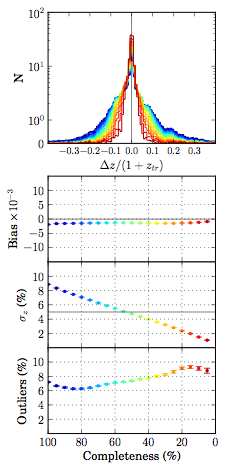 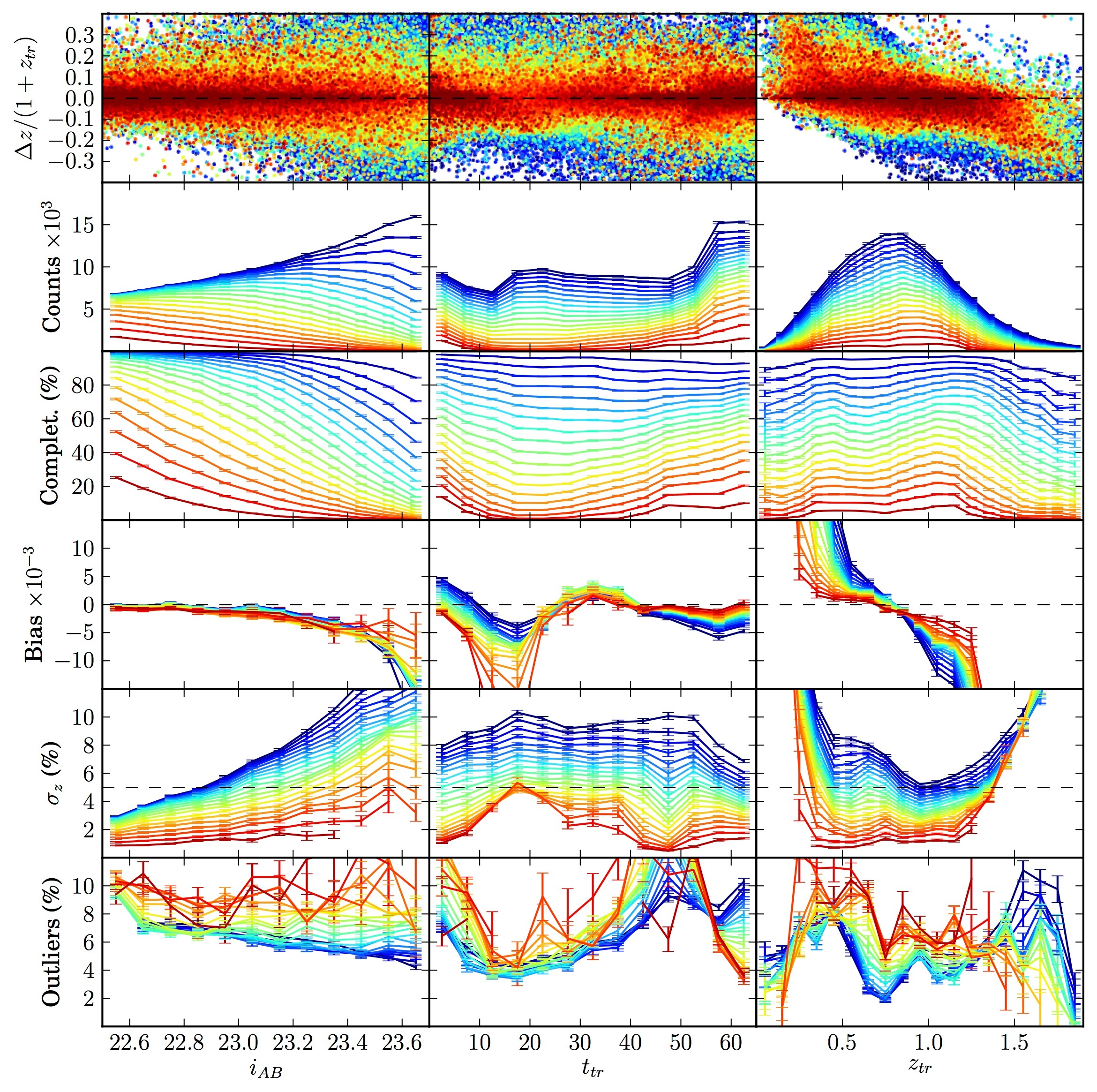 Martí, Miquel, Castander, Gaztañaga, Eriksen, Sánchez
MNRAS 442 (2014) 92 (arXiv:1402.3220)
PAU Science
Survey strategy produces two samples:
 “Spectroscopic” sample: excellent photo-z’s with NB filters to iAB < 22.5
 “Photometric” sample: medium photo-z’s with BB filters to iAB < 23.7
 Science case depends on amount of time available
 Current science case, assuming 100 nights (200 deg2): 
Use bright sample for redshift-space distortions (typical of spectroscopic surveys)
Use faint sample for weak lensing magnification and/or shear (typical of imaging surveys)
Exploit the gains of cross-correlating both samples on the same area
Gaztañaga et al. 2012, MNRAS 422 2904 (astro-ph/1109.4852)
PAU Survey Samples
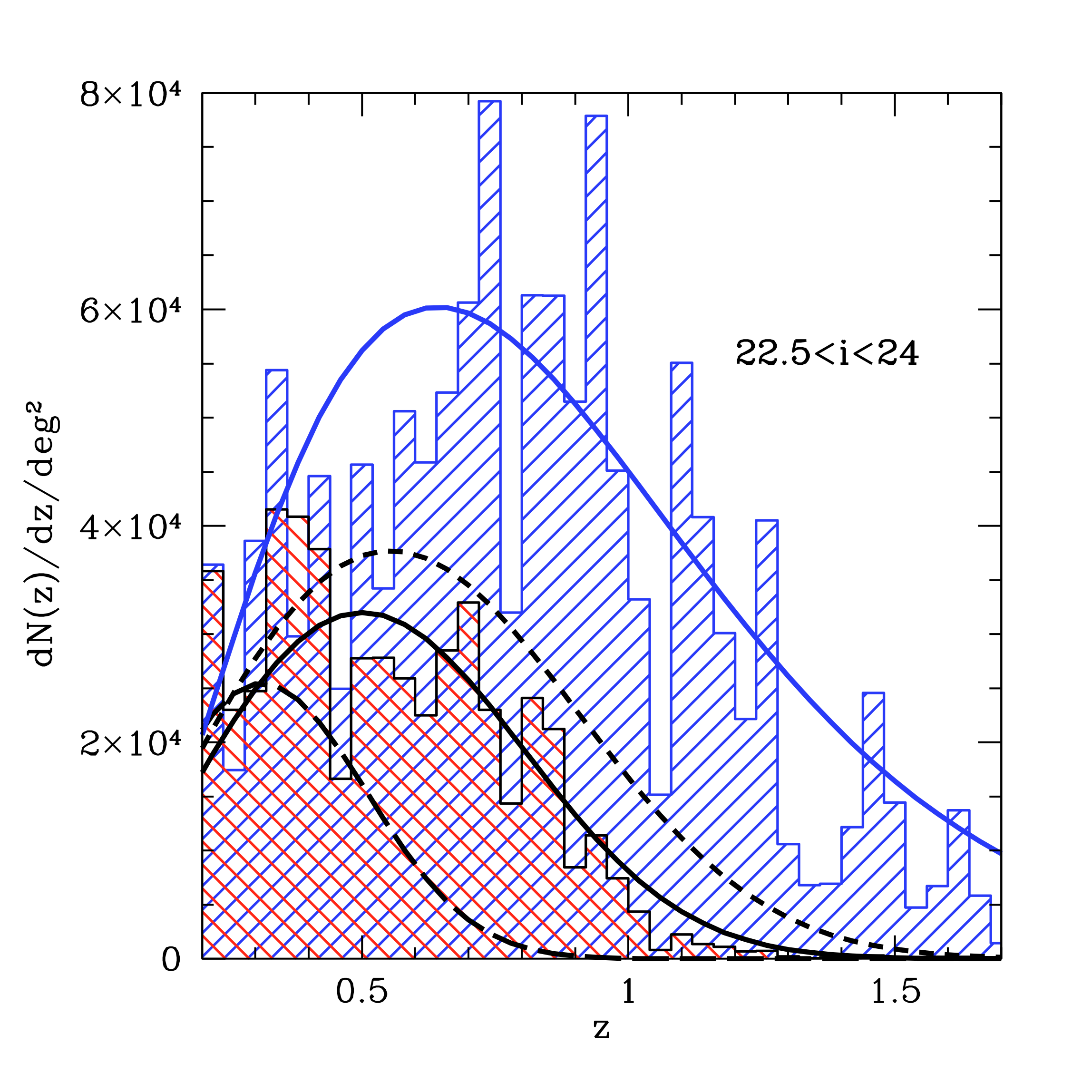 22.5 < iAB < 24
iAB < 22.5
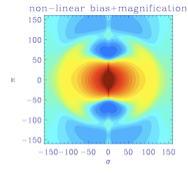 PAU’s Primary Science Drivers (I)
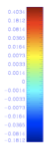 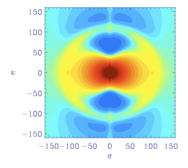 Redshift-space distortions (RSD):
Peculiar velocities of galaxies trace the matter density fields.
Anisotropies in the galaxy 2-point correlation function measure the growth of structure at a given redshift: probe of dark energy.
Relevant scales are ~10 Mpc/h, well matched to PAU’s z precision.
σz = 0.003 × (1+z)
σz = 0.000 × (1+z)
Gaztañaga et al., astro-ph1109.4852
PAU’s Primary Science Drivers (I)
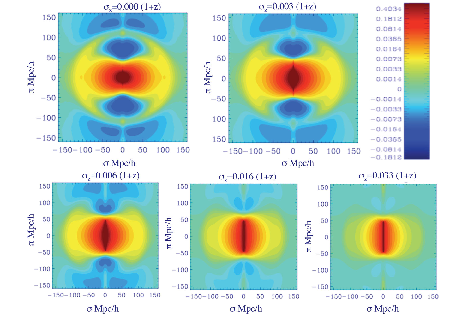 σz = 0.003 × (1+z)
σz = 0.000 × (1+z)
Gaztañaga et al., astro-ph1109.4852
PAU’s Primary Science Drivers (II)
Lensing magnification (MAG):
Gravitational lensing affects the measured galaxy number density.
Main observable is the cross-correlation between galaxies in different redshift bins as a function of angular separation.
Very precise photo-z’s allow PAUCam to perform cross-correlations between well-defined narrow redshift bins.


Combination of RSD and MAG includes:
3D galaxy clustering, which is degenerate with galaxy bias.
Weak lensing magnification, which is unbiased.
Redshift-space distortions, which also measure bias, and growth.
Probes dark energy through both growth of structure and geometry.
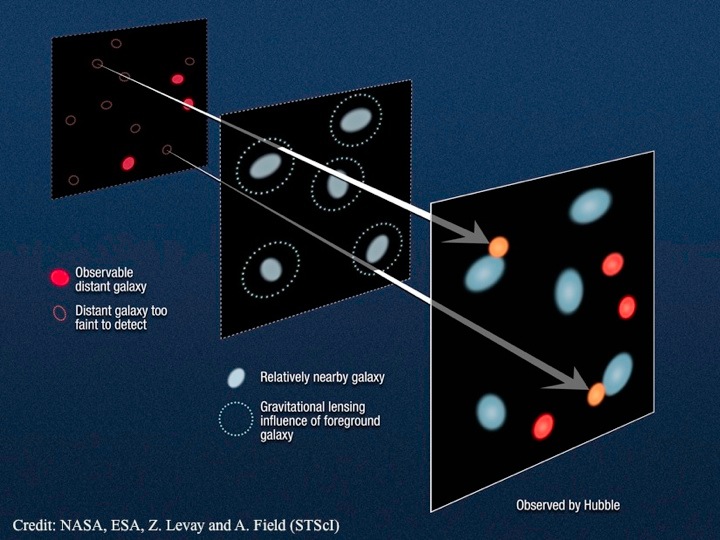 PAU Survey Science Reach
The combination of RSD and MAG in the same data set is very powerful in breaking degeneracies between cosmological parameters ➔ a unique advantage of PAU.

Figures of merit with free Ωm, ΩDE, h, σ8, Ωb, w0, wa, γ, ns, 4 bias parameters.
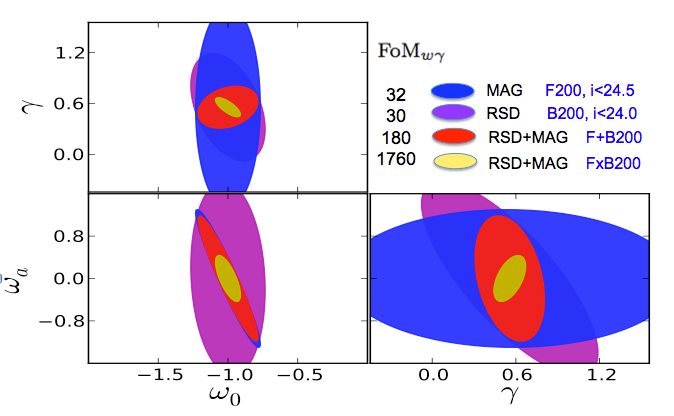 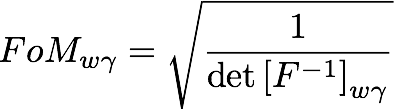 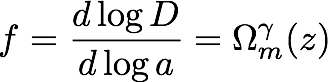 F200, iAB < 24
B200, iAB < 22.5
(including Planck and stage-II SNe priors)
E. Gaztañaga, M. Eriksen, M. Crocce, F. Castander, P. Fosalba, P. Martí, R. Miquel, A. Cabré, MNRAS 422 (2012) 2904
Other Science
Intrinsic alignment of galaxies (main systematic for future weak-lensing surveys, e.g. Euclid)
Photo-z calibration of future photometric surveys (DES, HSC, LSST, Euclid)
Large Scale Structure, including BAO
Galaxy clusters
Galaxy evolution
Quasars and the Lyα forest
Multiply imaged gravitational lenses
High redshift galaxies
Low surface brightness galaxies
Intergalactic dust
Halo stars
Local group stars
Brown dwarfs and cool stars
Exoplanets
....
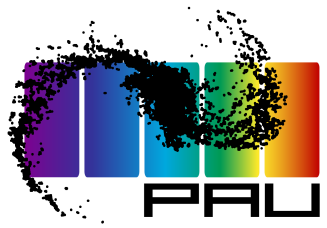 PAU Conclusions
PAUCam is essentially completed, with many tests being done.

First commissioning in Fall 2014.

Regular data taking expected in 2015.

PAUCam will be the most powerful imaging  instrument at the Roque de los Muchachos
DESI
The Dark Energy Spectroscopic Instrument (DESI)
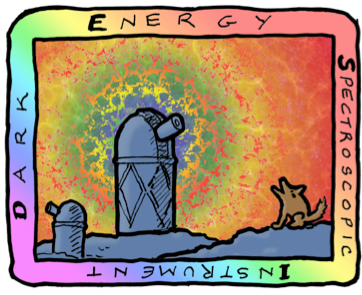 Photometric Galaxy Surveys
Now
Spectroscopic Galaxy Surveys
Now
DESI: Dark Energy Spectroscopic Instrument
Scale up BOSS to a massively parallel fiber-fed spectrometer at a 4-meter telescope.
Stage-IV BAO and power spectrum, built upon BOSS
Broad range of target classes: LRGs, ELGs, QSOs, Ly-α QSOs
Broad redshift range:                   0.2 < z < 3.5
Sky area: ~14,000 sq. deg.
Number of redshifts: ~25 M
Medium resolution spectroscopy,  R ~ 3000 - 5000
Spectroscopy from blue to NIR
Automated fiber system:            Nfiber ~ 5000
5000 fiber actuators
New 3 deg ∅ FoV corrector
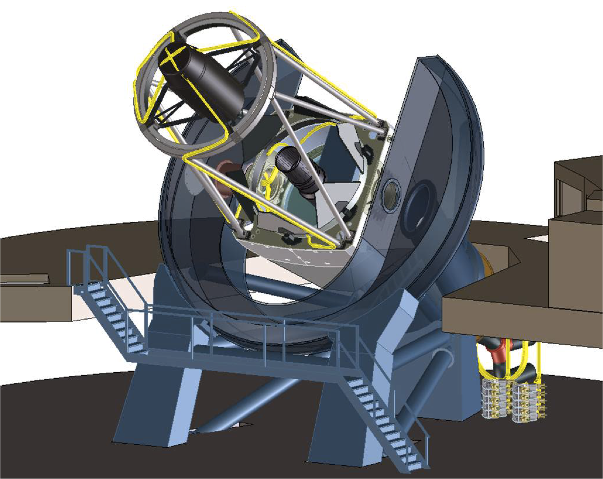 Mayall 
    4-m 
        Telescope
New spectrographs
Requesting ~100% of dark time for 3 - 5 years
What is the DESI survey?
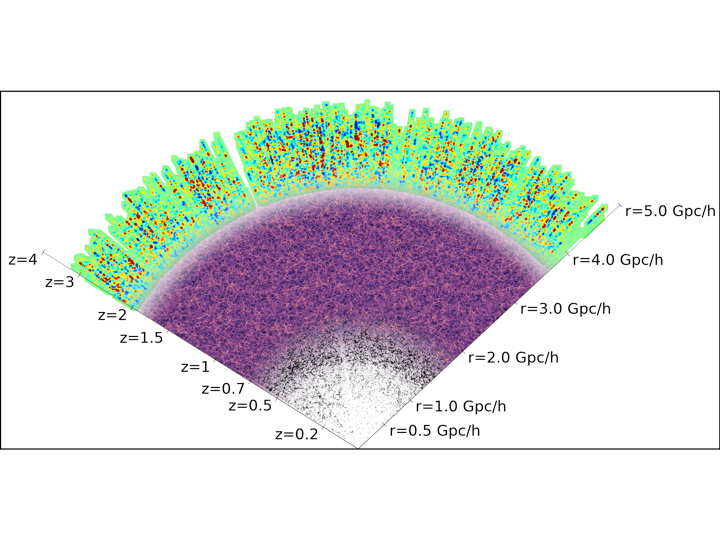 Four target classes spanning redshifts z=0 ➔ 3.5
SDSS ~2h-3Gpc3        BOSS ~6h-3Gpc3       DESI 50h-3Gpc3
0.6 million Ly-α QSOs + 1.6 million QSOs
24 million ELGs
4 million LRGs
LRG Targets
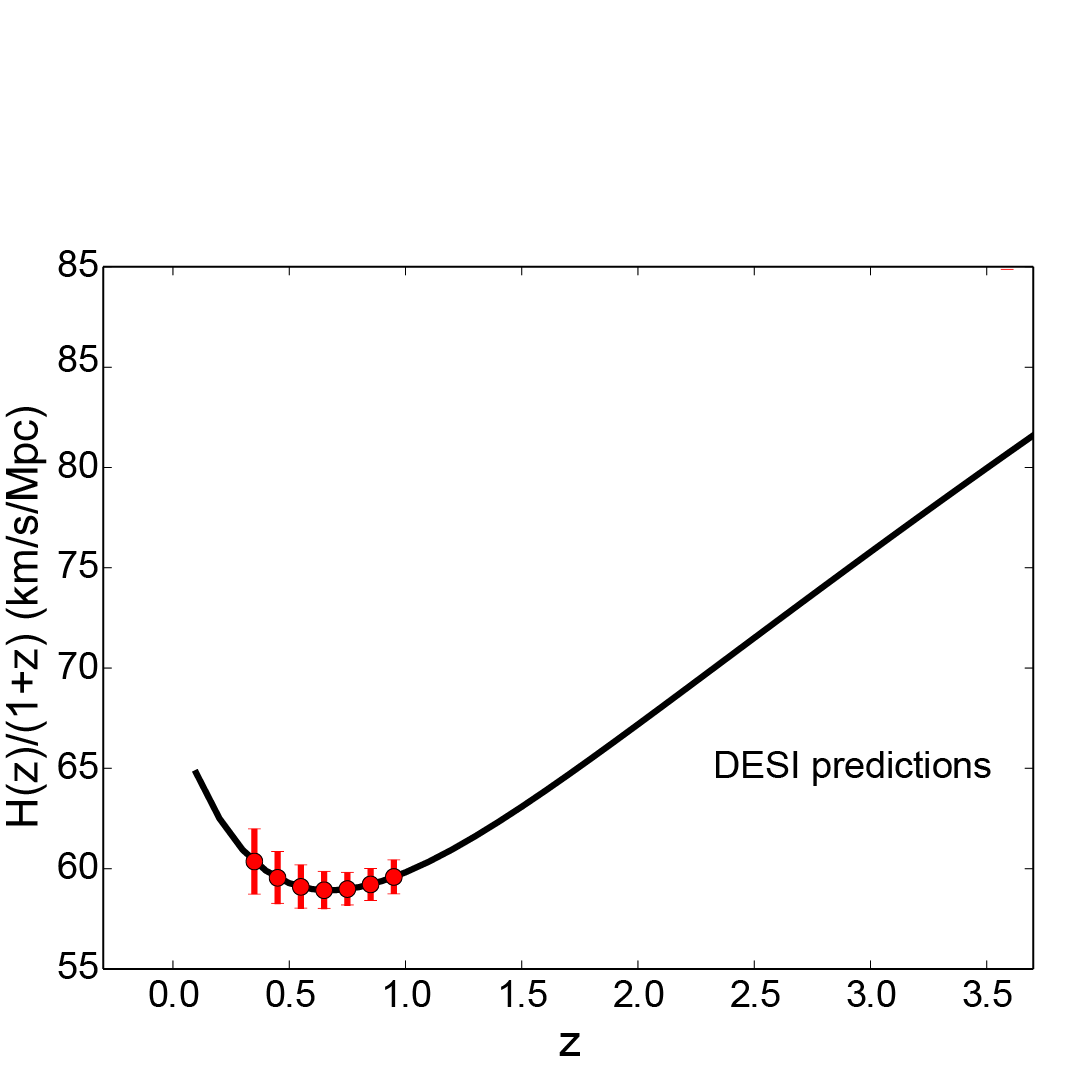 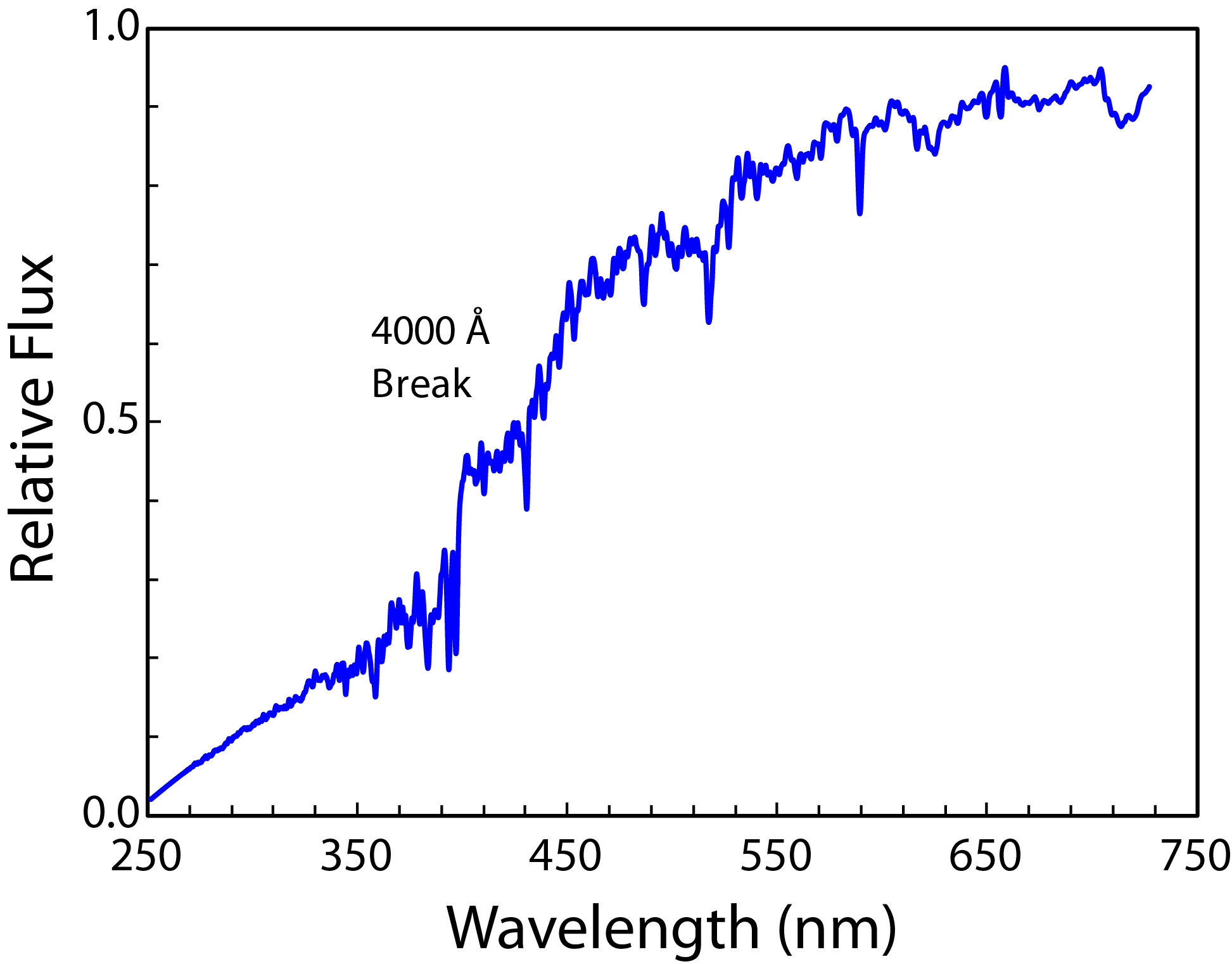 Luminous Red Galaxies
~4 x 106 goal
0.4 < z < 1.0
Expansion Rate
ELG Targets
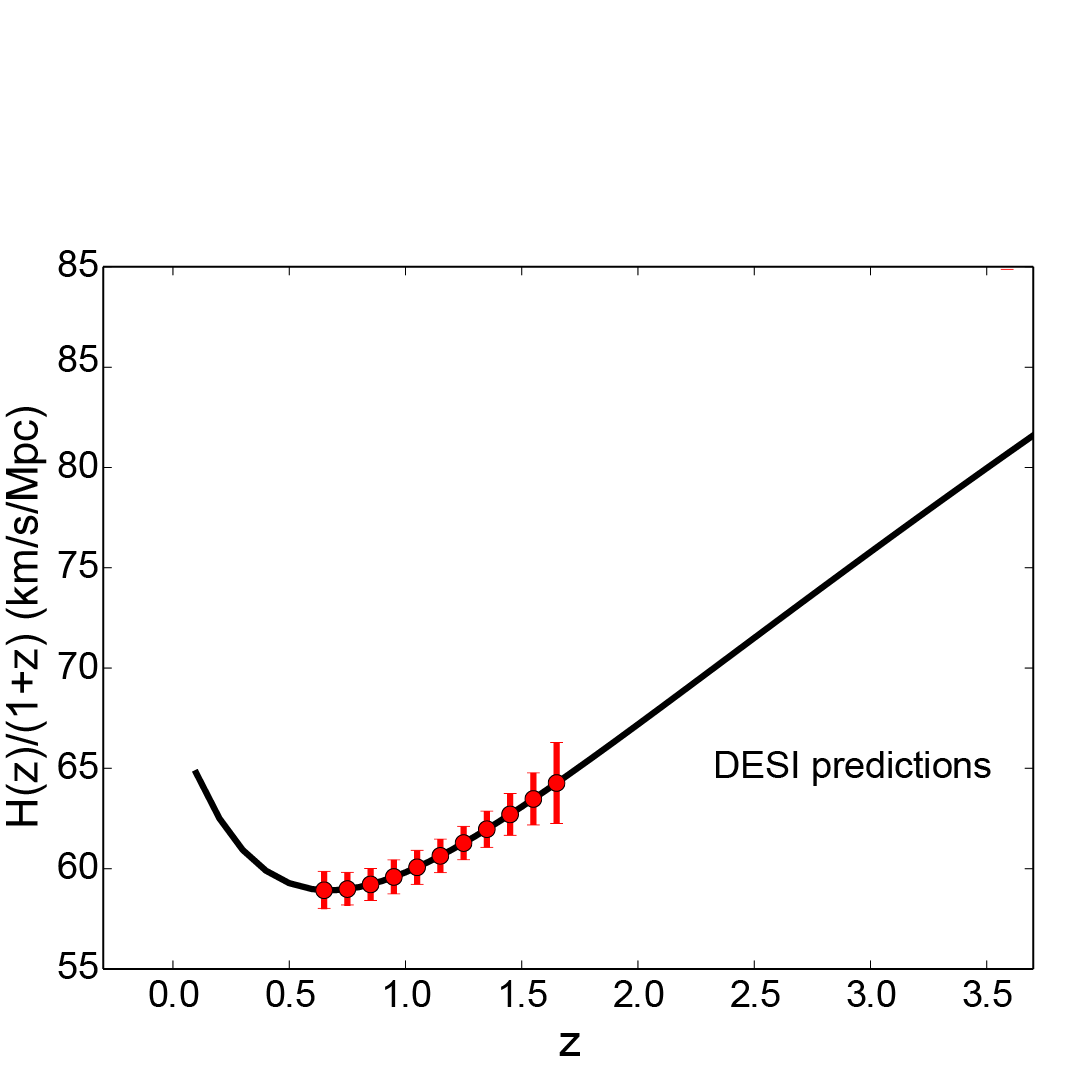 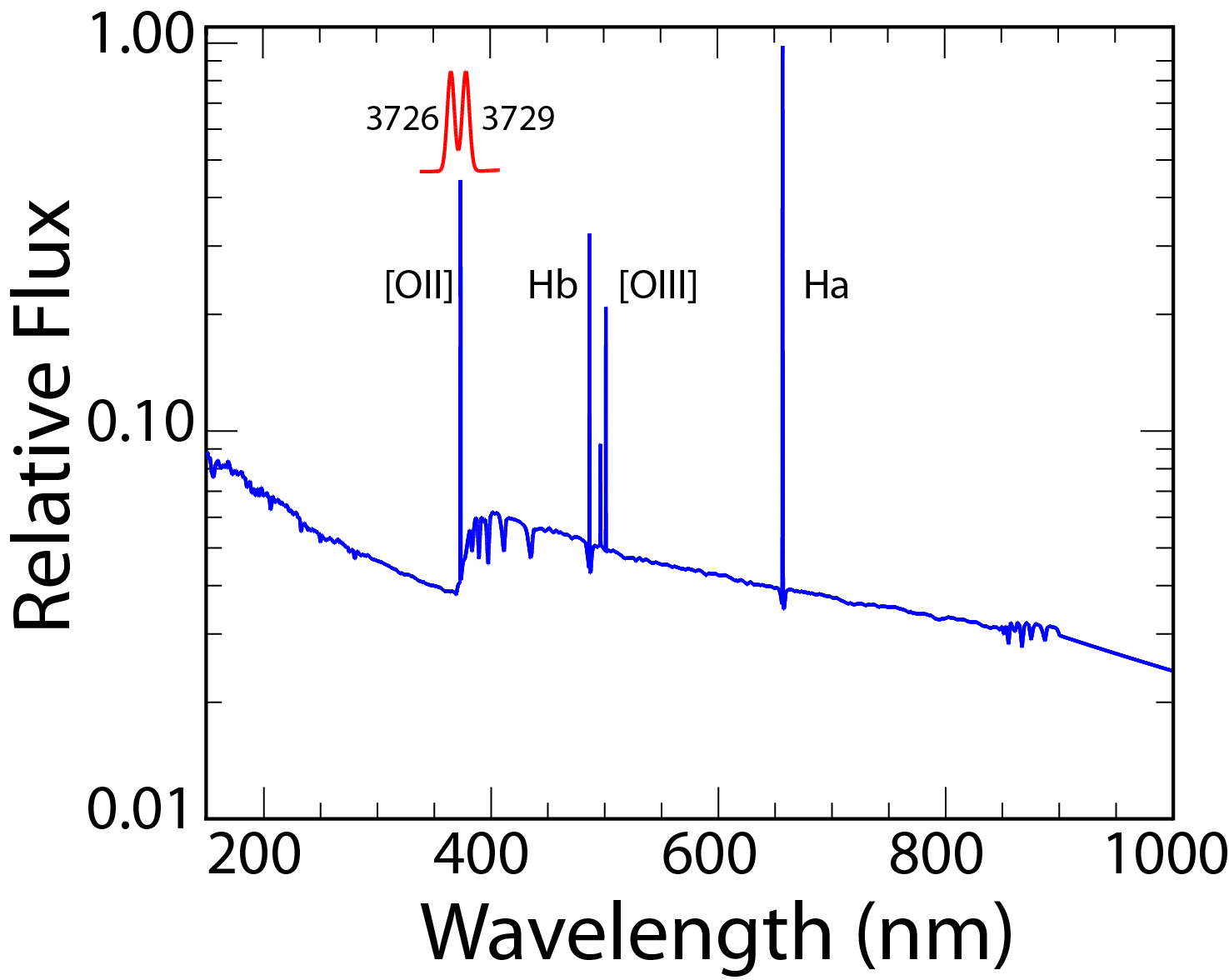 Emission Line Galaxies
~24 x 106 goal
0.7 < z < 1.6
Expansion Rate
QSO Targets
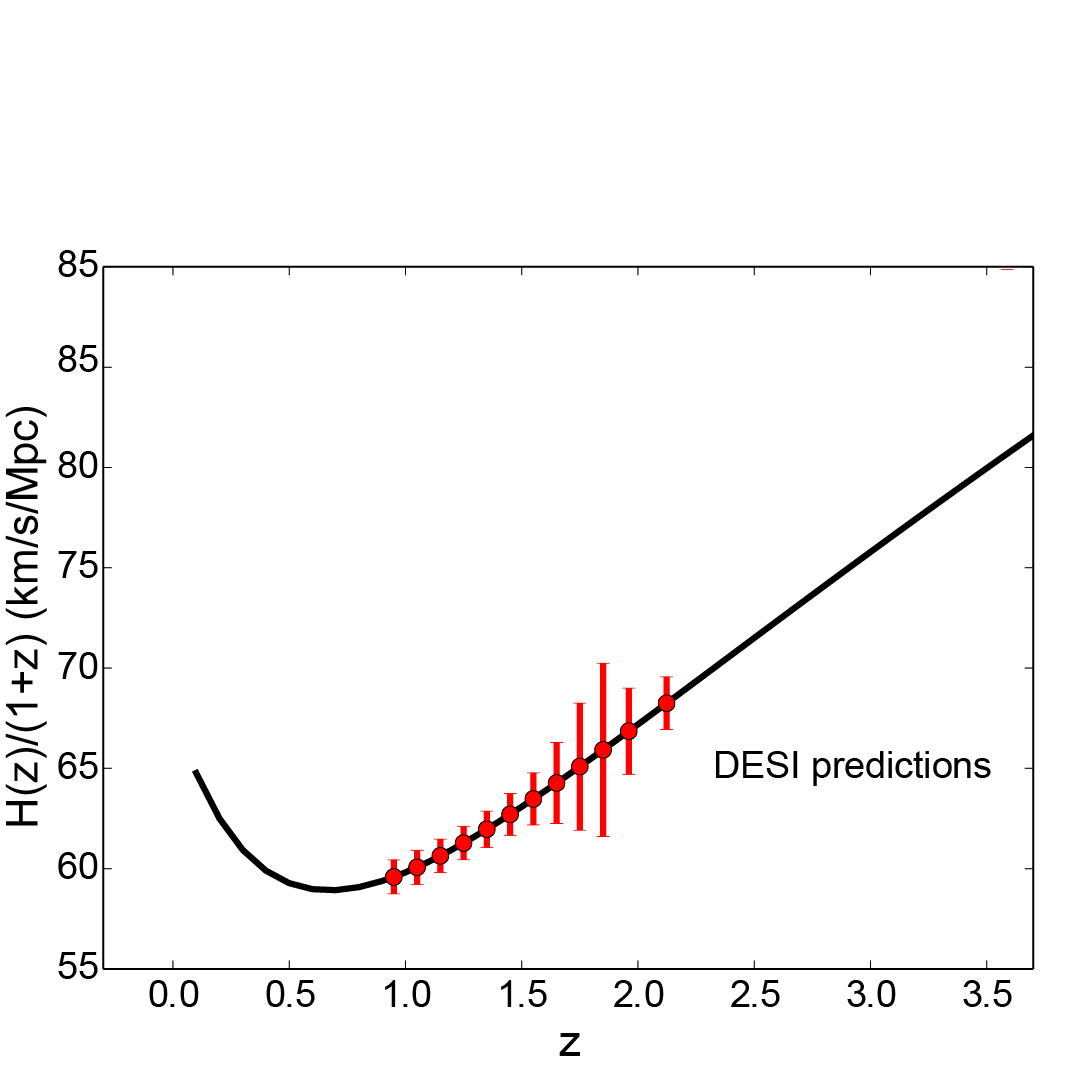 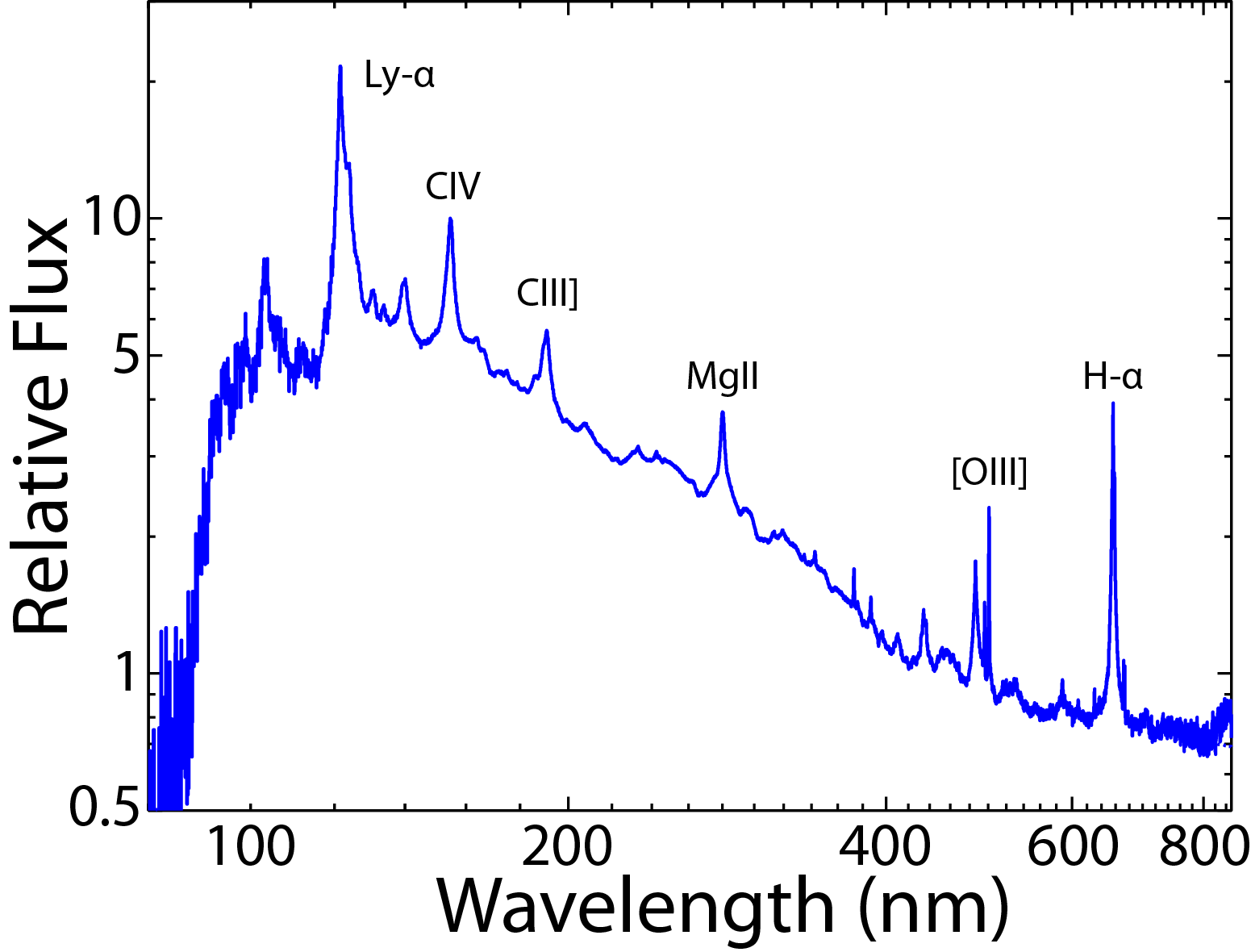 Quasar Tracers
~1.6 x 106 goal
0.9 < z < 2.2
Expansion Rate
Ly-α Forest QSO Targets
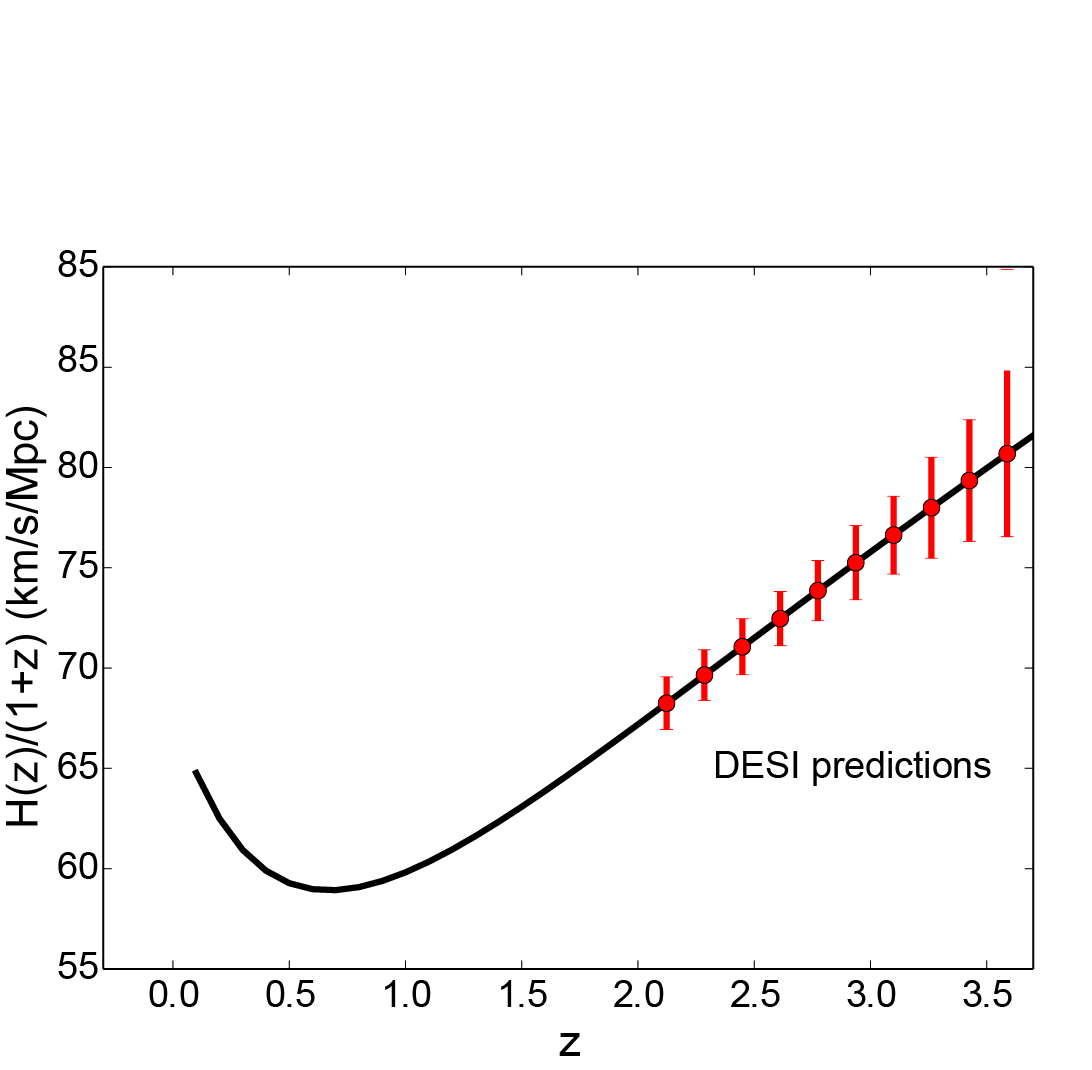 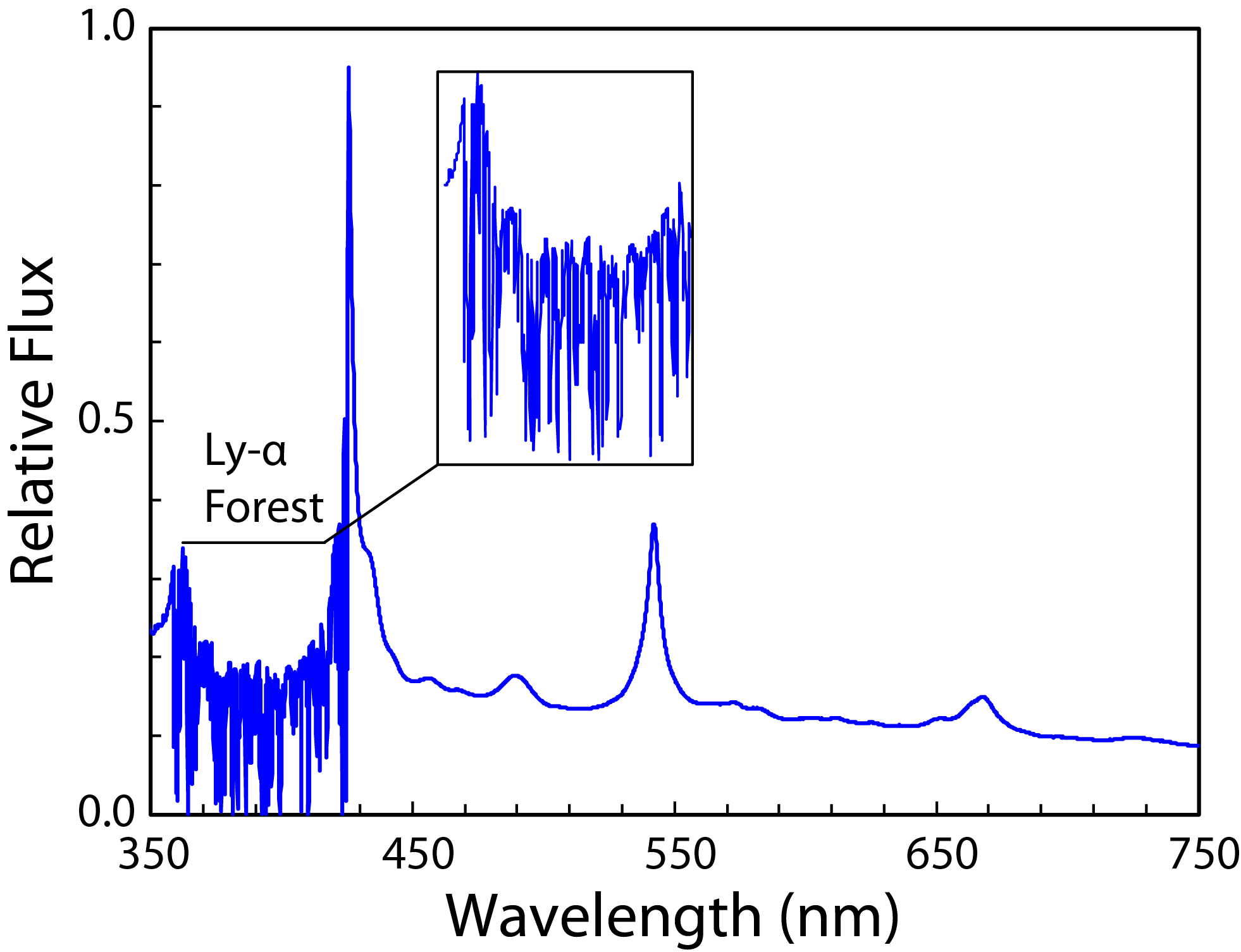 Quasar Ly-α Forest
~0.6 x 106 goal
2.2 < z < 3.5
Expansion Rate
DESI on the Hubble Diagram
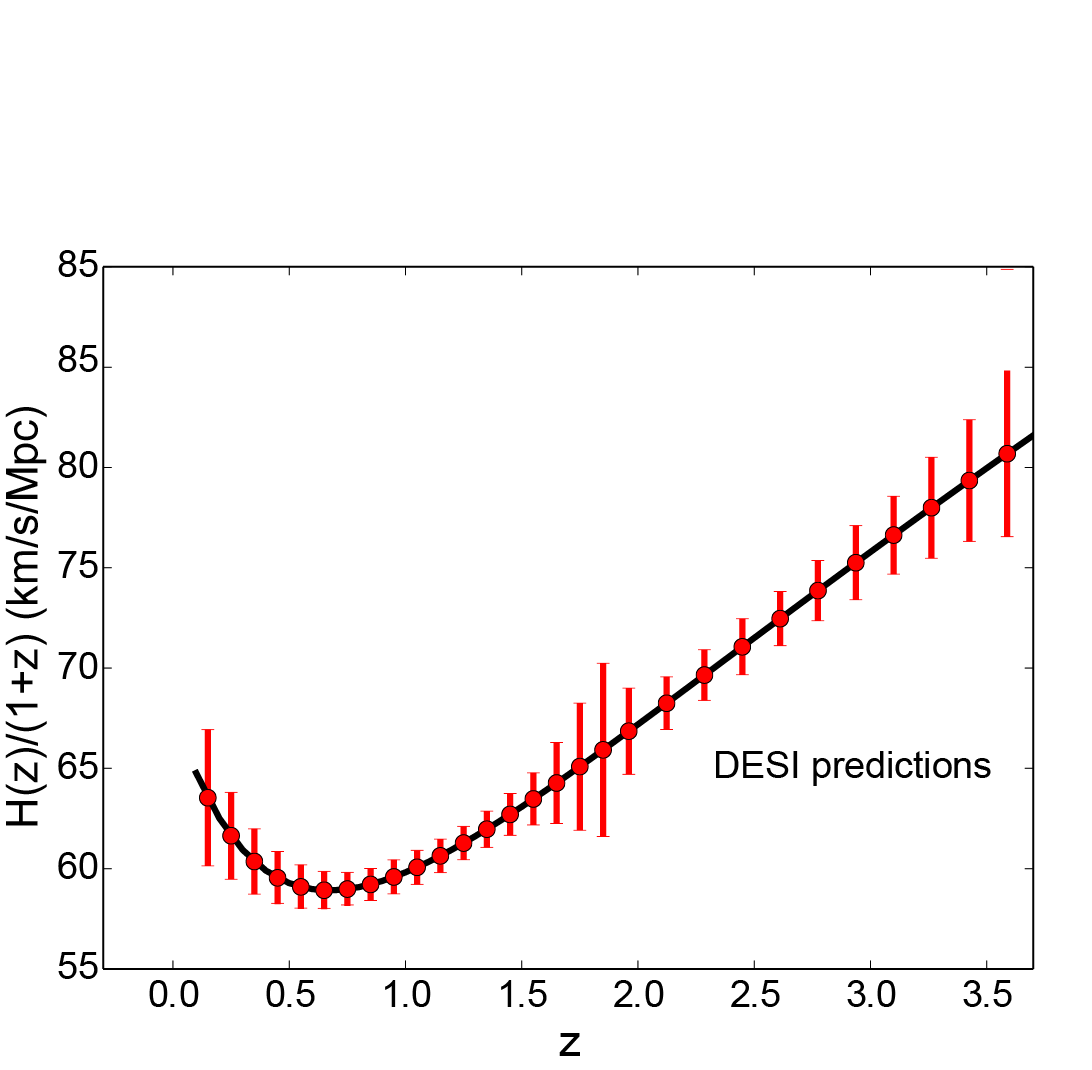 Expansion Rate
DESI Broad Science Goals
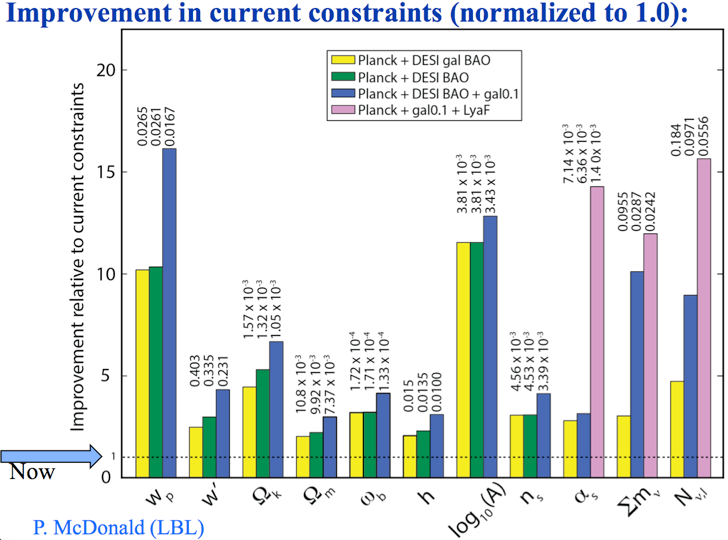 DESI Broad Science Goals
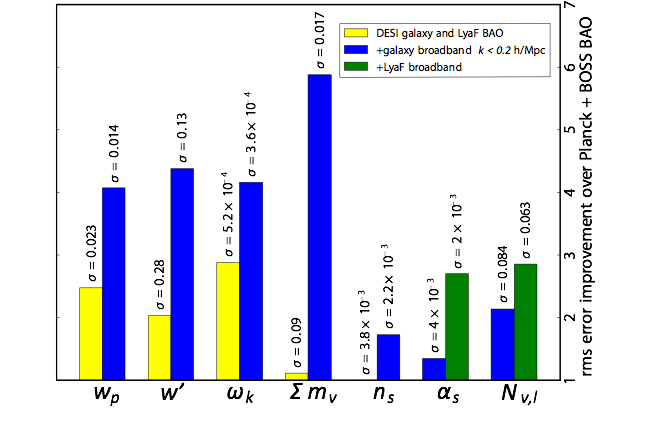 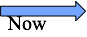 P. McDonald (LBNL)
Comparison With Other Surveys
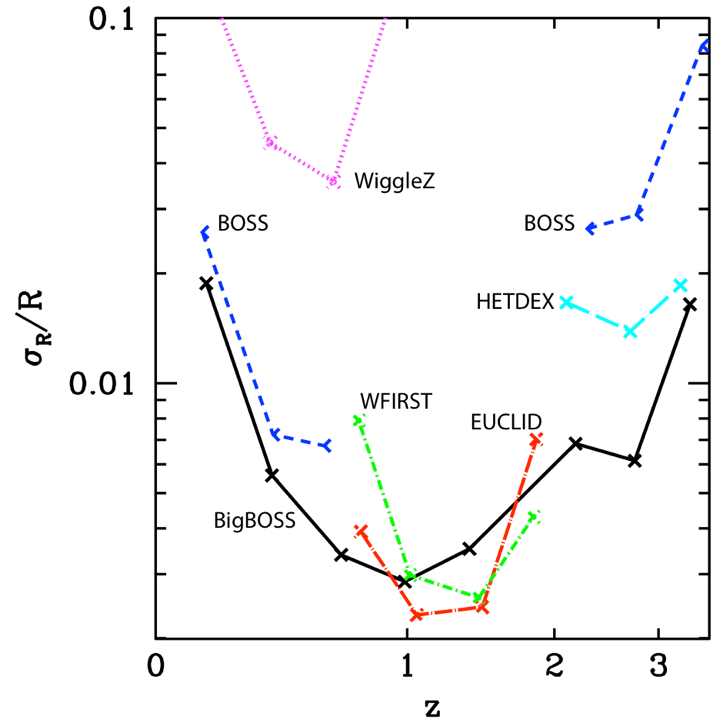 Fractional Distance Error
DESI
Institutions Interested in DESI (Jul 2013)
AAO
Argonne
Brazil
Brookhaven
Carnegie Mellon Univ.
Durham
EPFL
ETH Zurich
FNAL
Harvard
IAA et al.
Kansas
KASI
LAM/CPPM
Mexico
NOAO
New York Univ.
Portsmouth
Saclay
SJTU
SLAC
IFAE/ICE/CIEMAT/UAM
Texas A&M
The Ohio State Univ.
Univ. College London
UC Berkeley
UC Irvine
UC Santa Cruz
U. Edinburgh
U. Michigan
U. Pittsburgh
U. Utah
USTC
Yale
DESI Current Schedule
DESI notional timeline
Oct   2018: Commissioning / pilot observations
April 2019: Survey starts
April 2020: 1st data set defined
Nov  2020: BAO results on 1st year data
Nov  2022: BAO results with 60% of data, surpasses science requirements
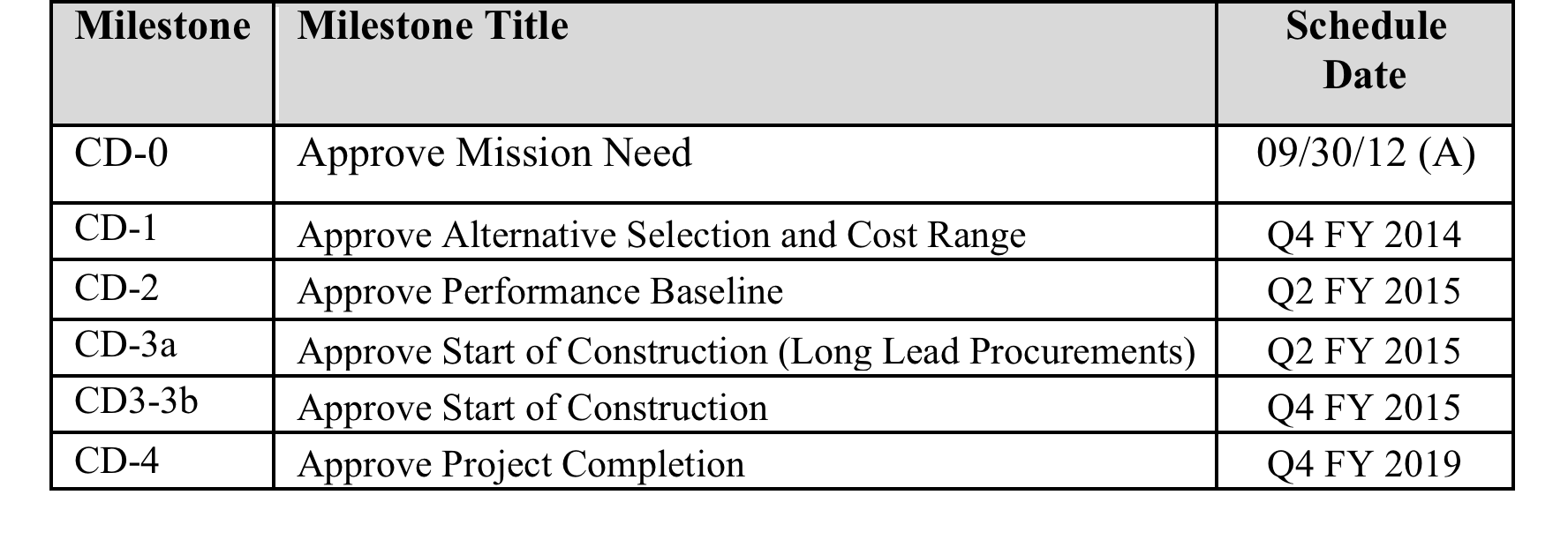 *
*Conceptual Design Review: Passed on September 11, 2014
IFAE/ICE/CIEMAT/UAM Contributions
Design, production and test of 10+2 Guiding, Focusing and Alignment (GFA) units (IFAE, CIEMAT, ICE). ✔

Software for guiding (ICE). ✔

Imaging of ~5000 sq. deg. in the z band using PAUCam for targeting purposes (All). Under discussion

Provision of large galaxy simulations tailored to DESI’s needs (ICE, CIEMAT, UAM). Proposed
GFA Unit
It is the only imaging component of DESI
10 (+2 spare) identical cameras: one CCD + mechanical packaging + read-out electronics. Stand-alone system.
GFA Unit
DESI Summary
DESI will be a Stage-IV dark energy project, prior and complementary to Euclid. Very exciting science:
Dark Energy
Inflation
Neutrino mass, including hierarchy
Expect to operate for 5 years starting in 2019
Possible very interesting synergies with the PAU survey.
Summary
Cosmology has blossomed into a quantitative science in the last two decades
The CMB is a magnificent tool to study the early Universe
In 1998, the discovery of the accelerated expansion of the Universe changed completely our understanding of the Universe and its components.
Ten years on, the quest to understand what causes the acceleration continues with many galaxy surveys. 
A (the?) most pressing problem in fundamental science
Cosmology has already become part of “Particle Physics”